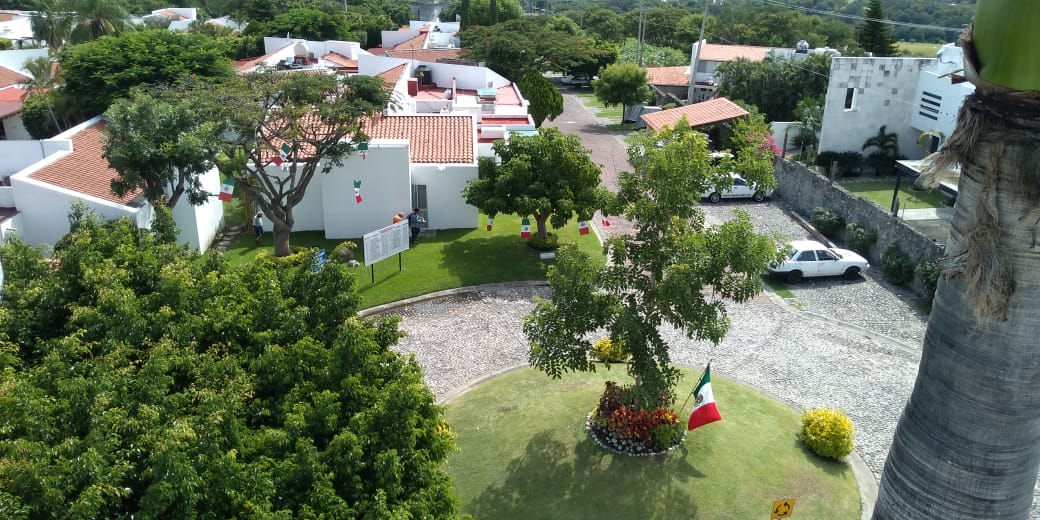 INICIO DE 
ACTIVIDADES
SEPTIEMBRE 2023
TRABAJOS VARIOS DE MANTENIMIENTO EN EL CONDOMINIO
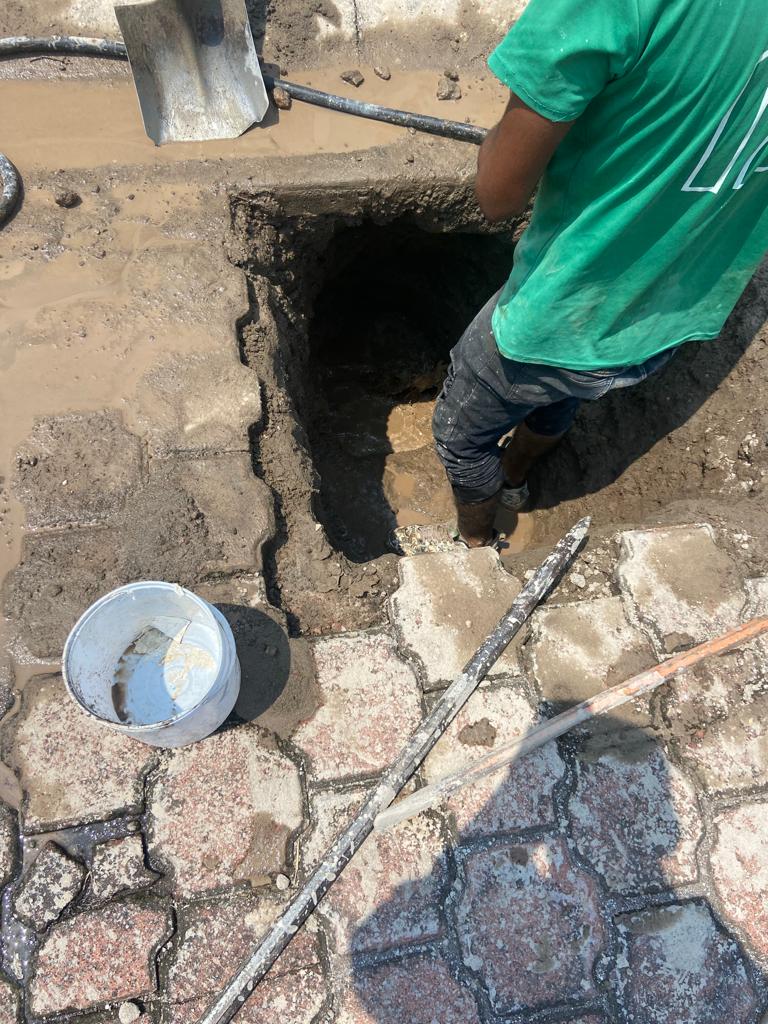 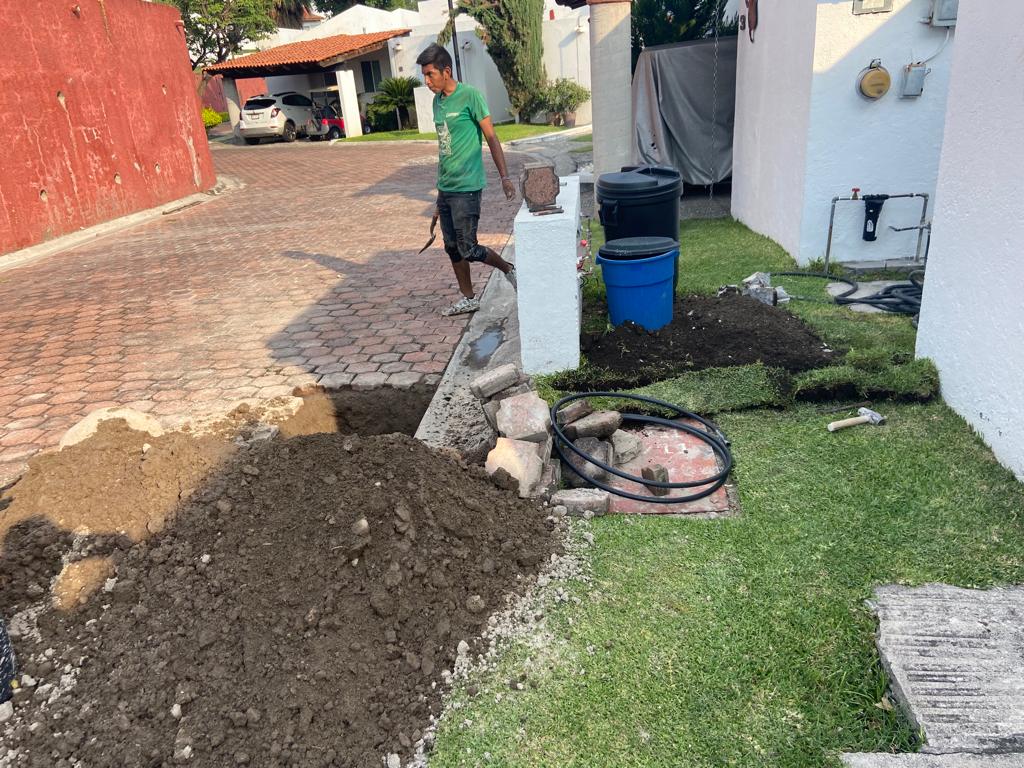 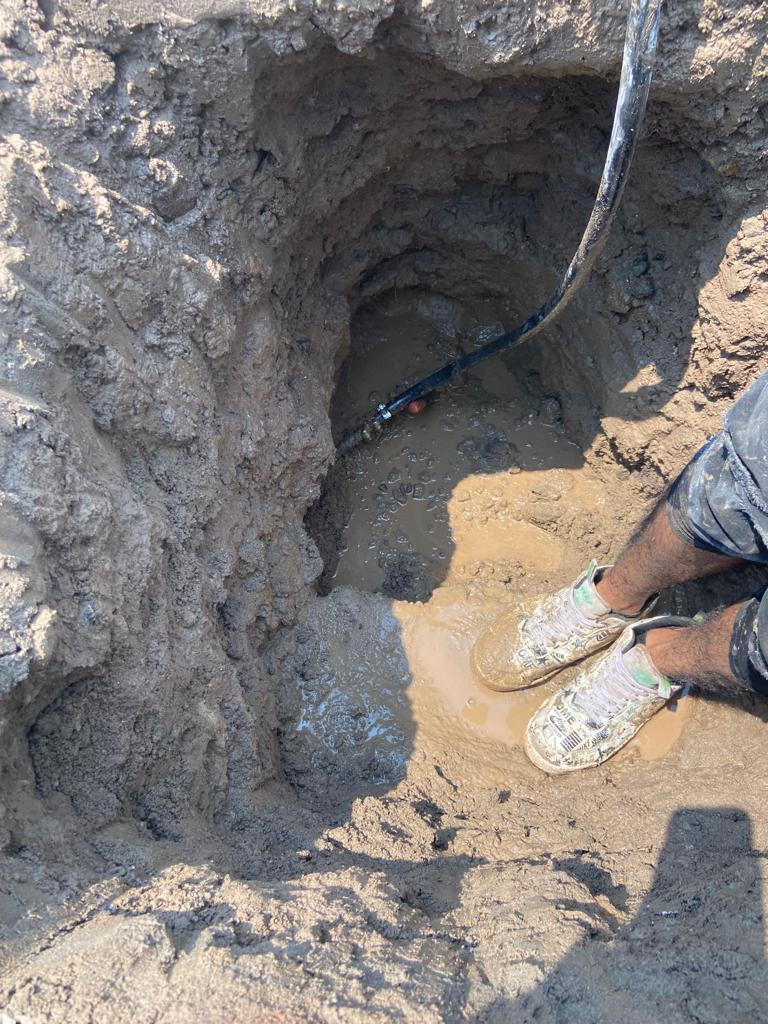 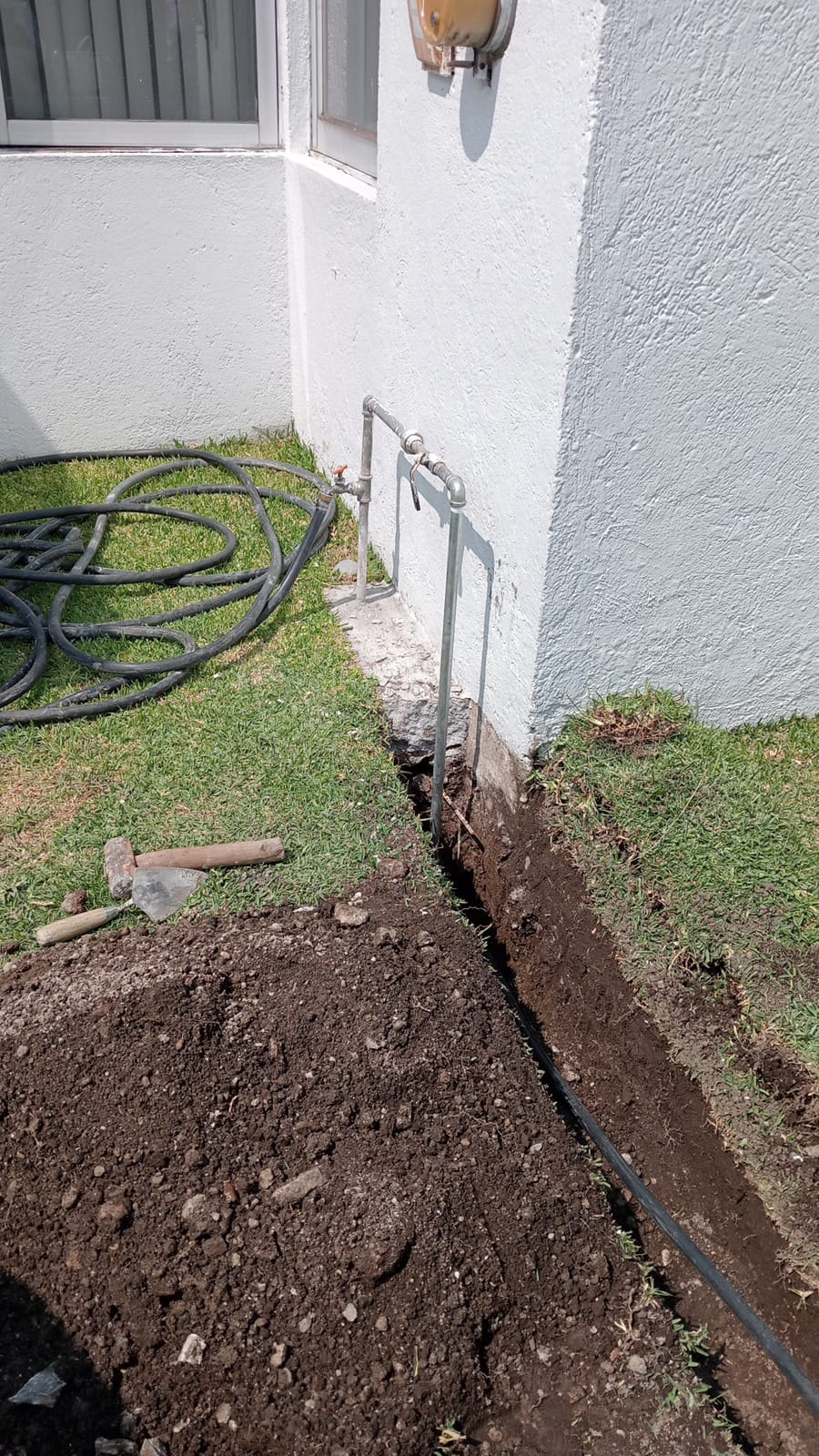 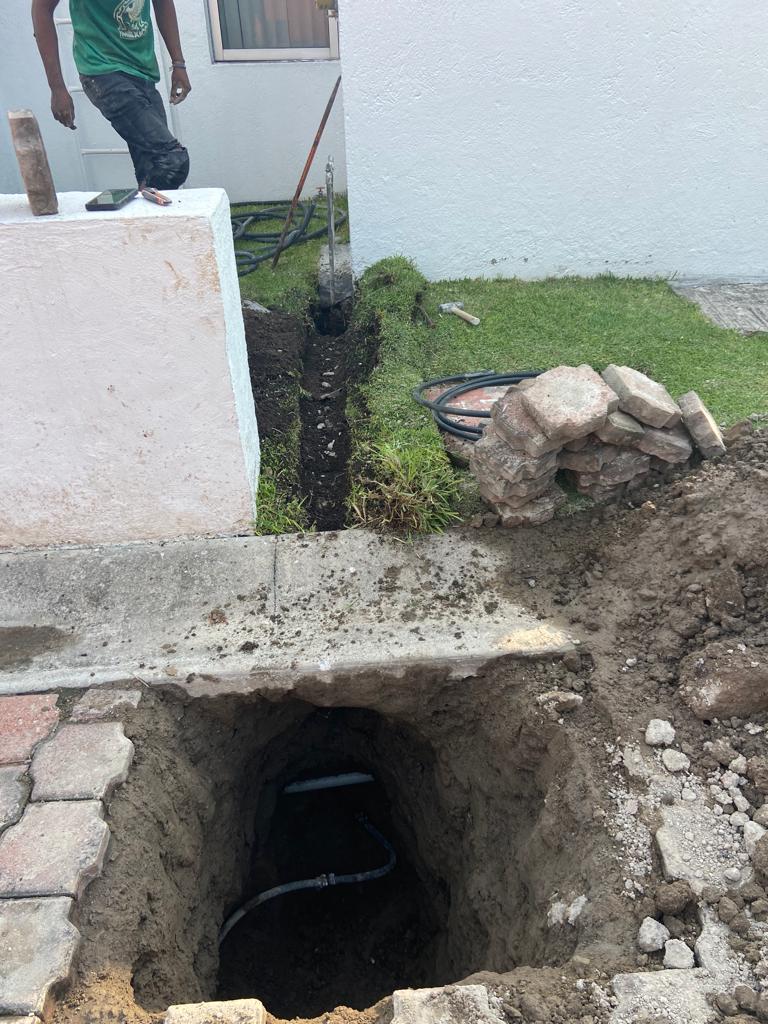 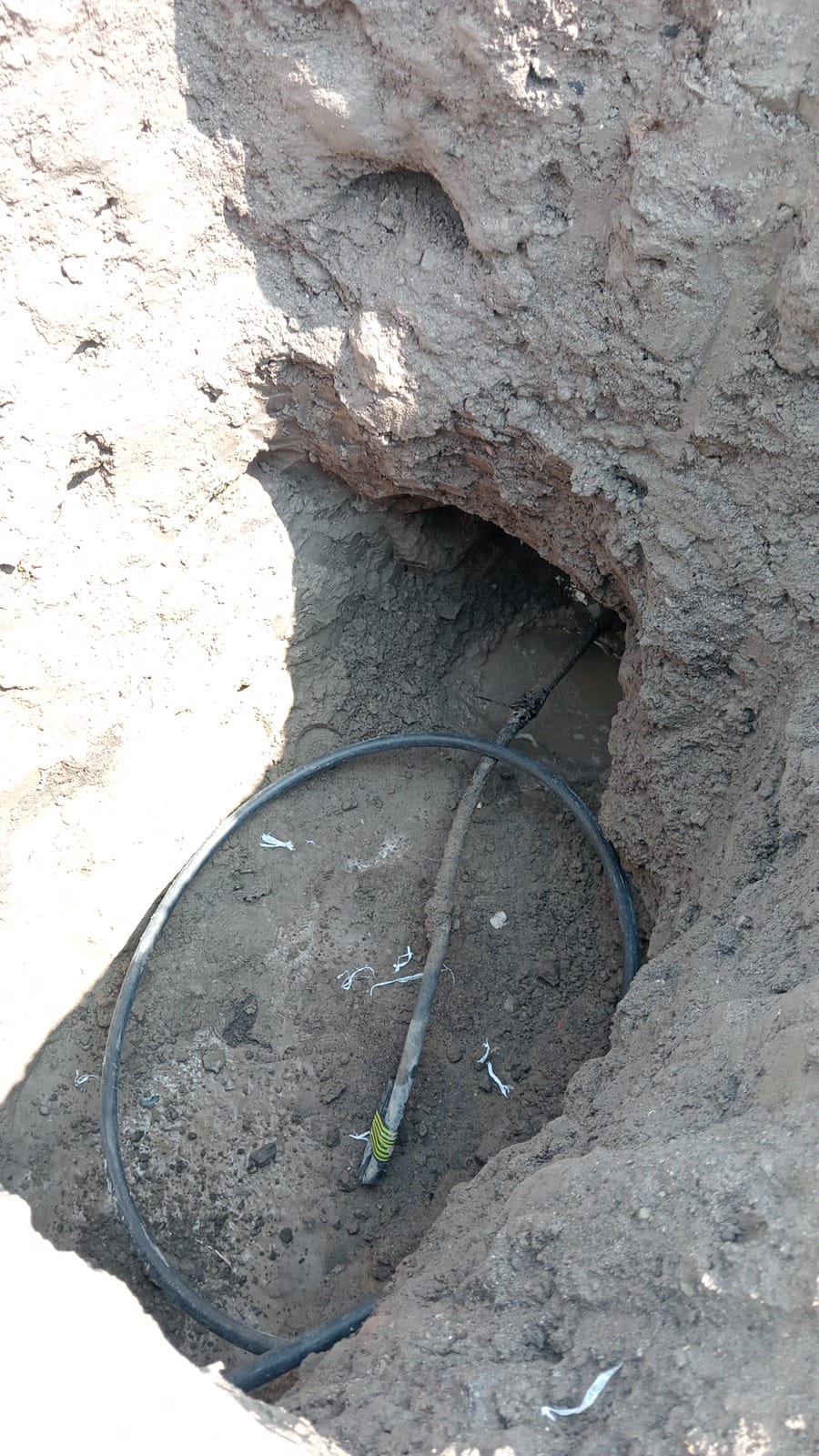 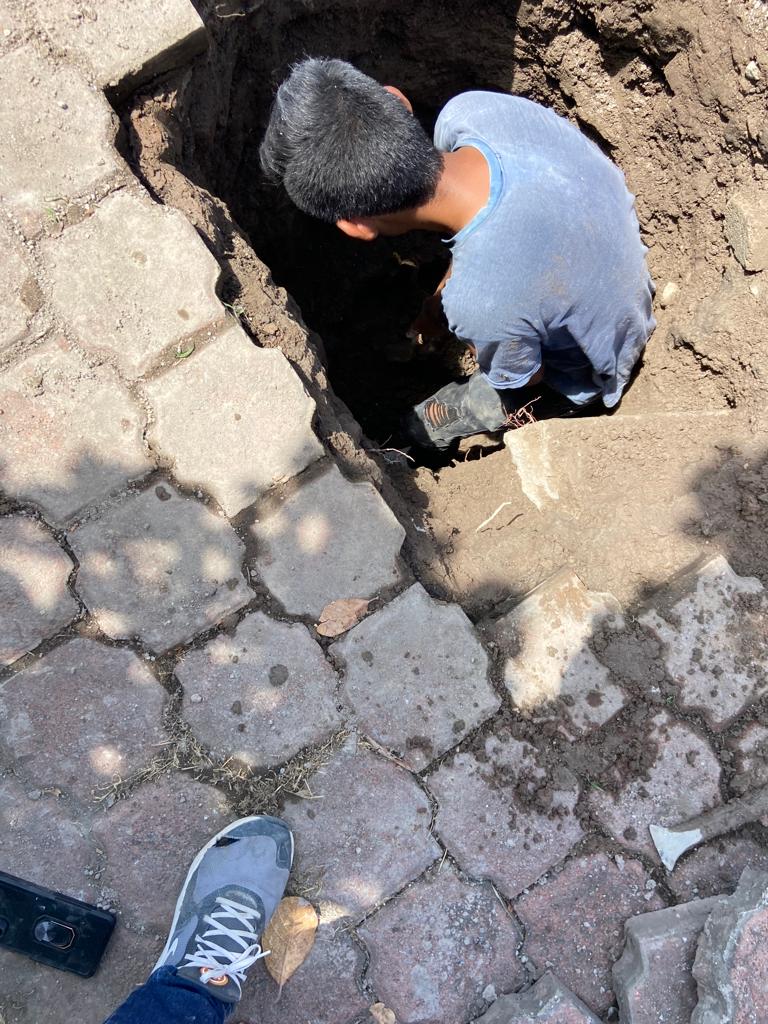 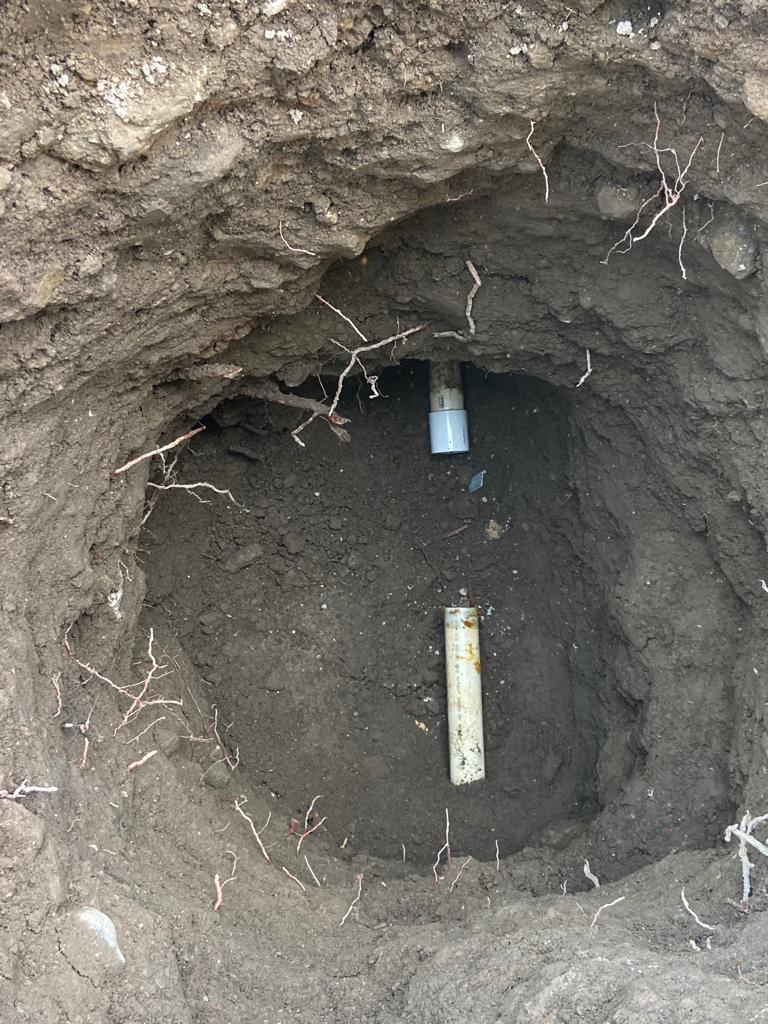 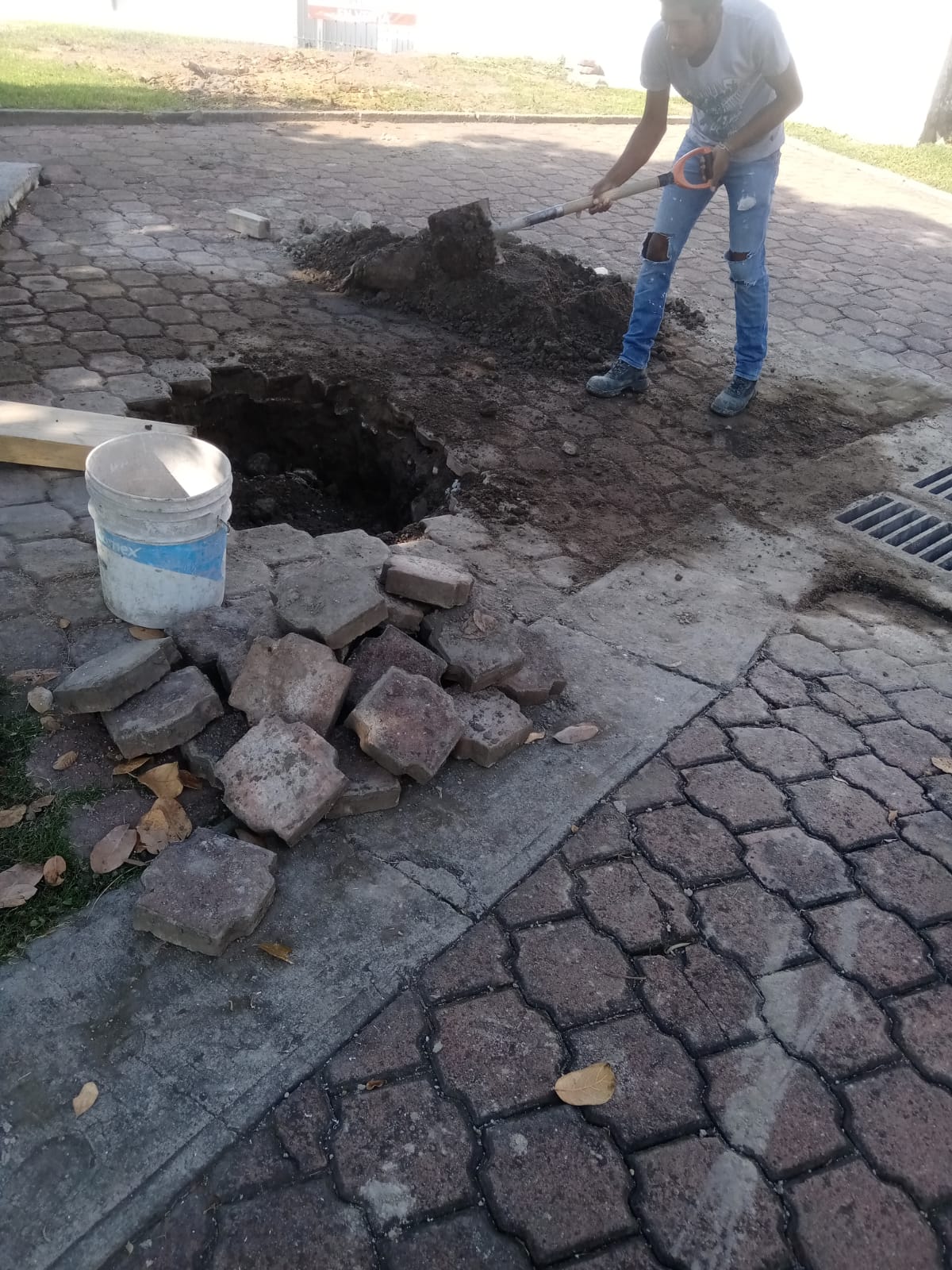 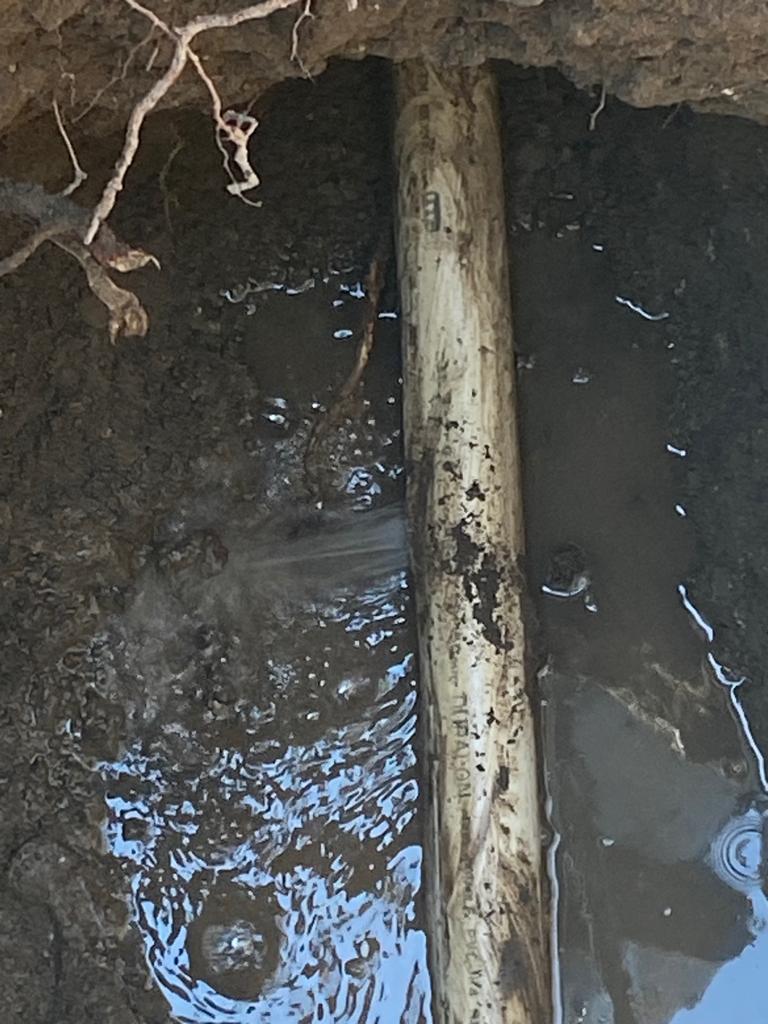 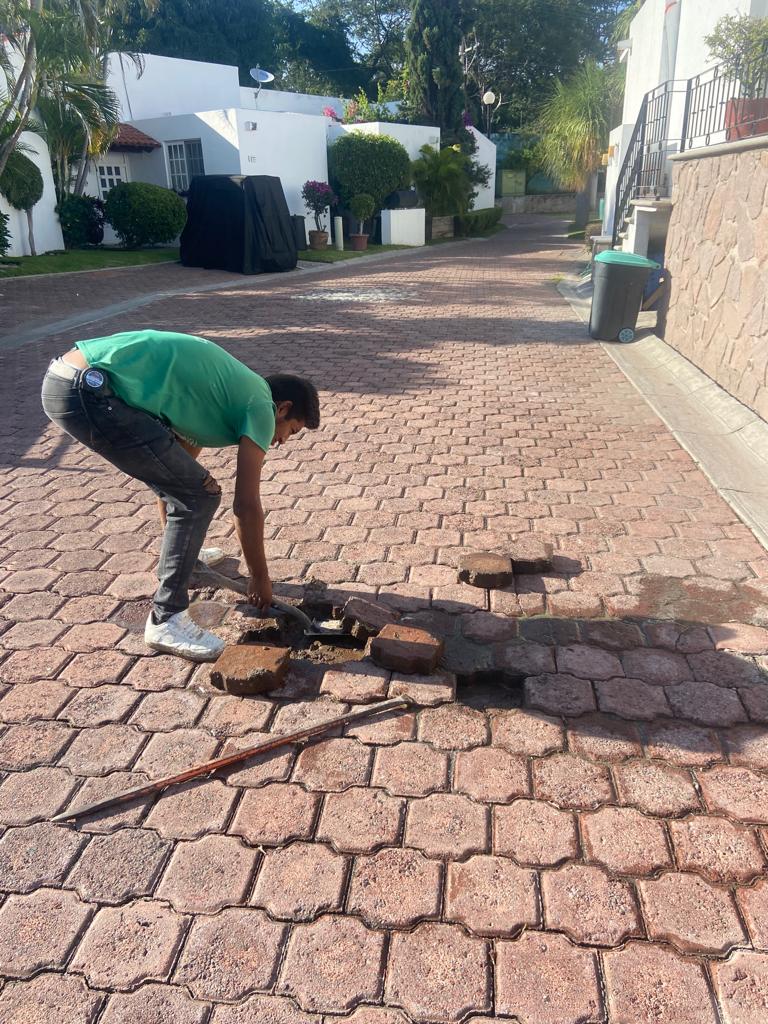 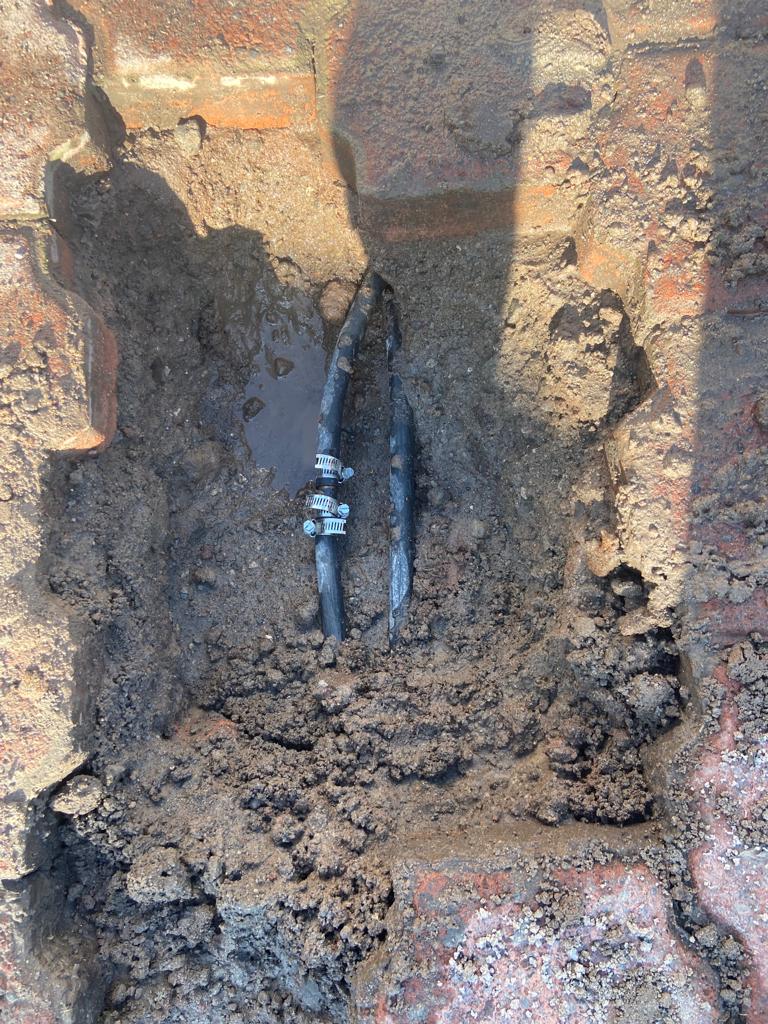 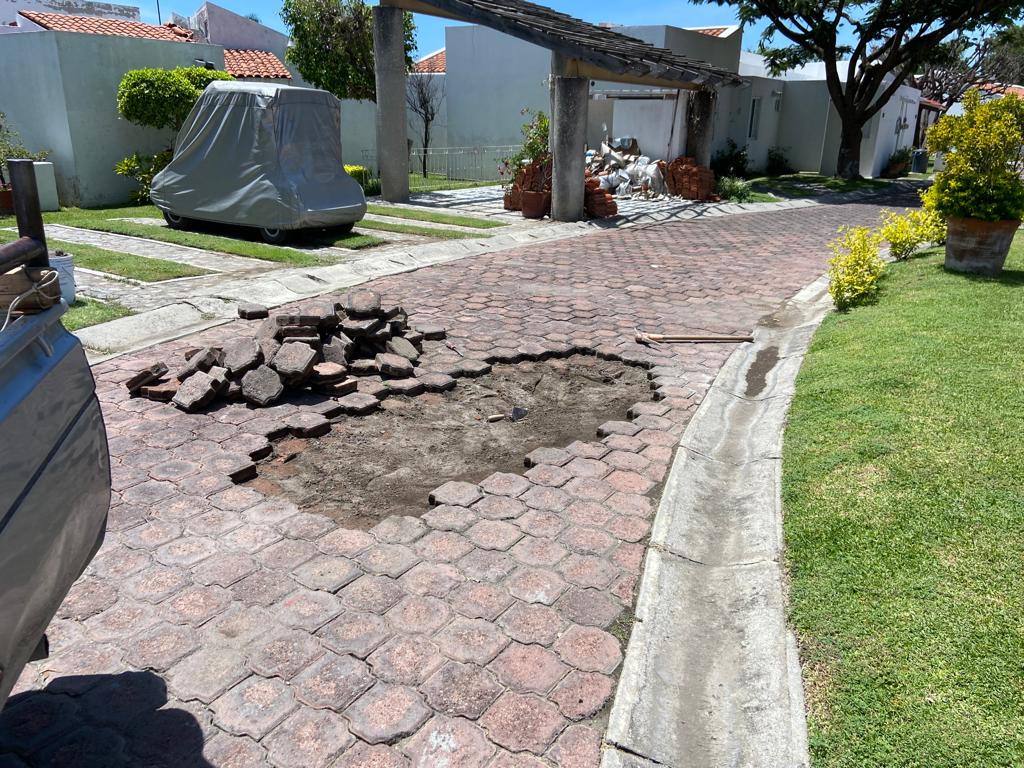 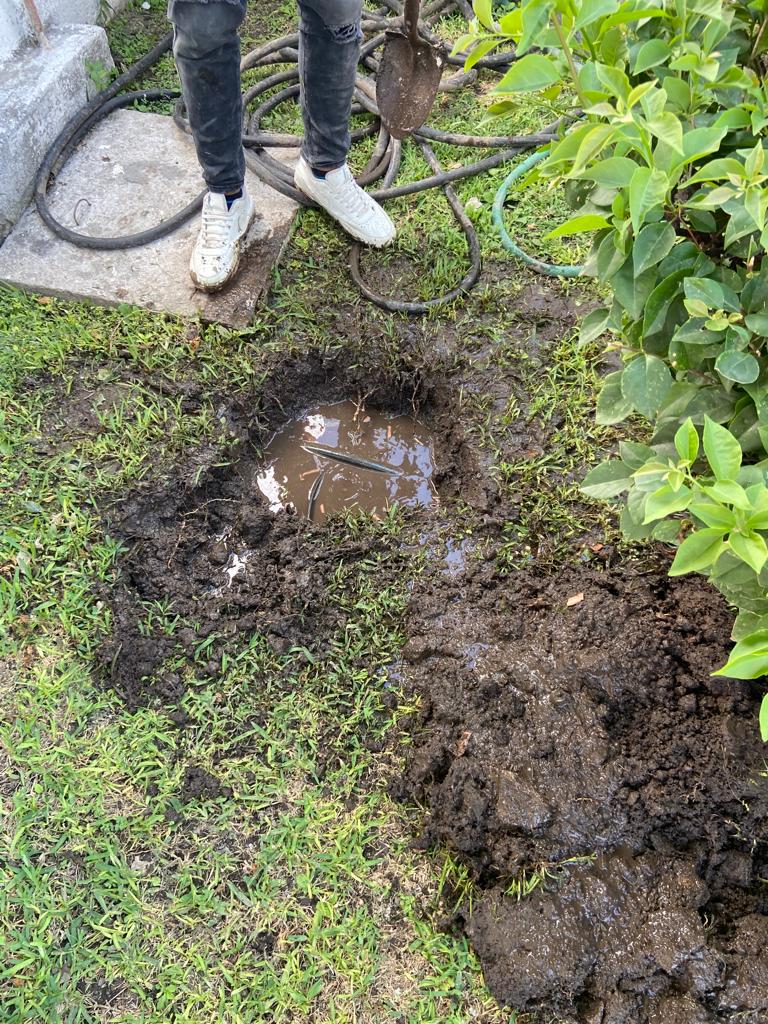 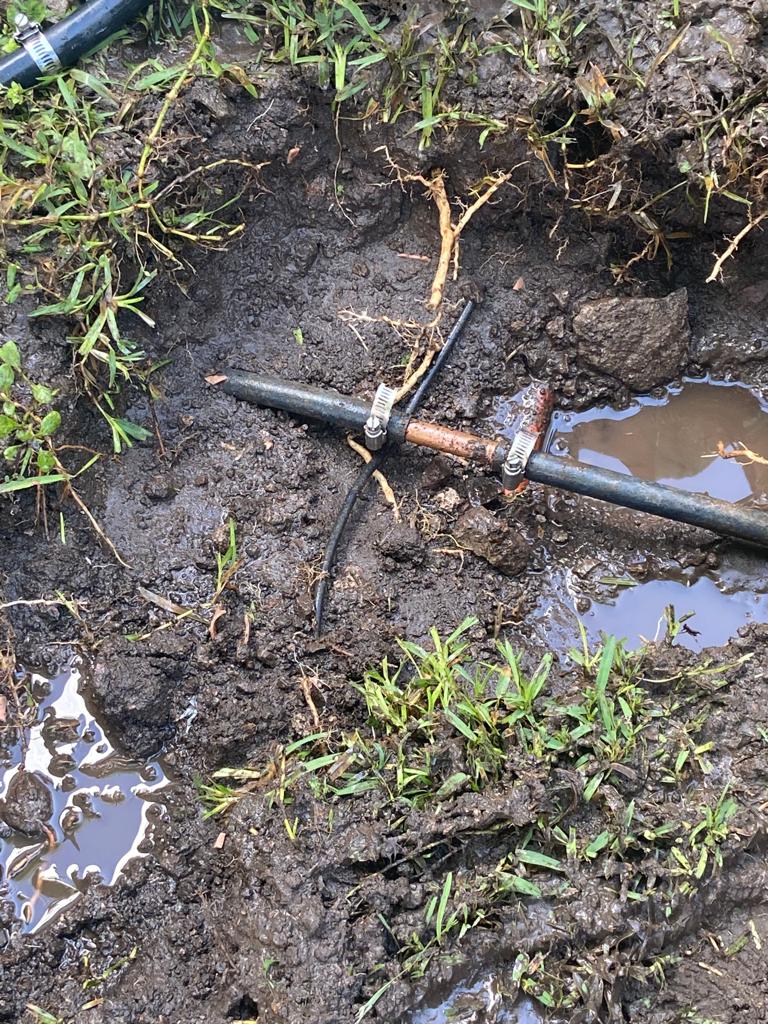 TRABAJOS MANTENIMIENTO
ALBERCAS
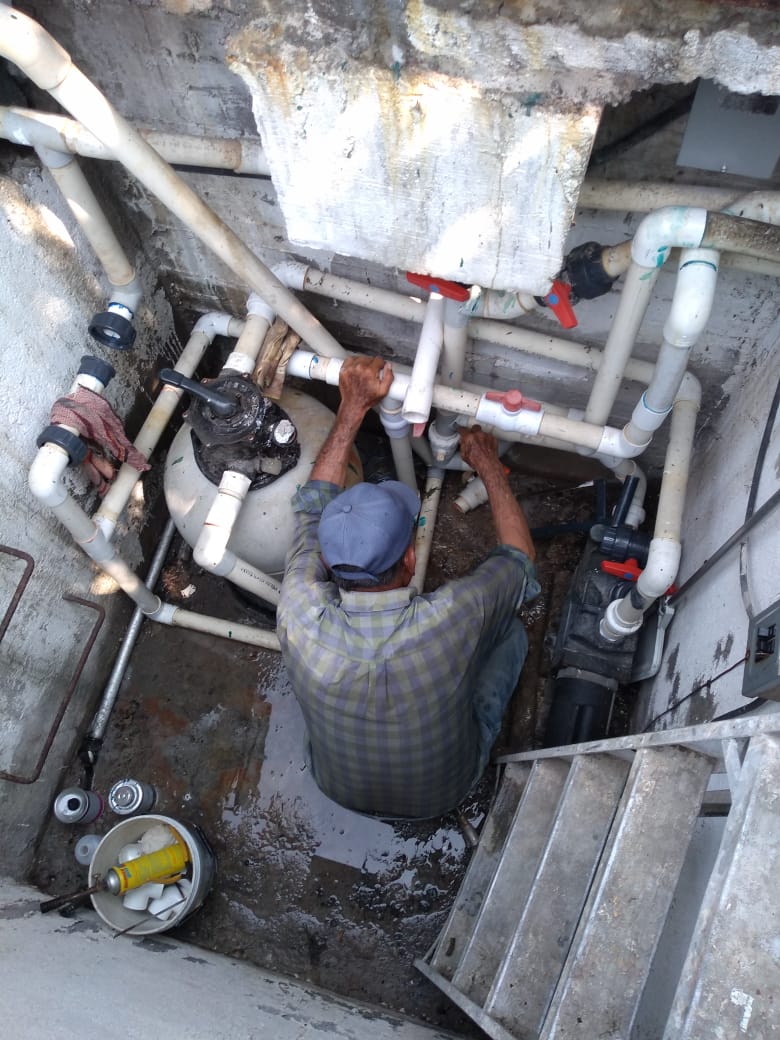 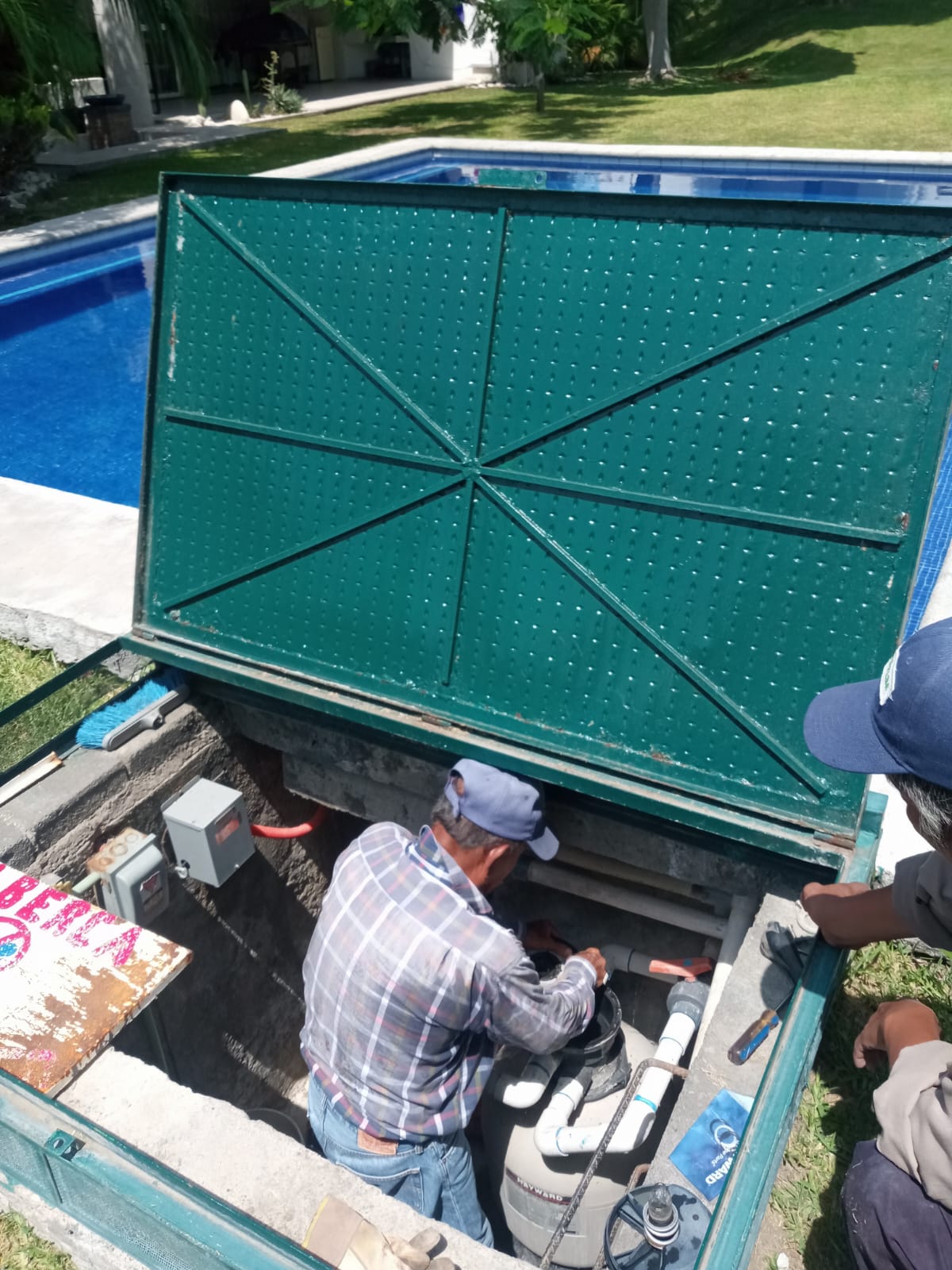 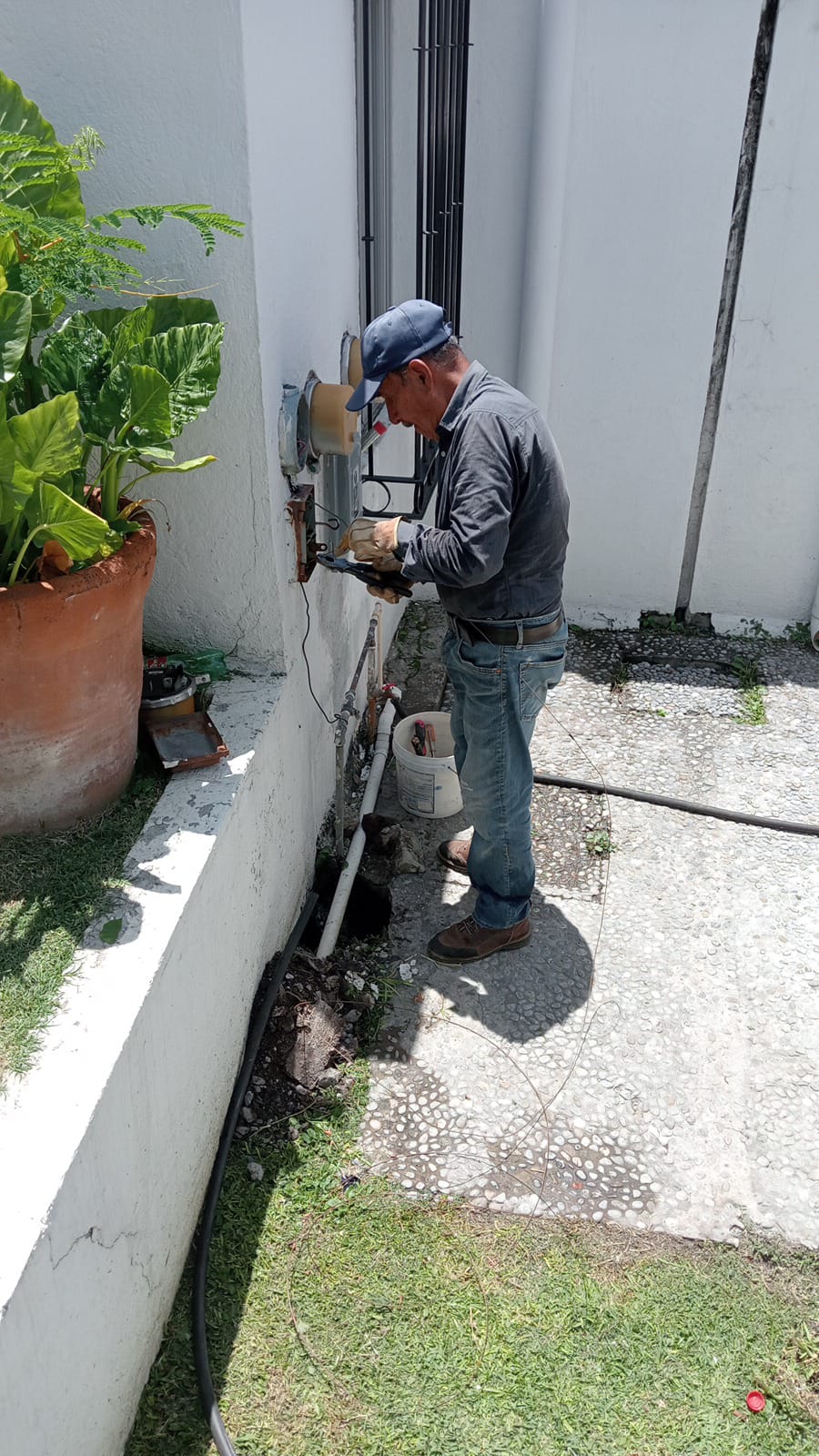 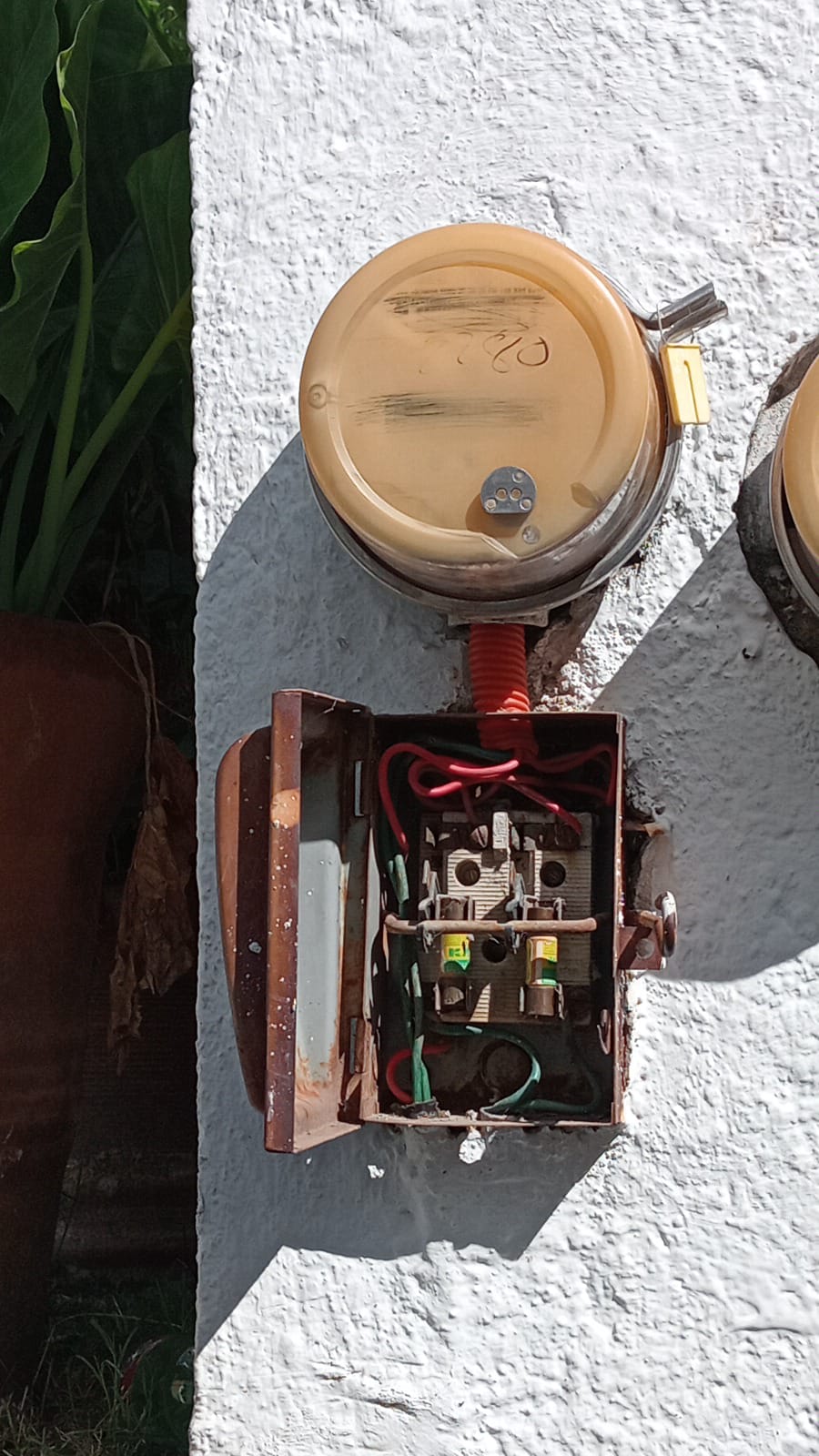 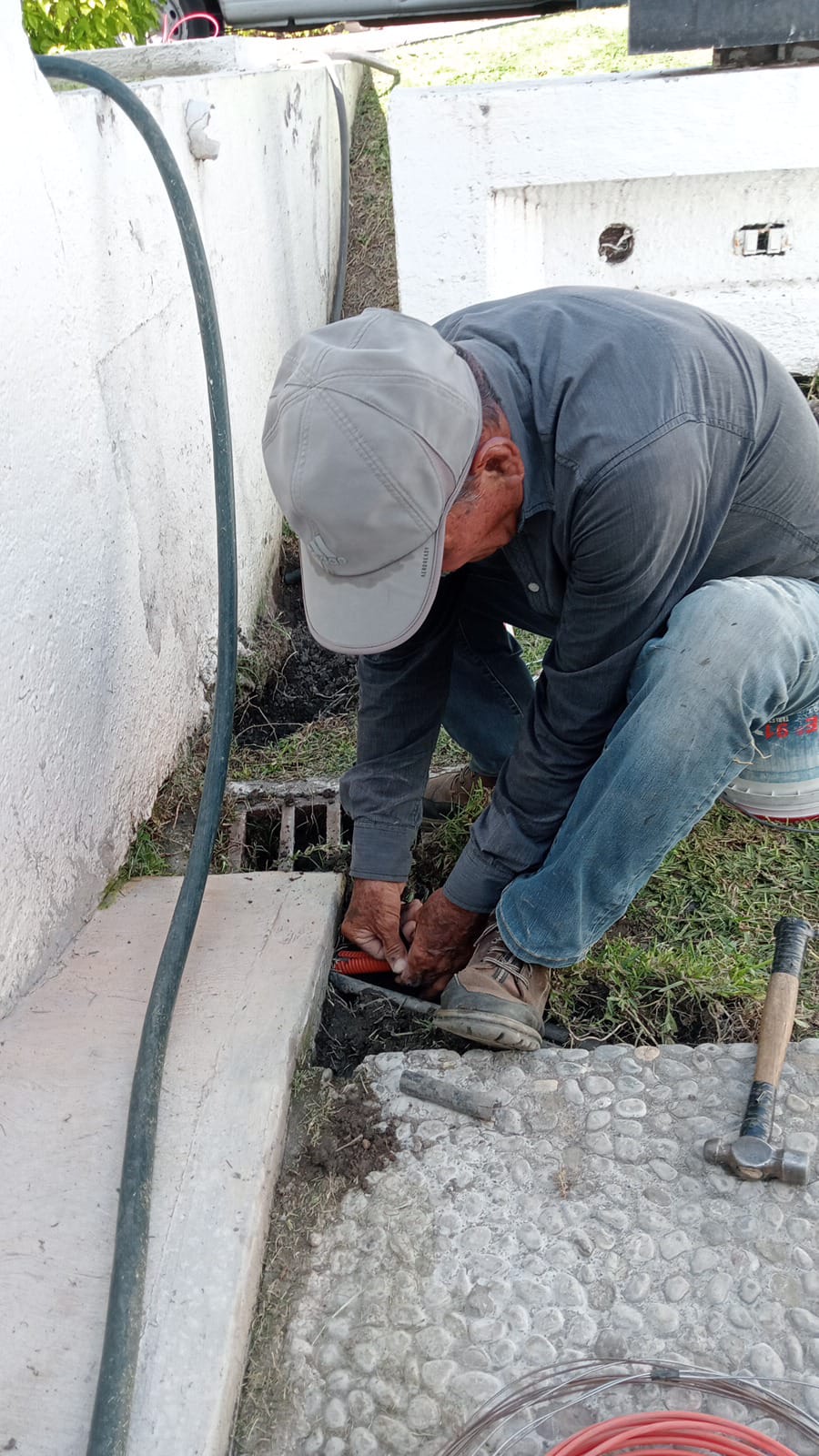 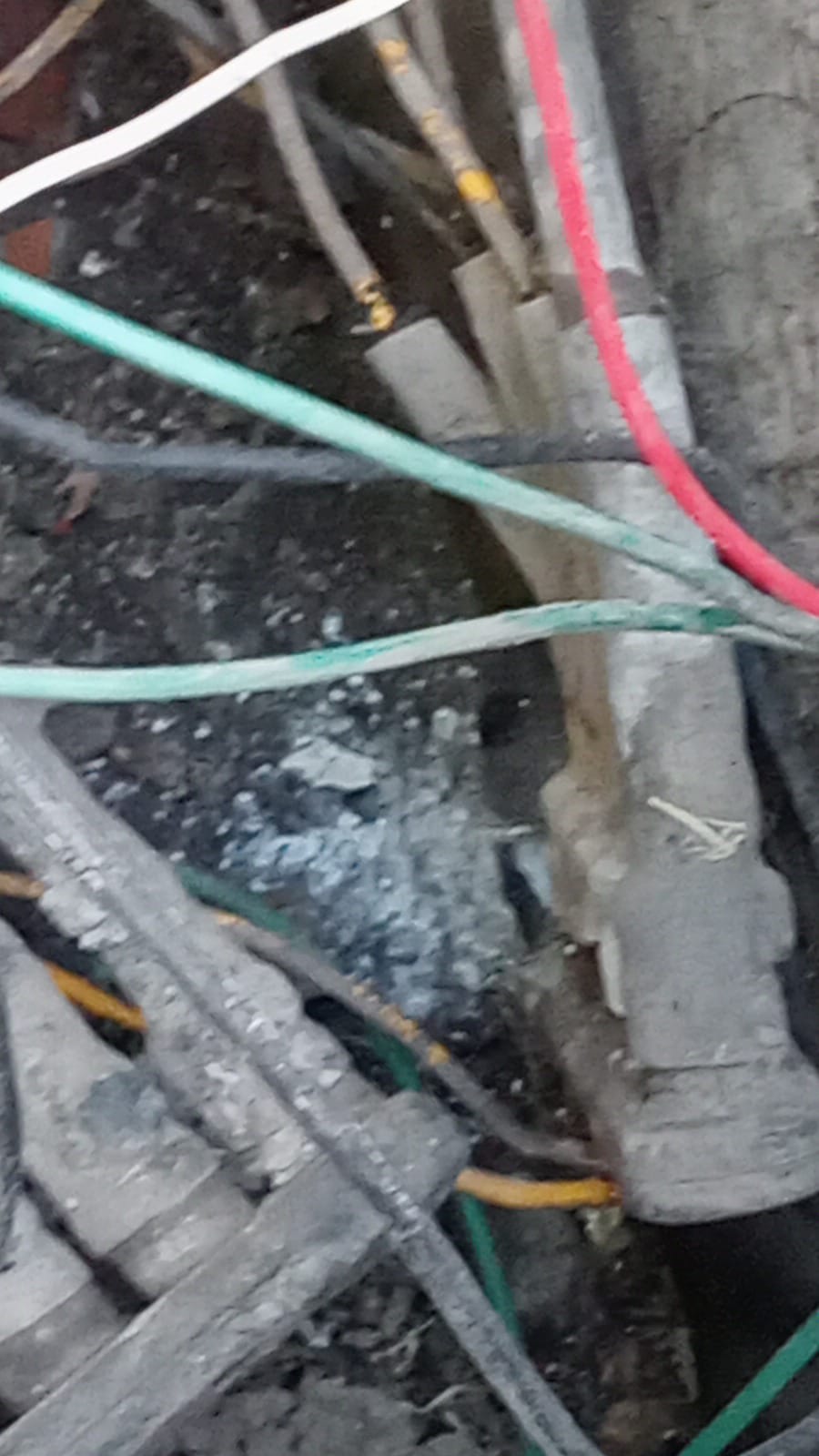 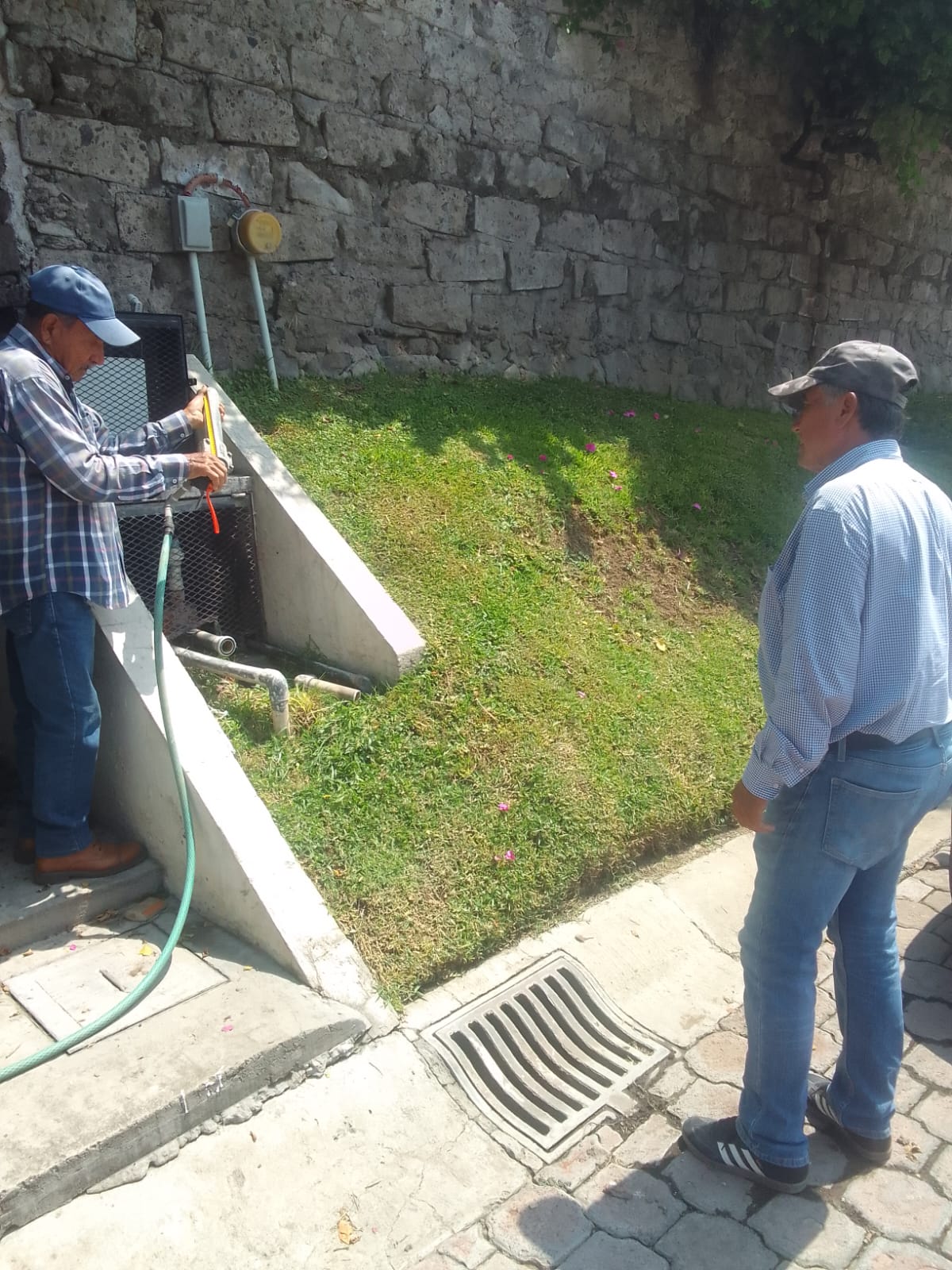 CONTINUACION TRABAJOS ARREGLO TAPAS DRENAJE
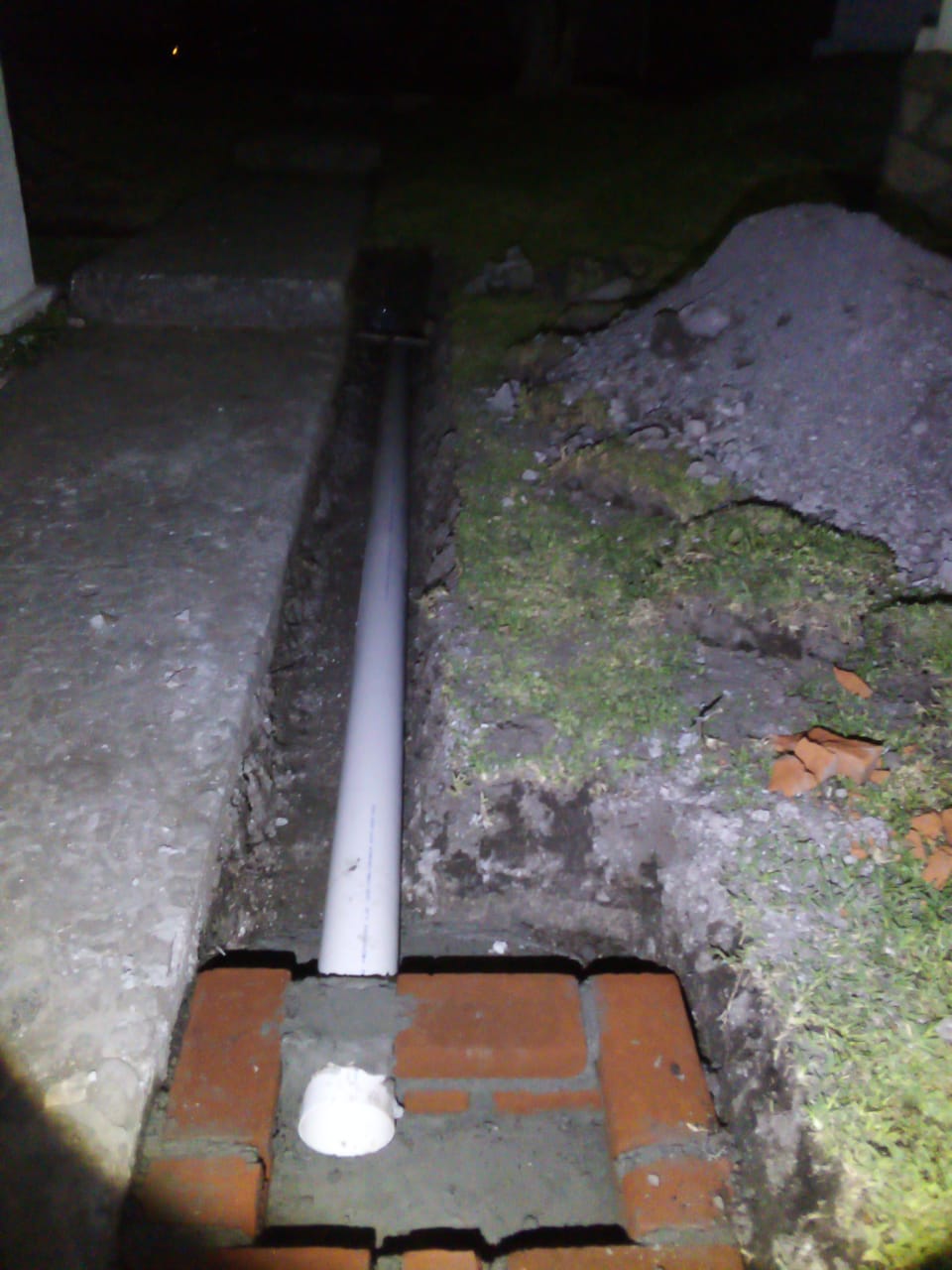 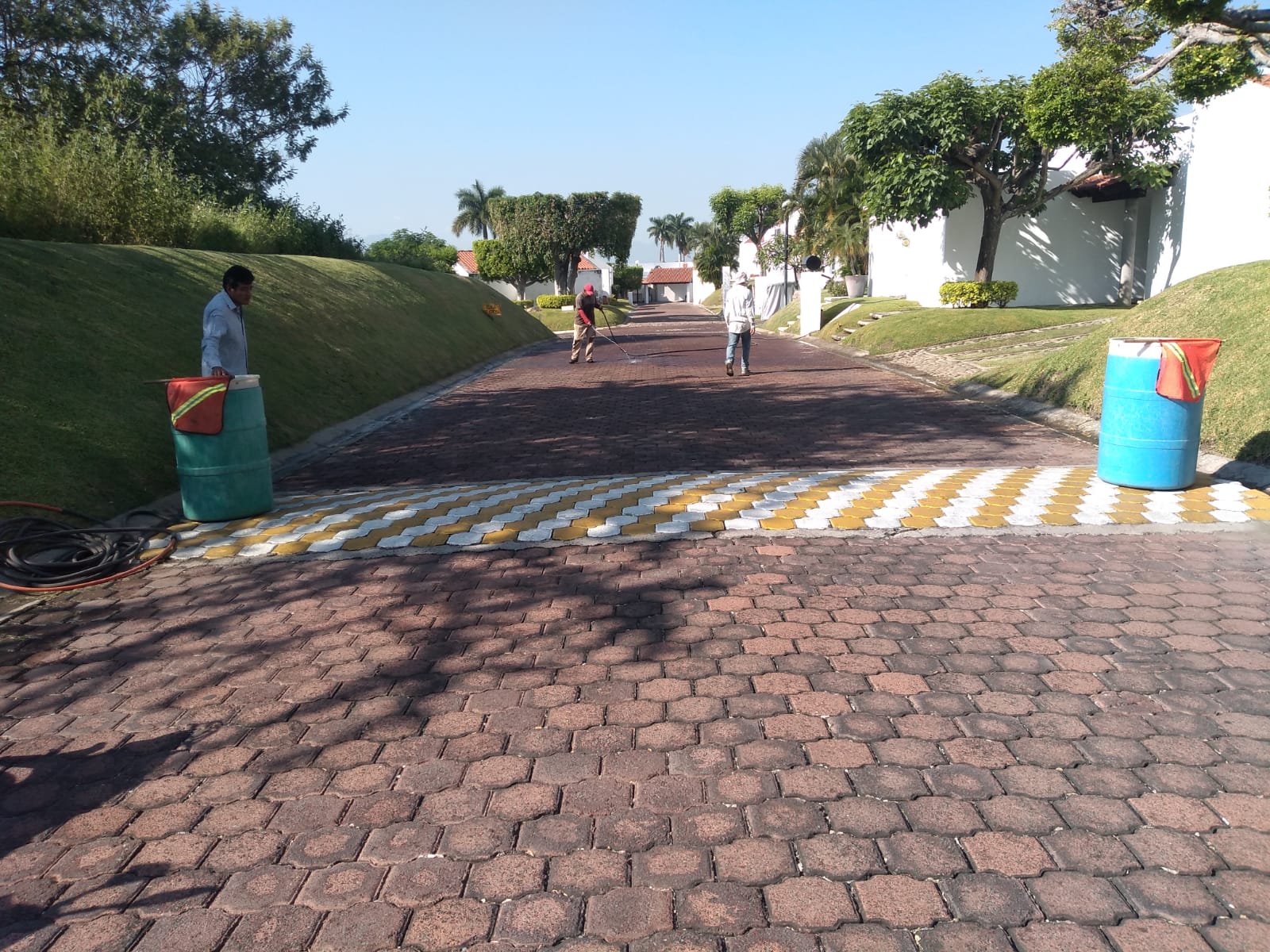 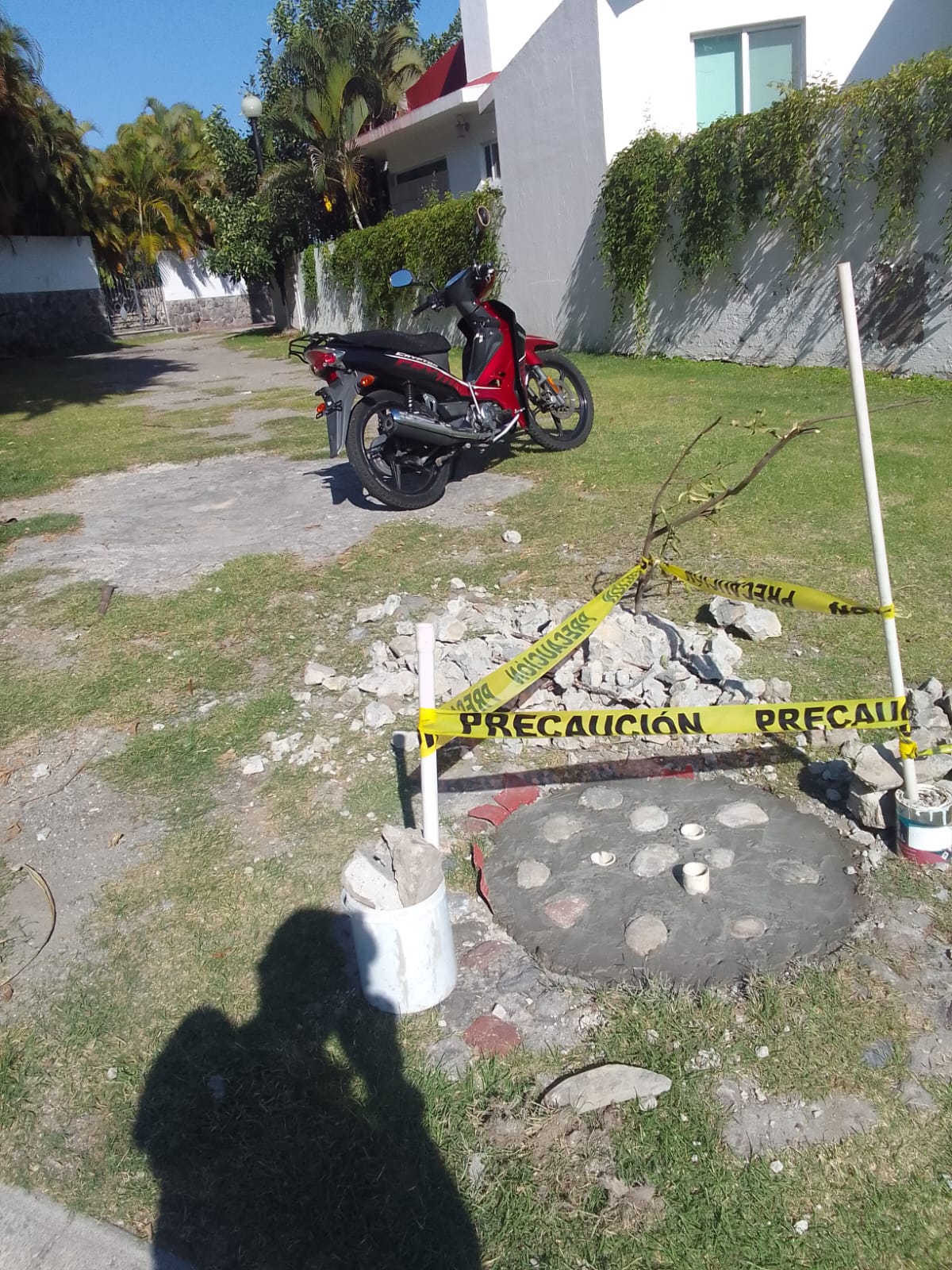 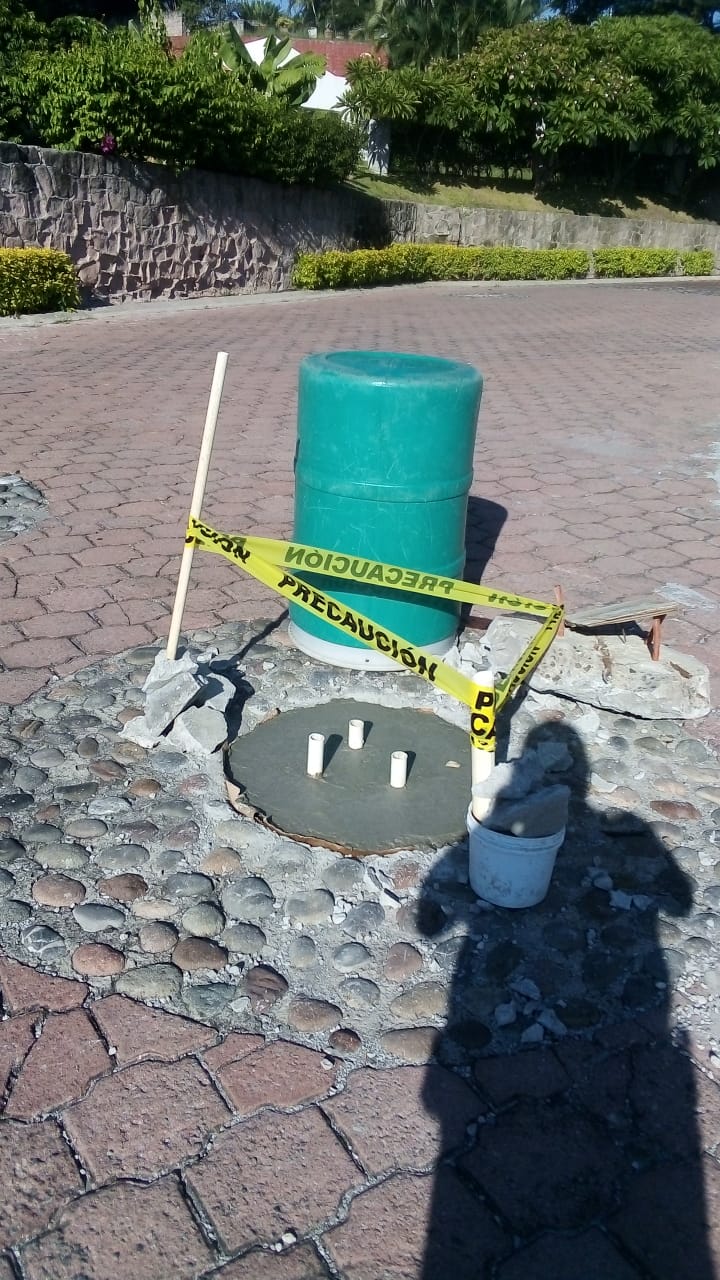 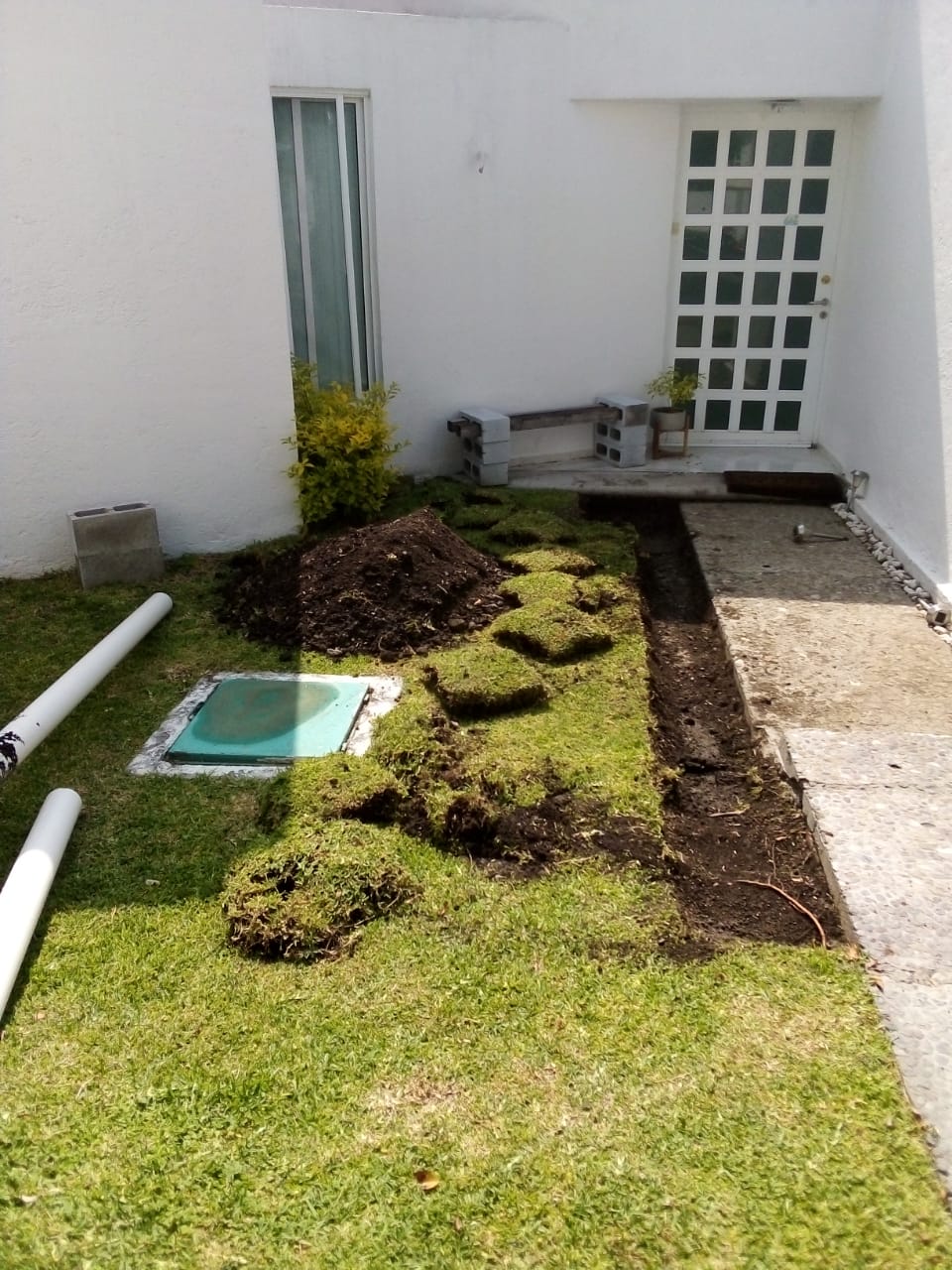 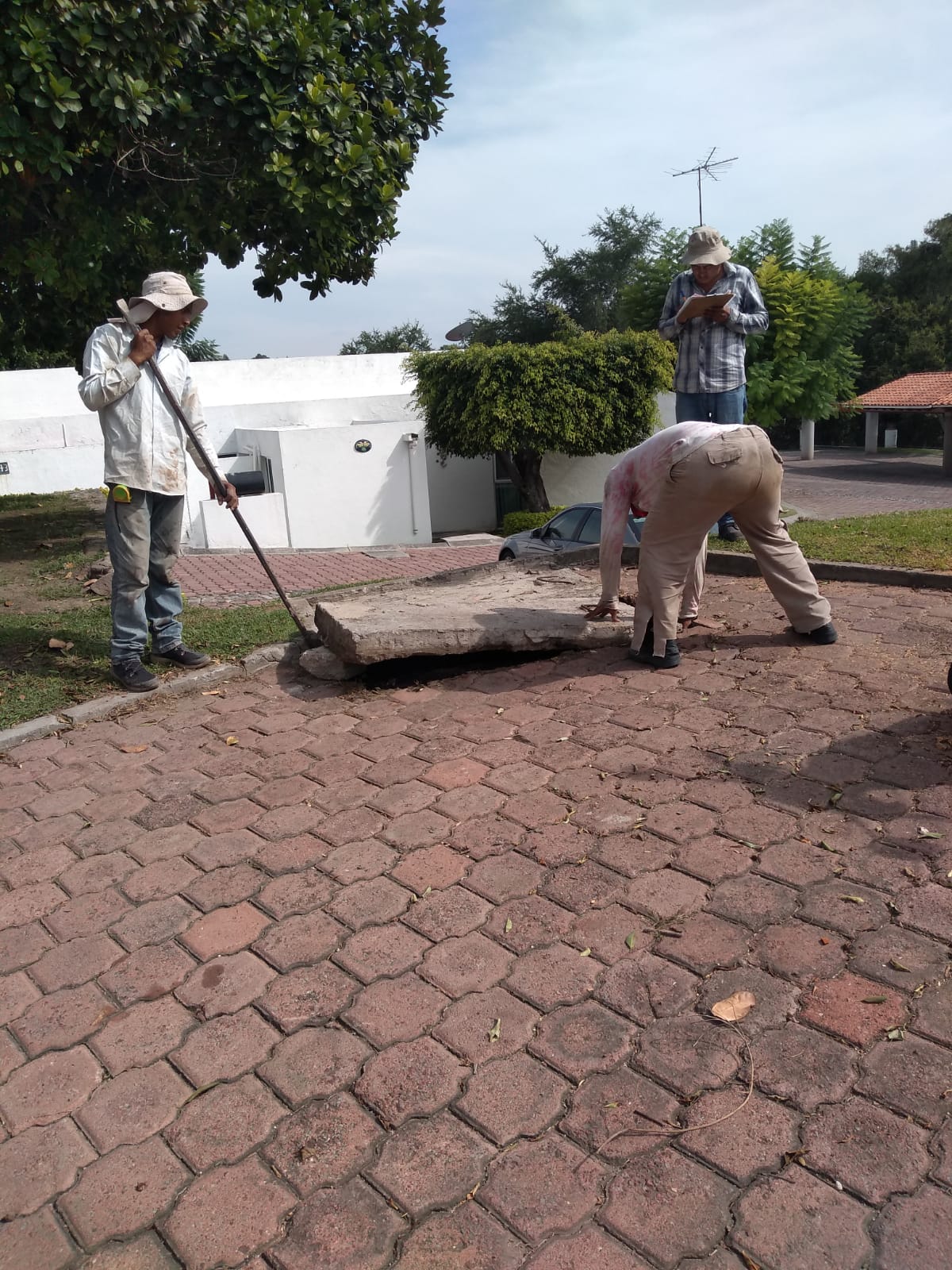 FUMIGACION PREVENTIVA CONTRA EL DENGUE POR PARTE DEL MUNICIPIO DE XOCHITEPEC
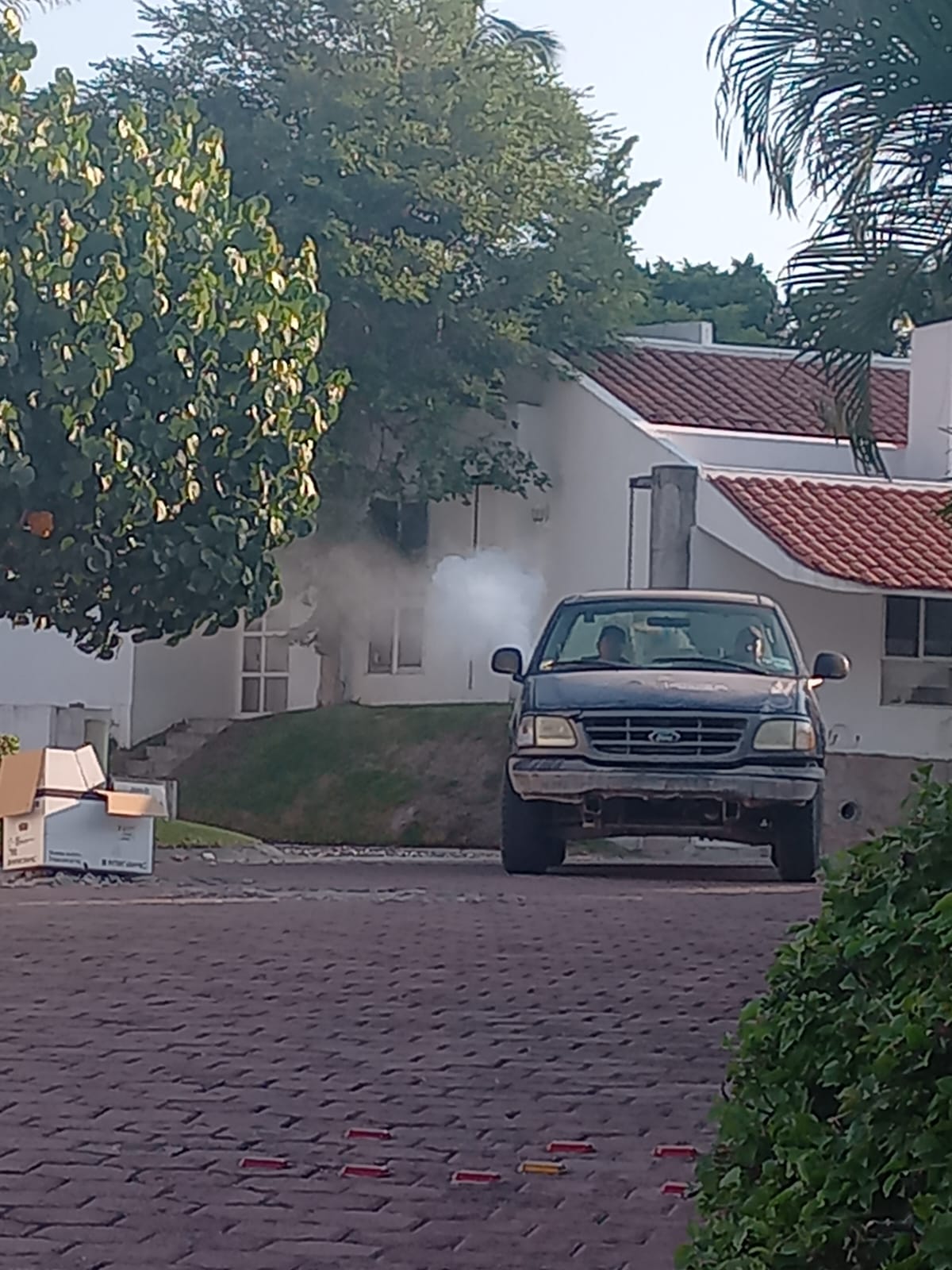 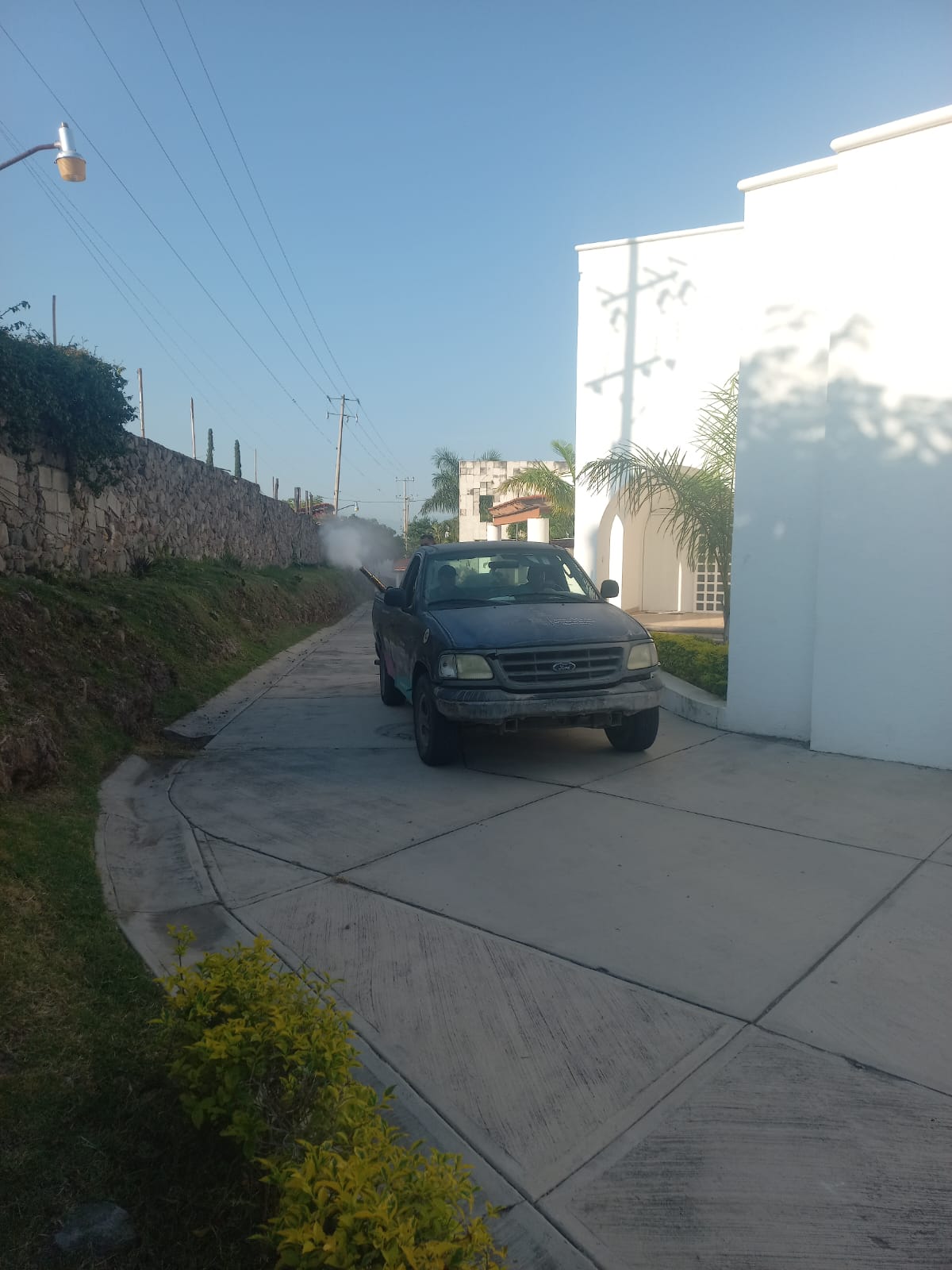 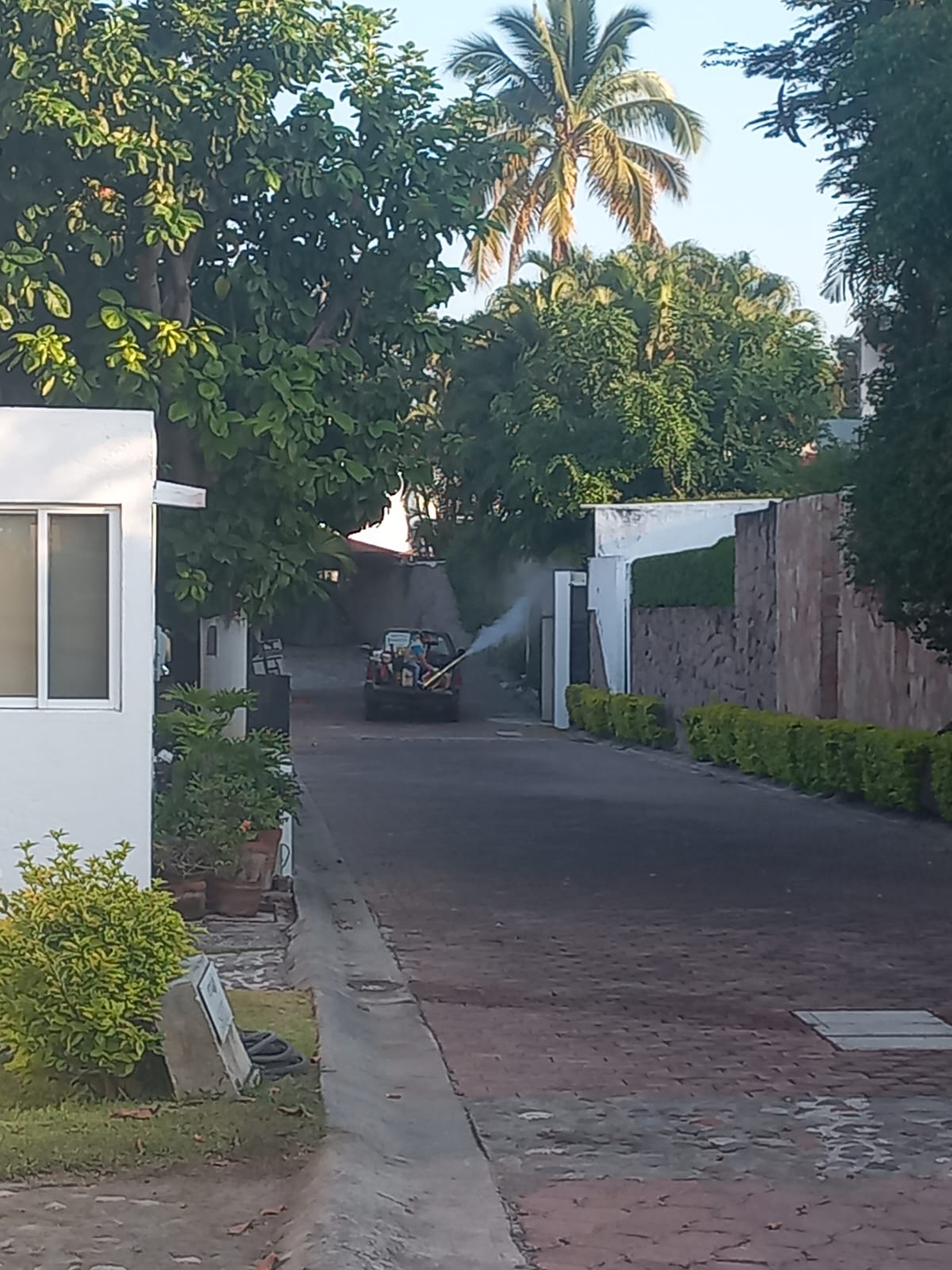 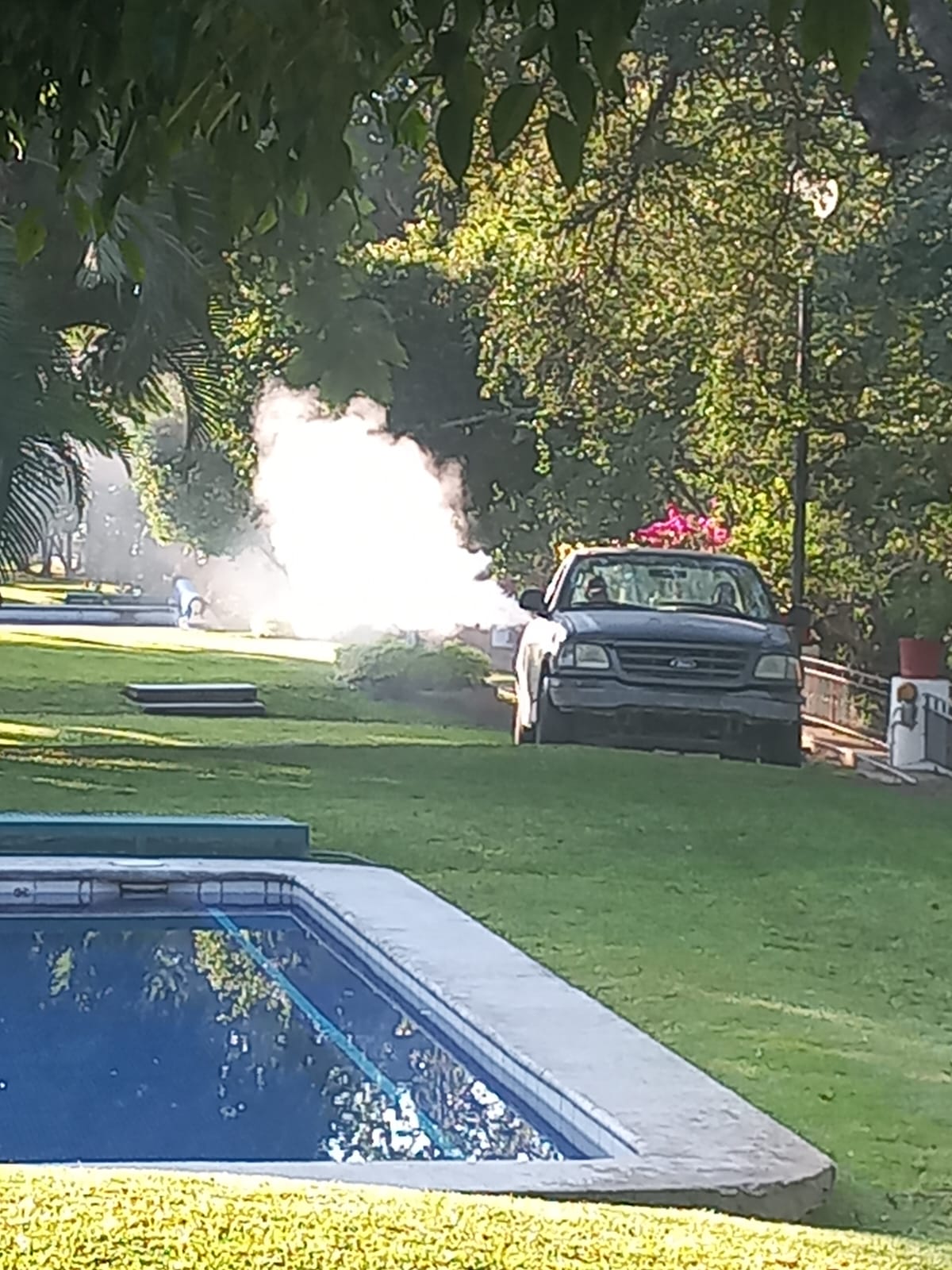 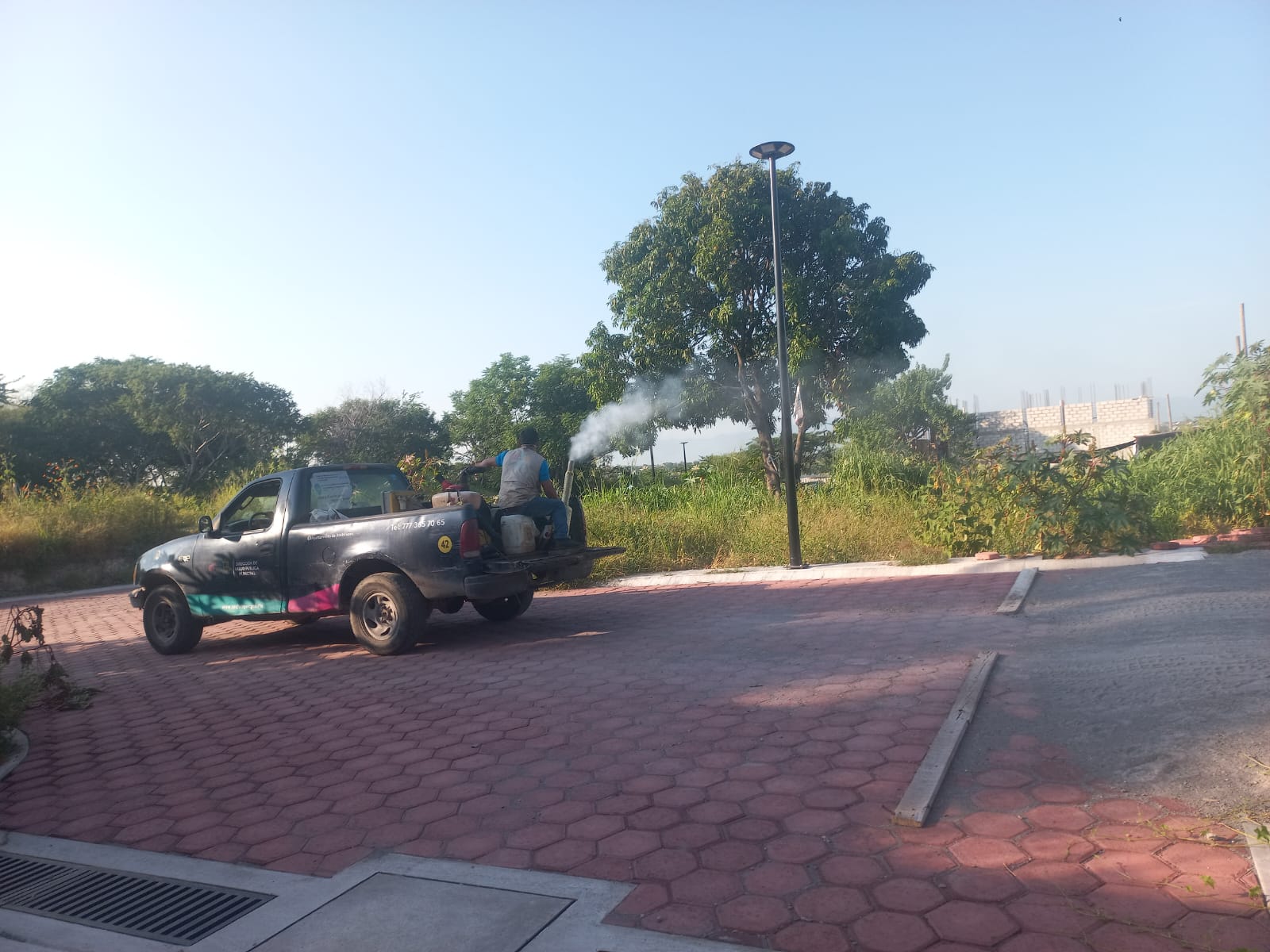 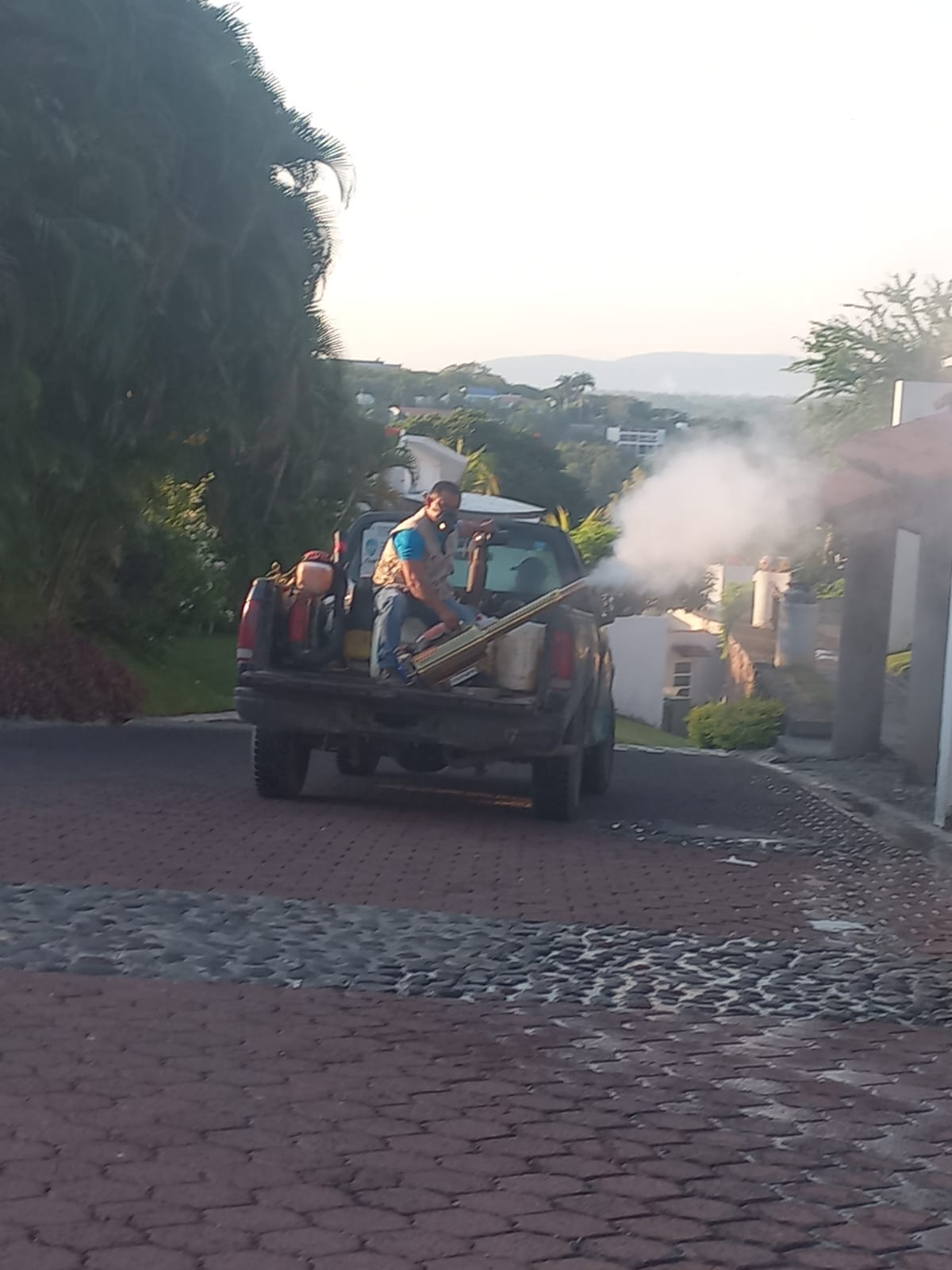 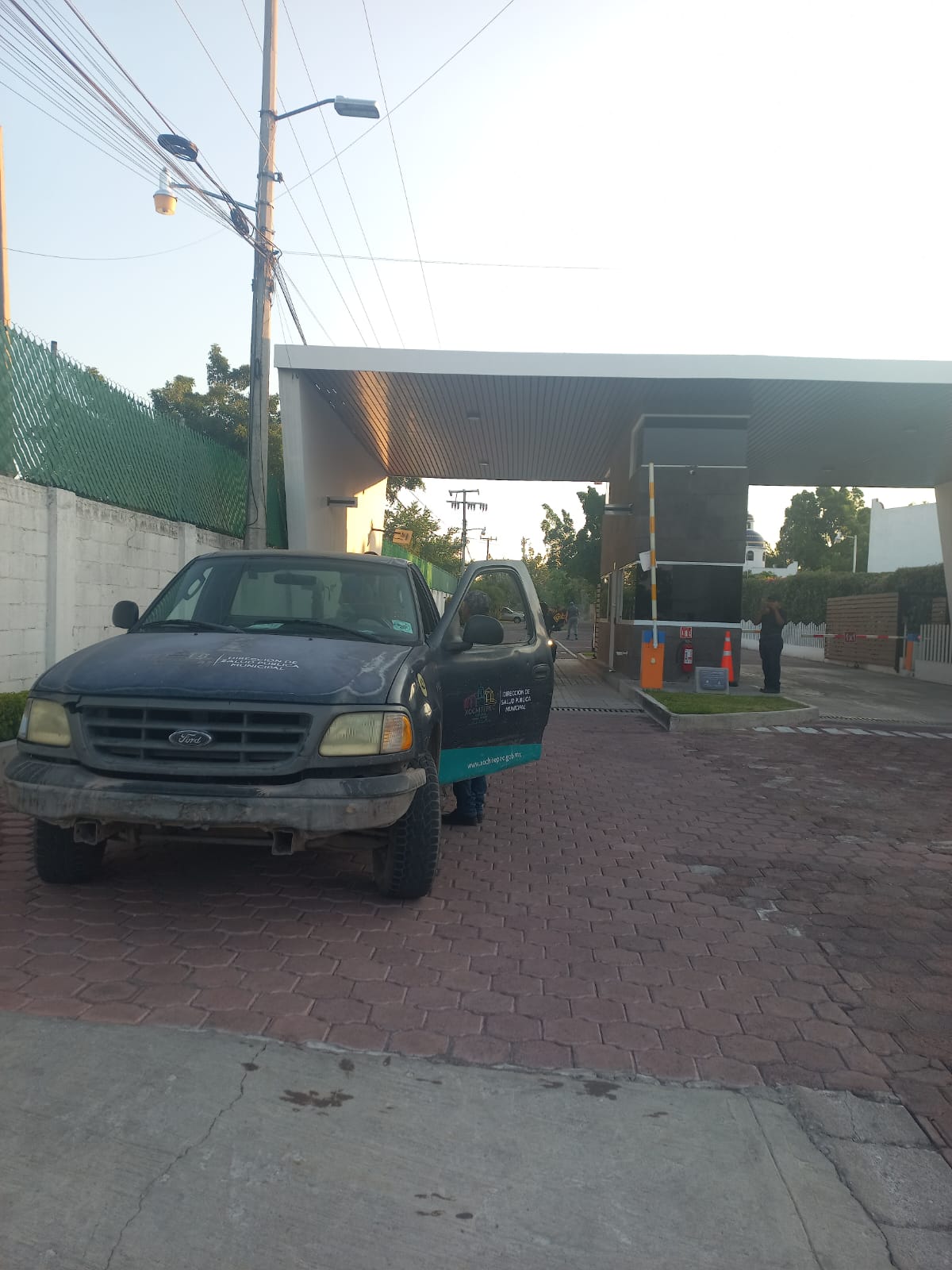 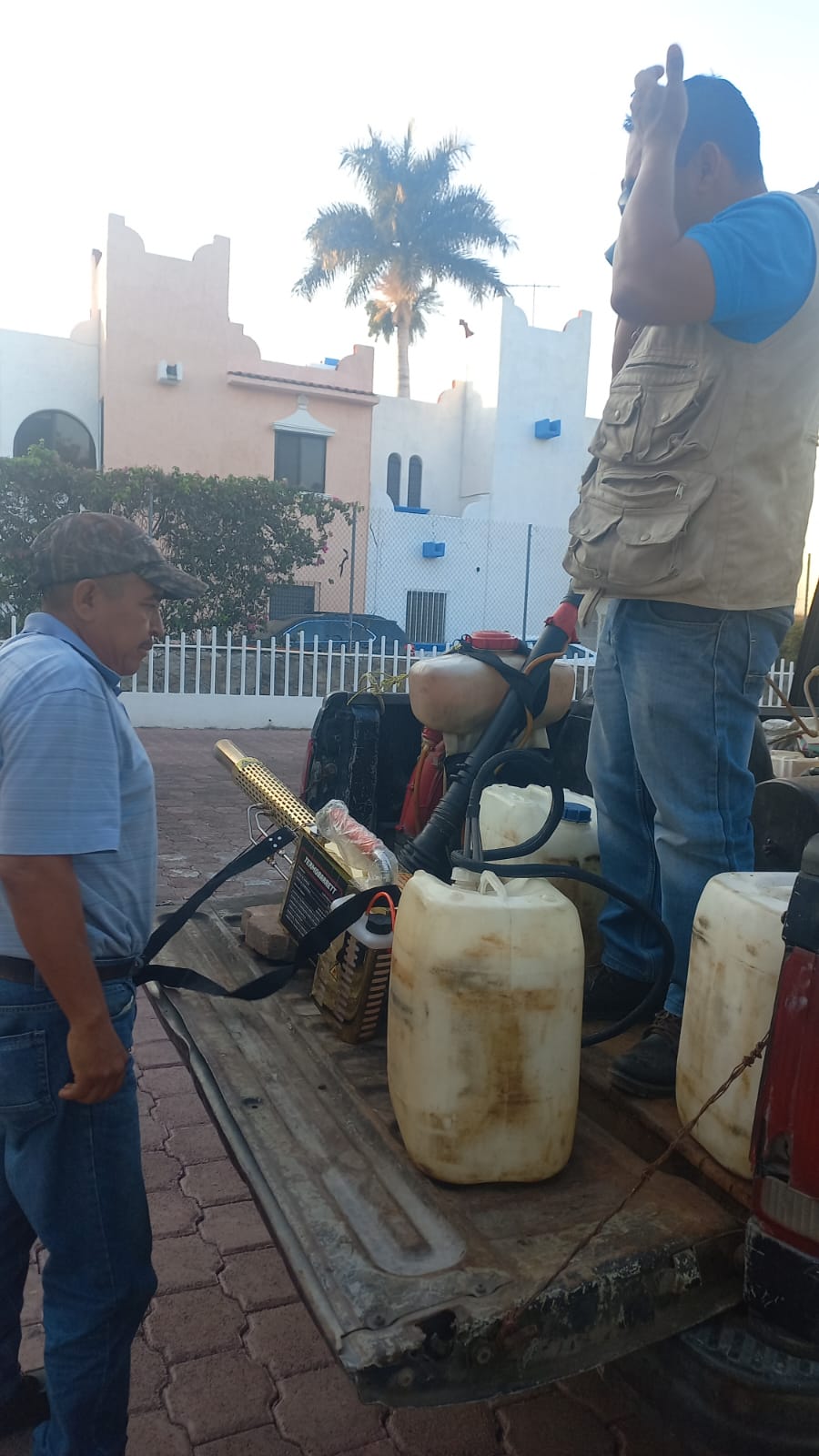 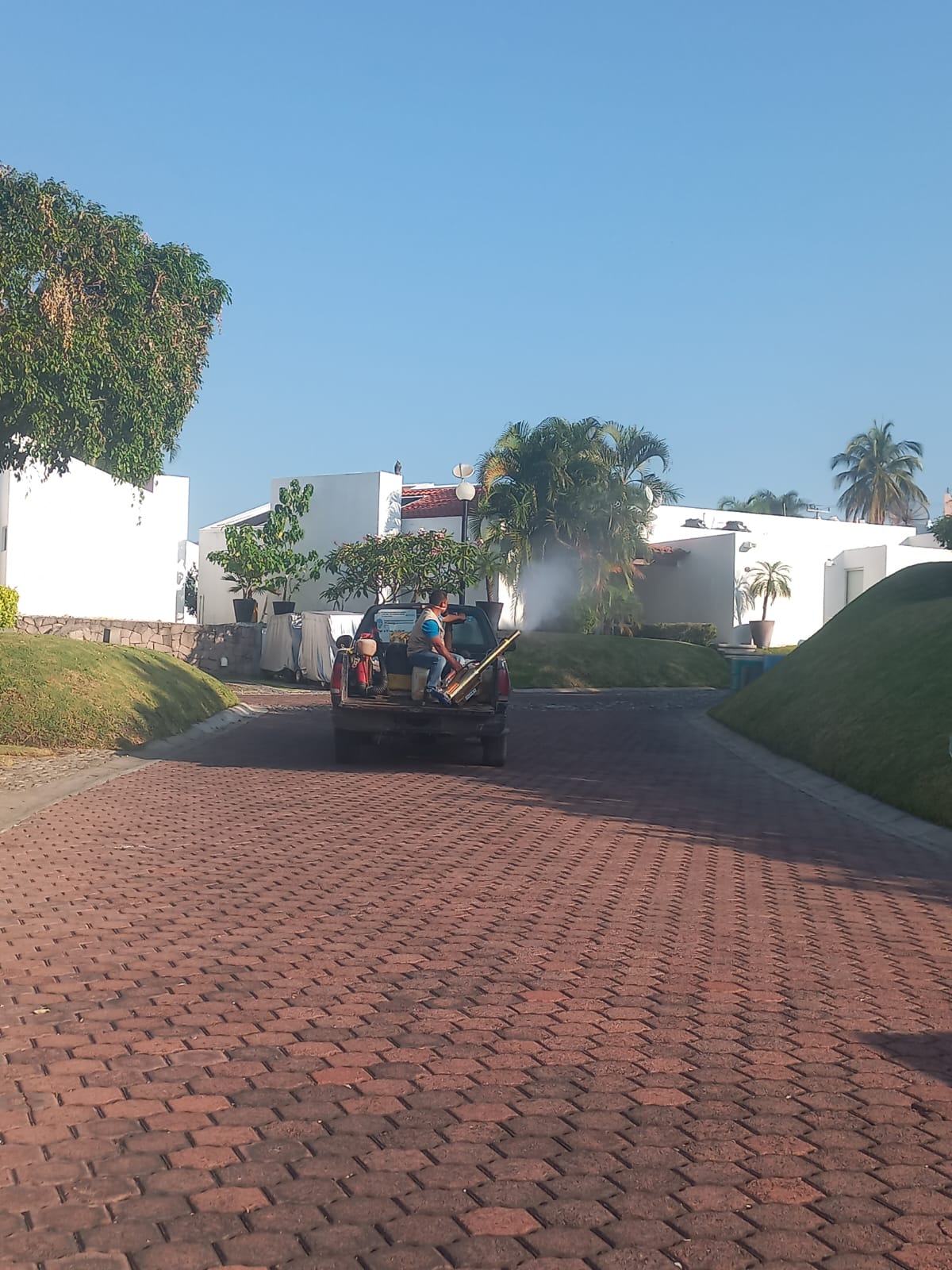 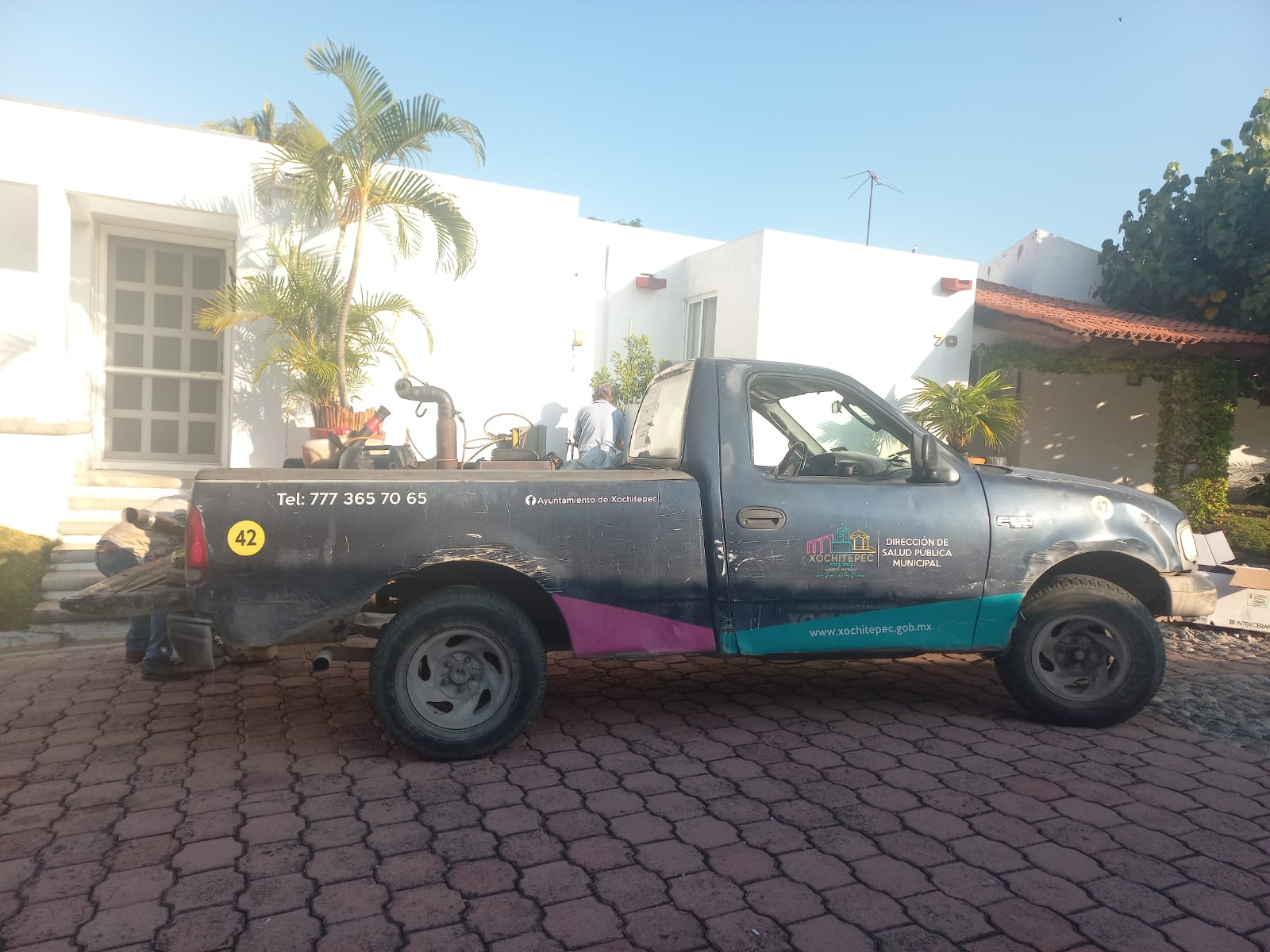 EMPIEZAN LOS RONDINES DE PATRULLAJE
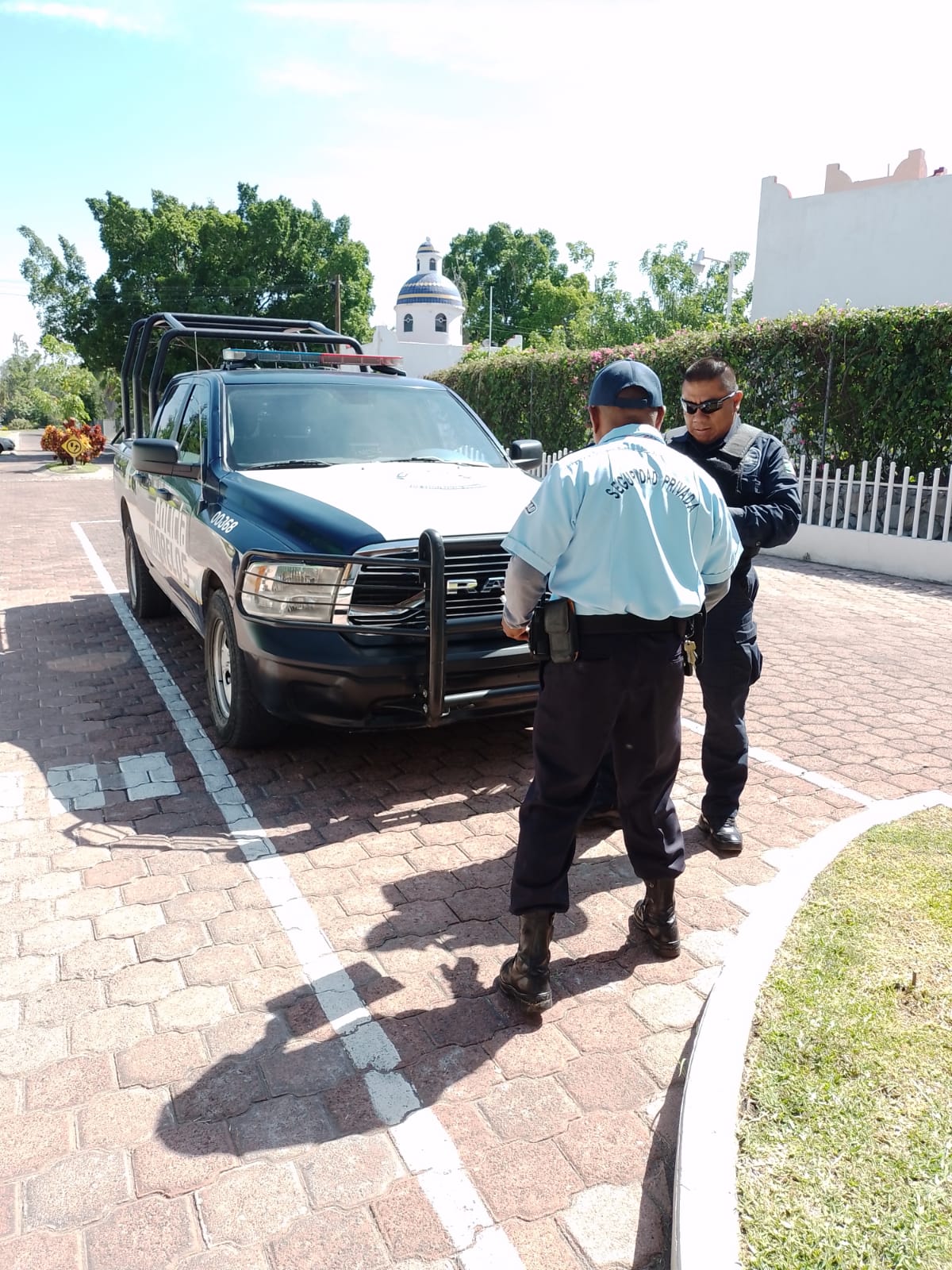 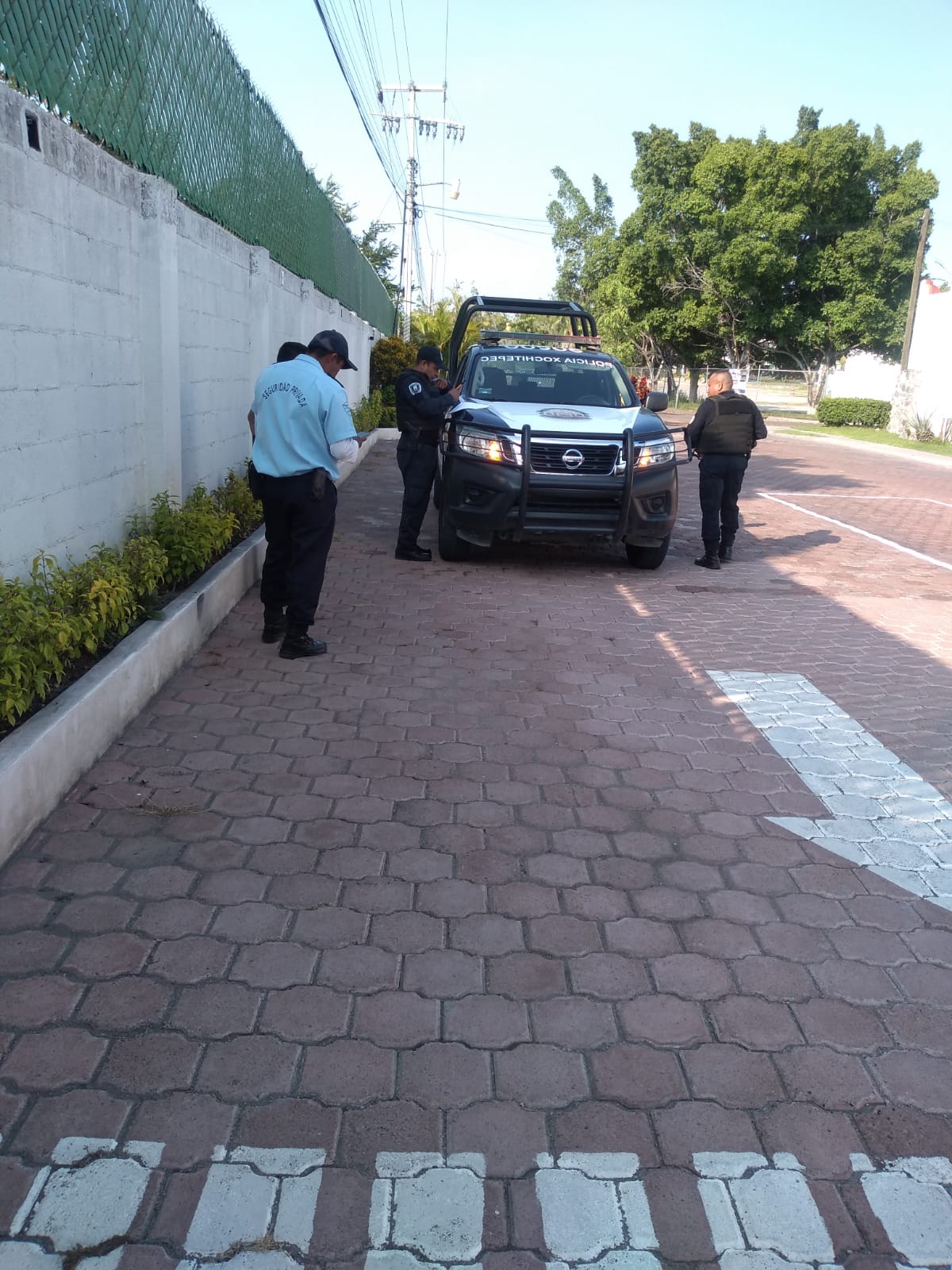 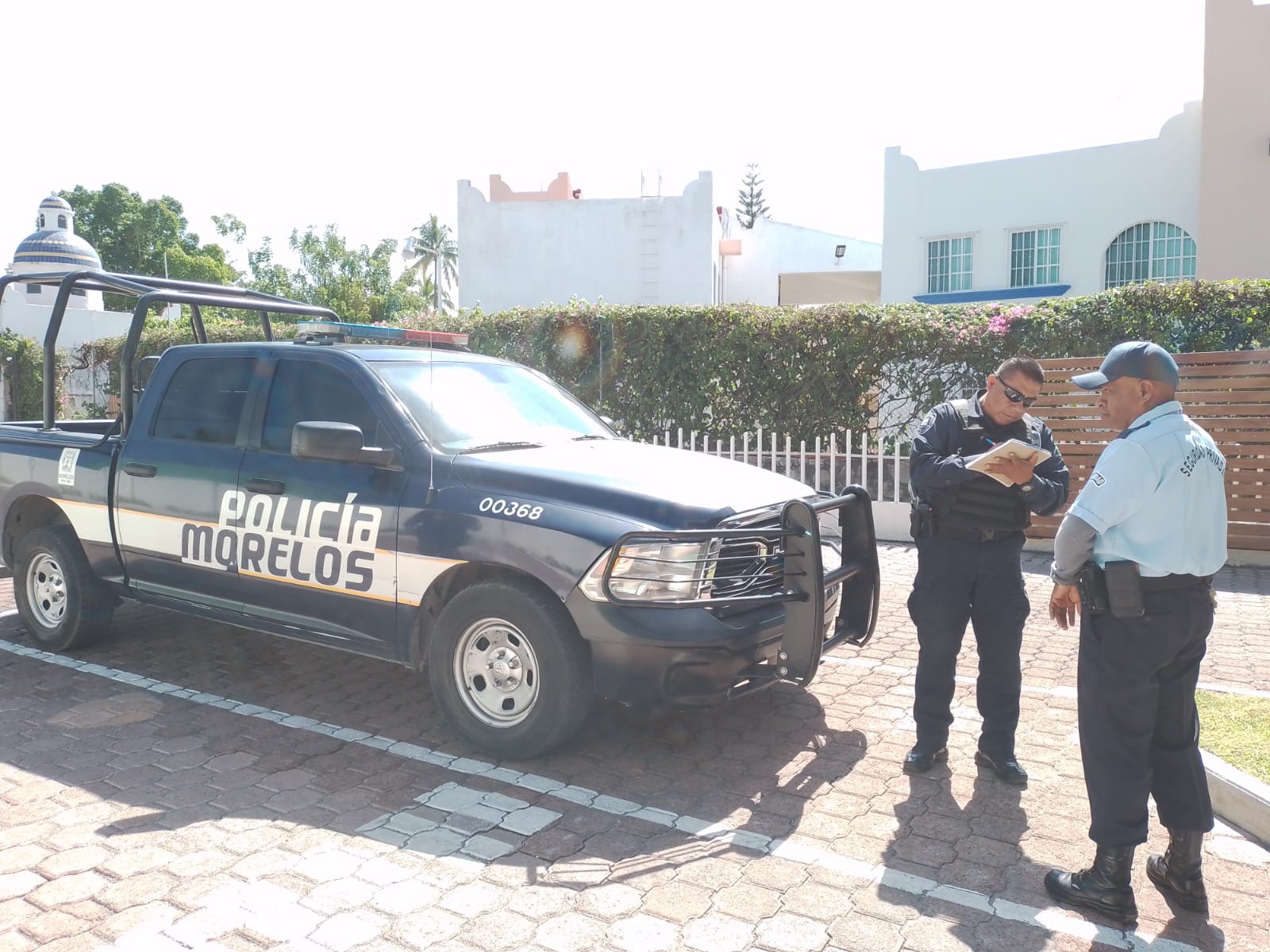 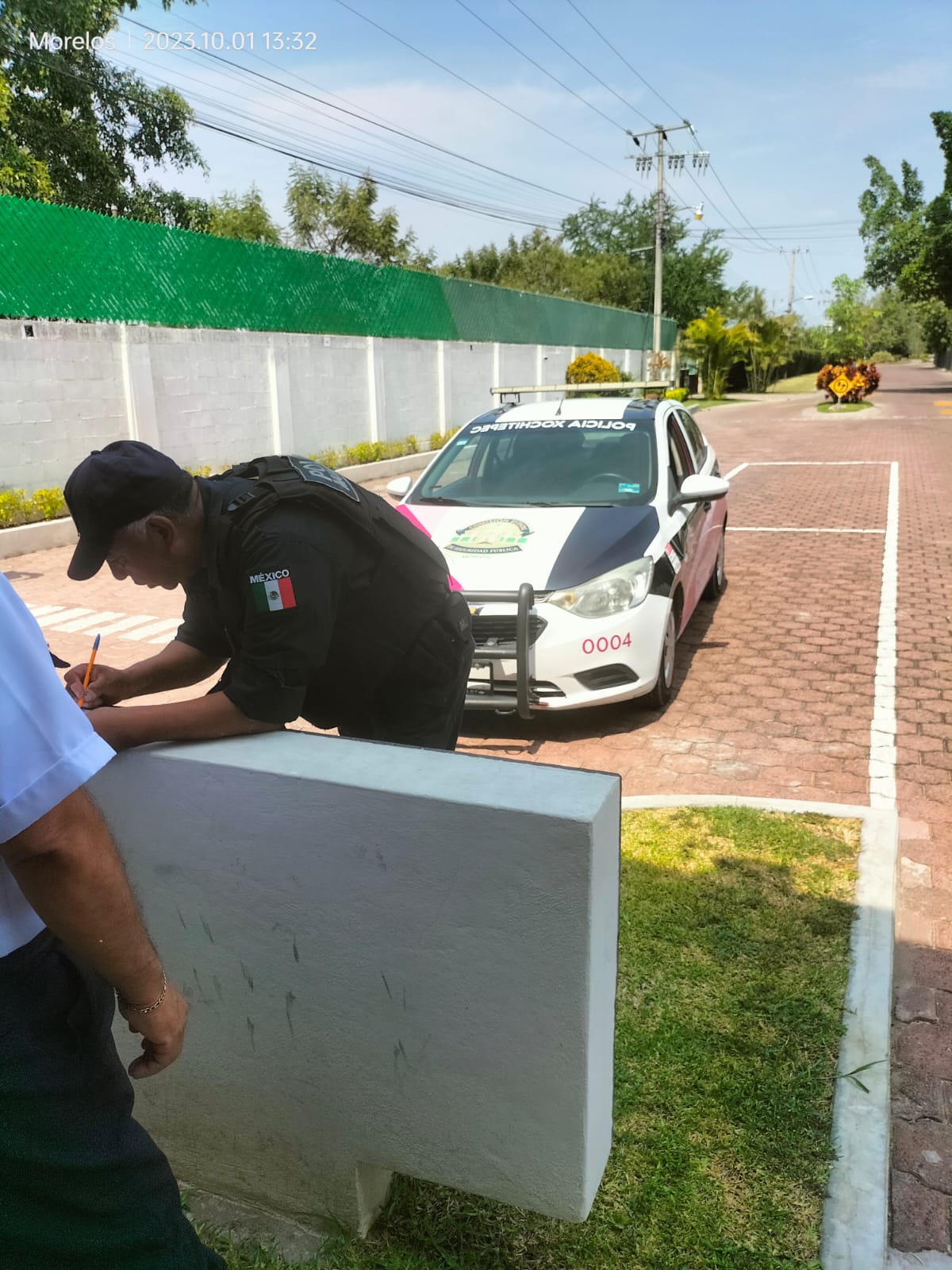 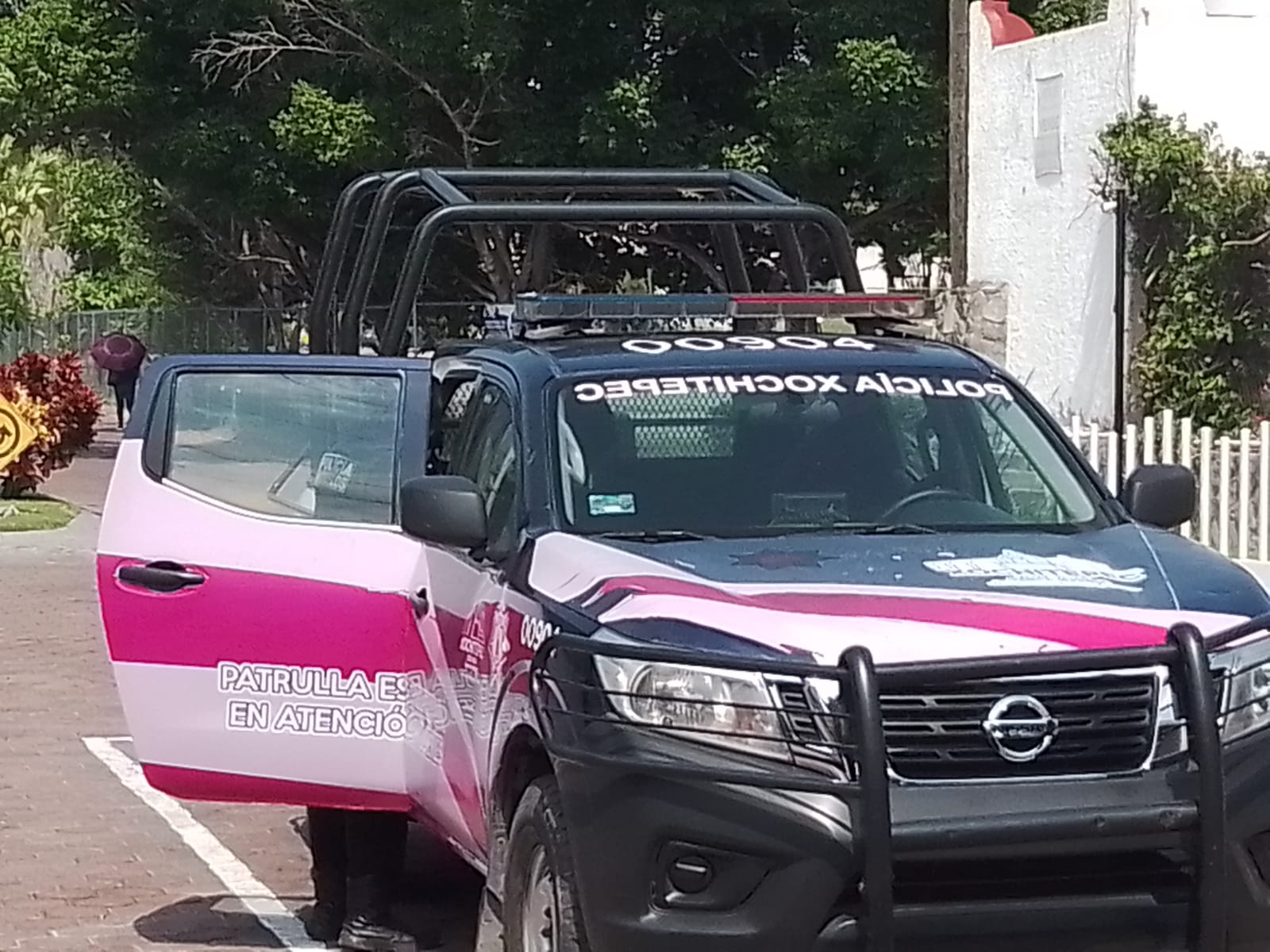 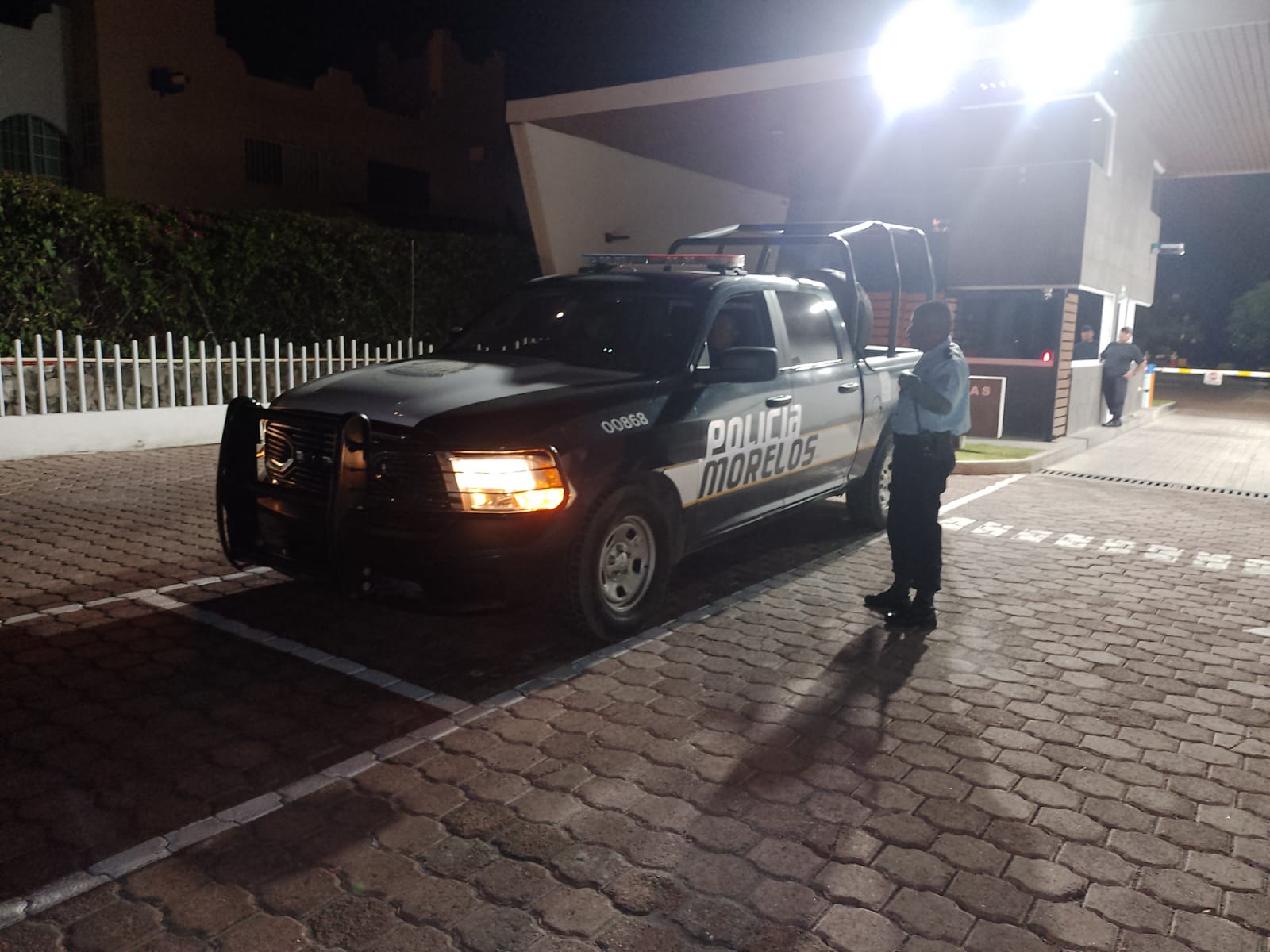 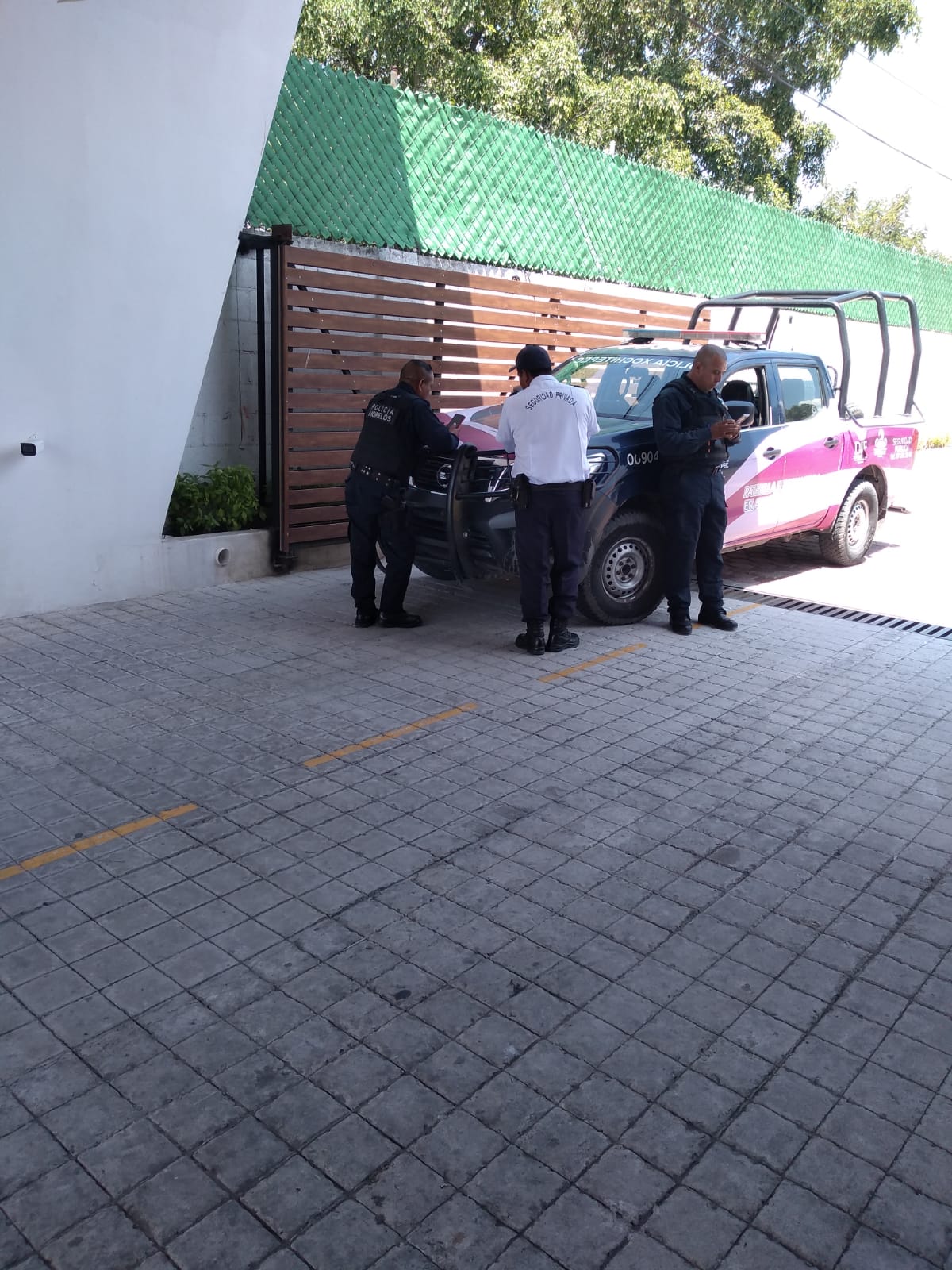 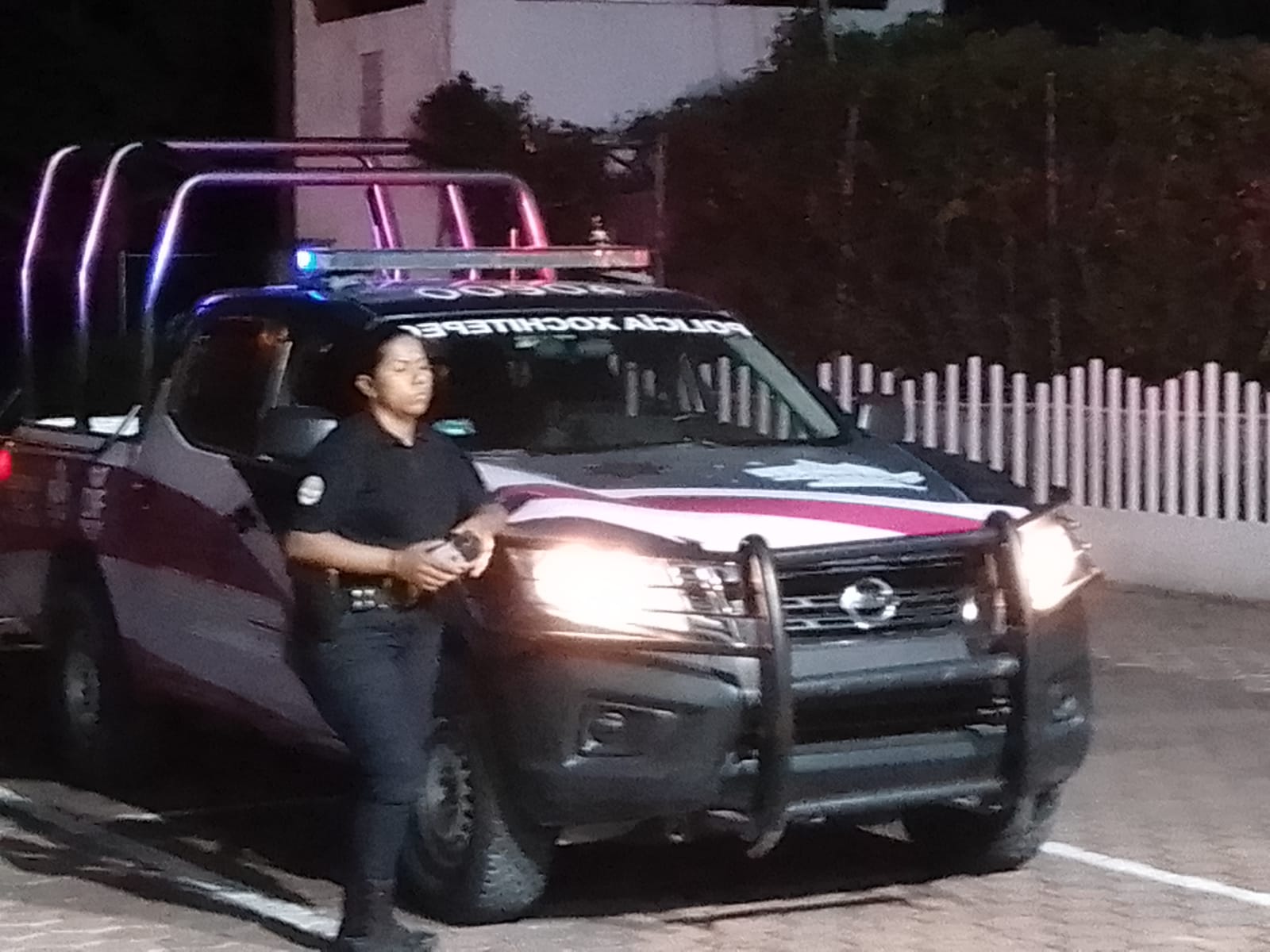 TOMA DE MUESTRAS
DEL AGUA DE ALBERCAS 
PARA SU ANALISIS
MENSUAL
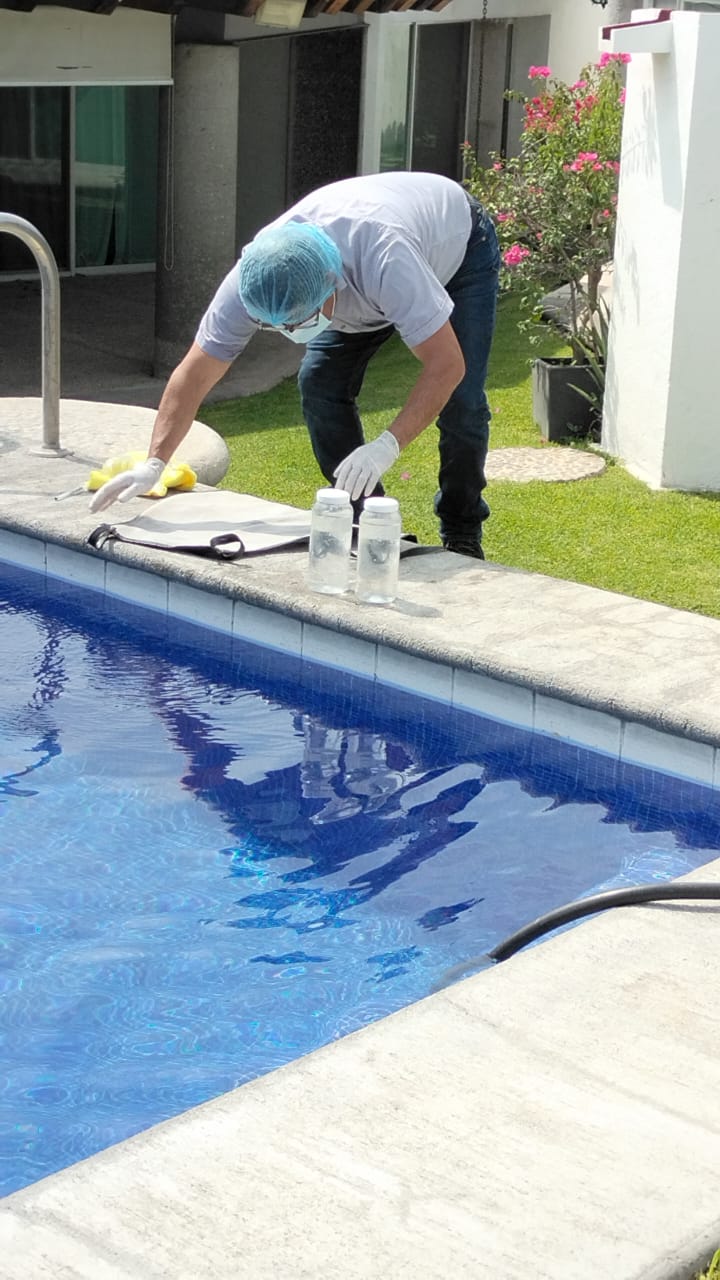 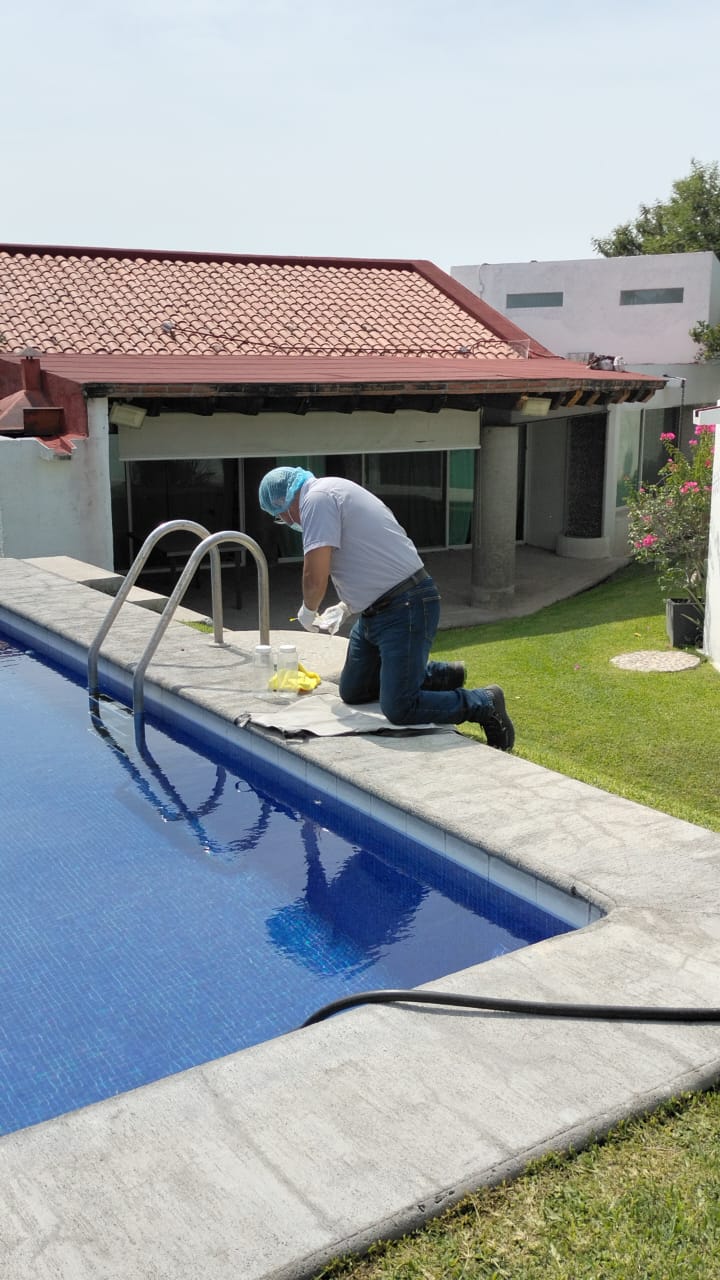 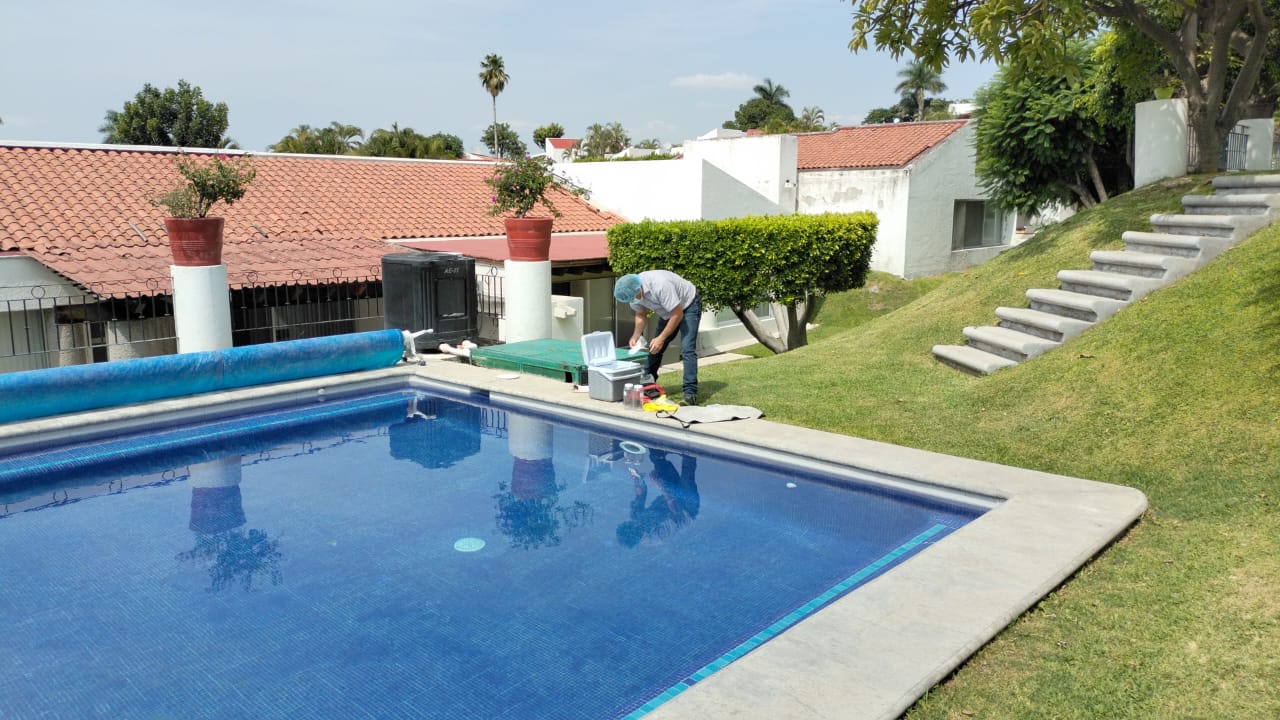 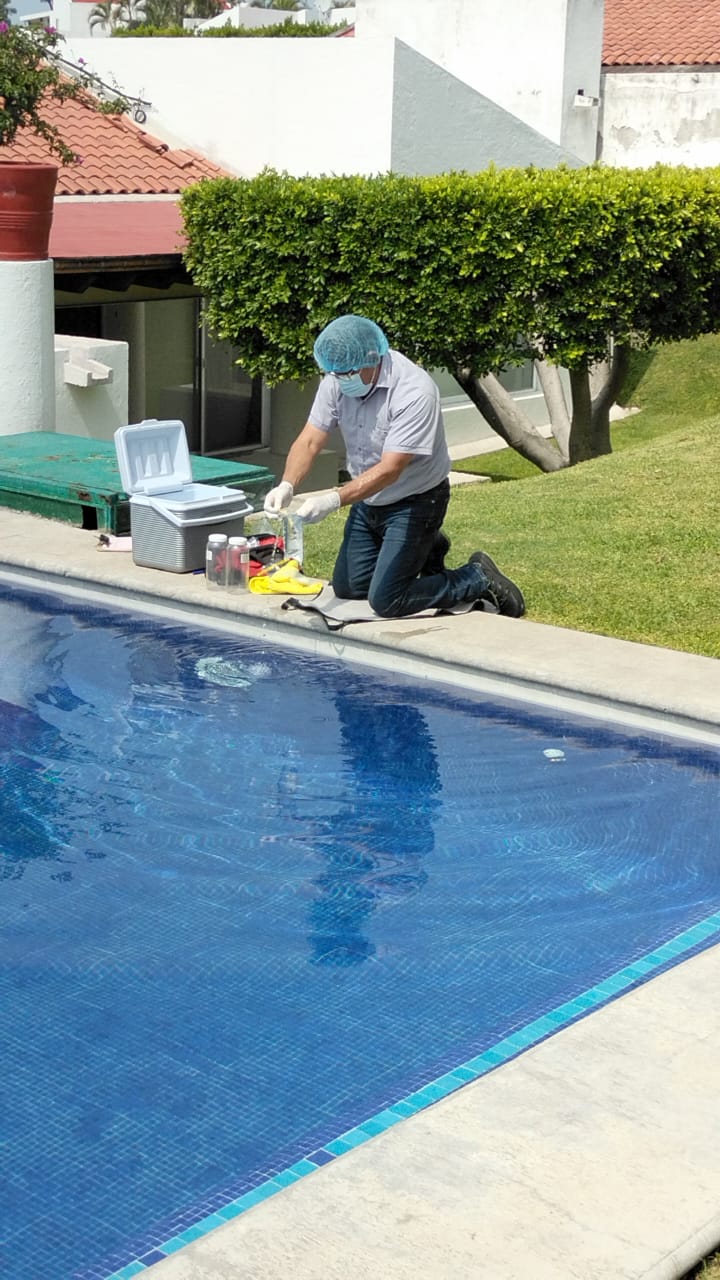 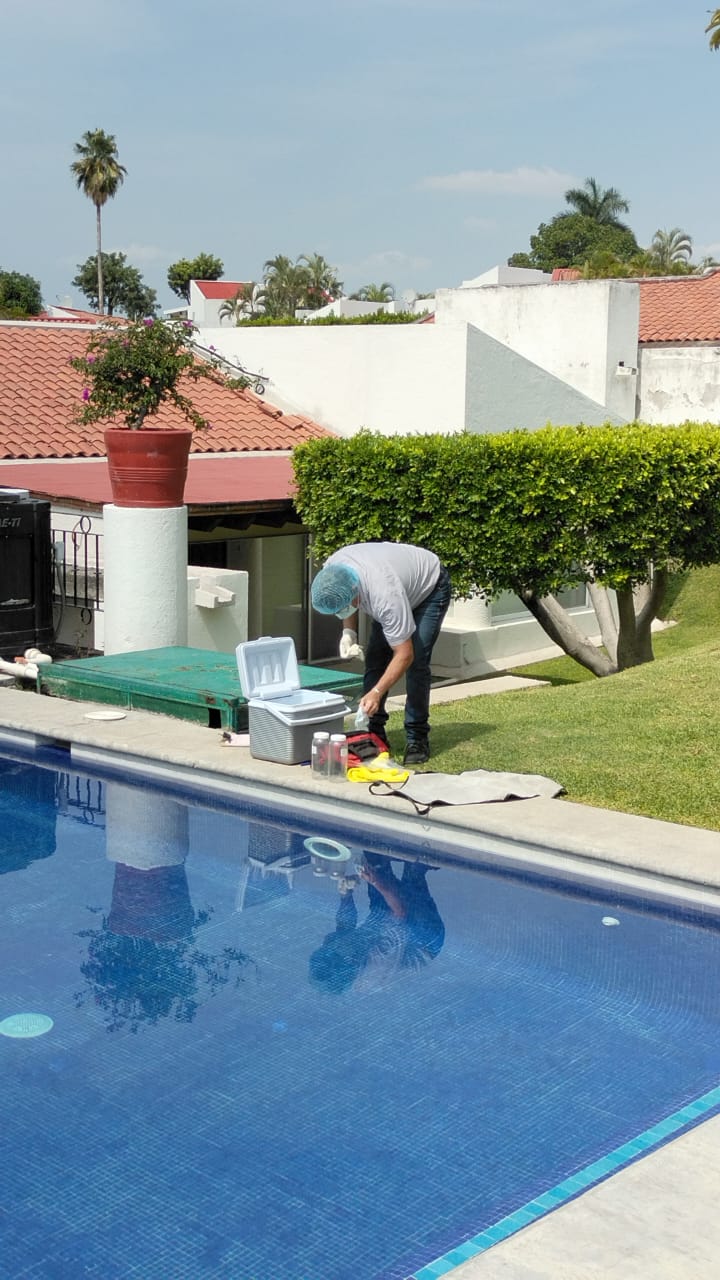 CUMPLIMIENTO NOM-35
CUMPLEAÑOS
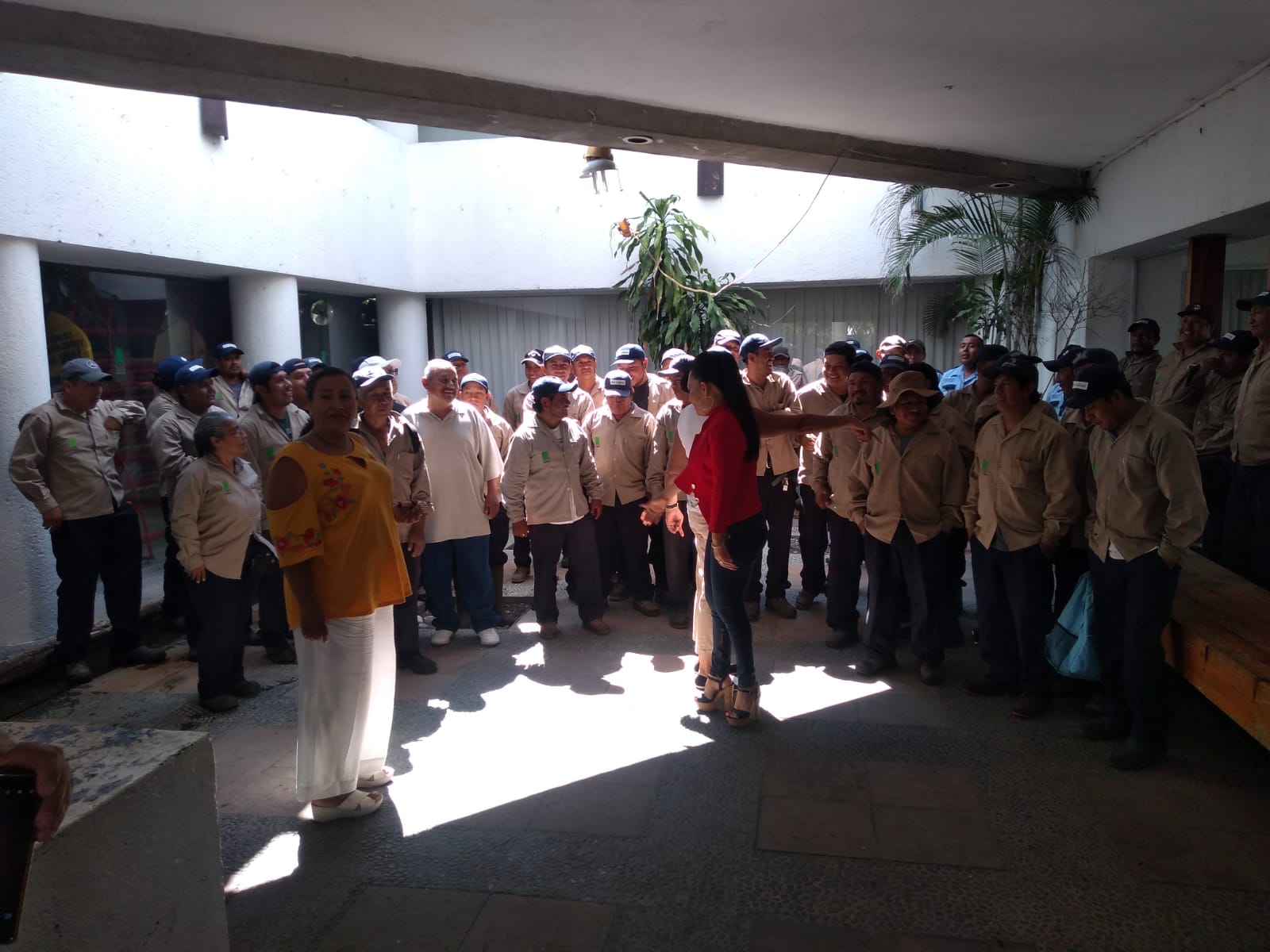 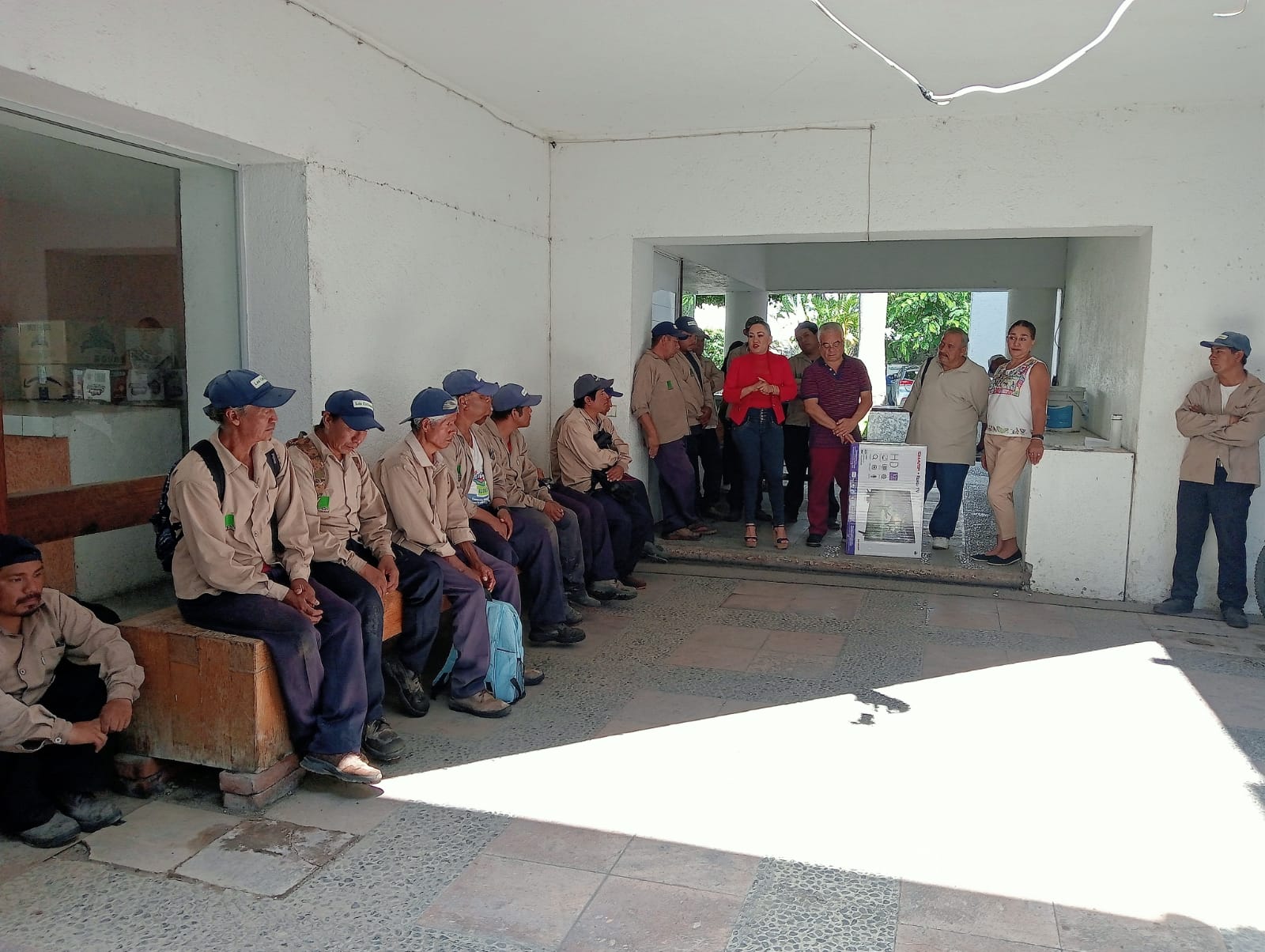 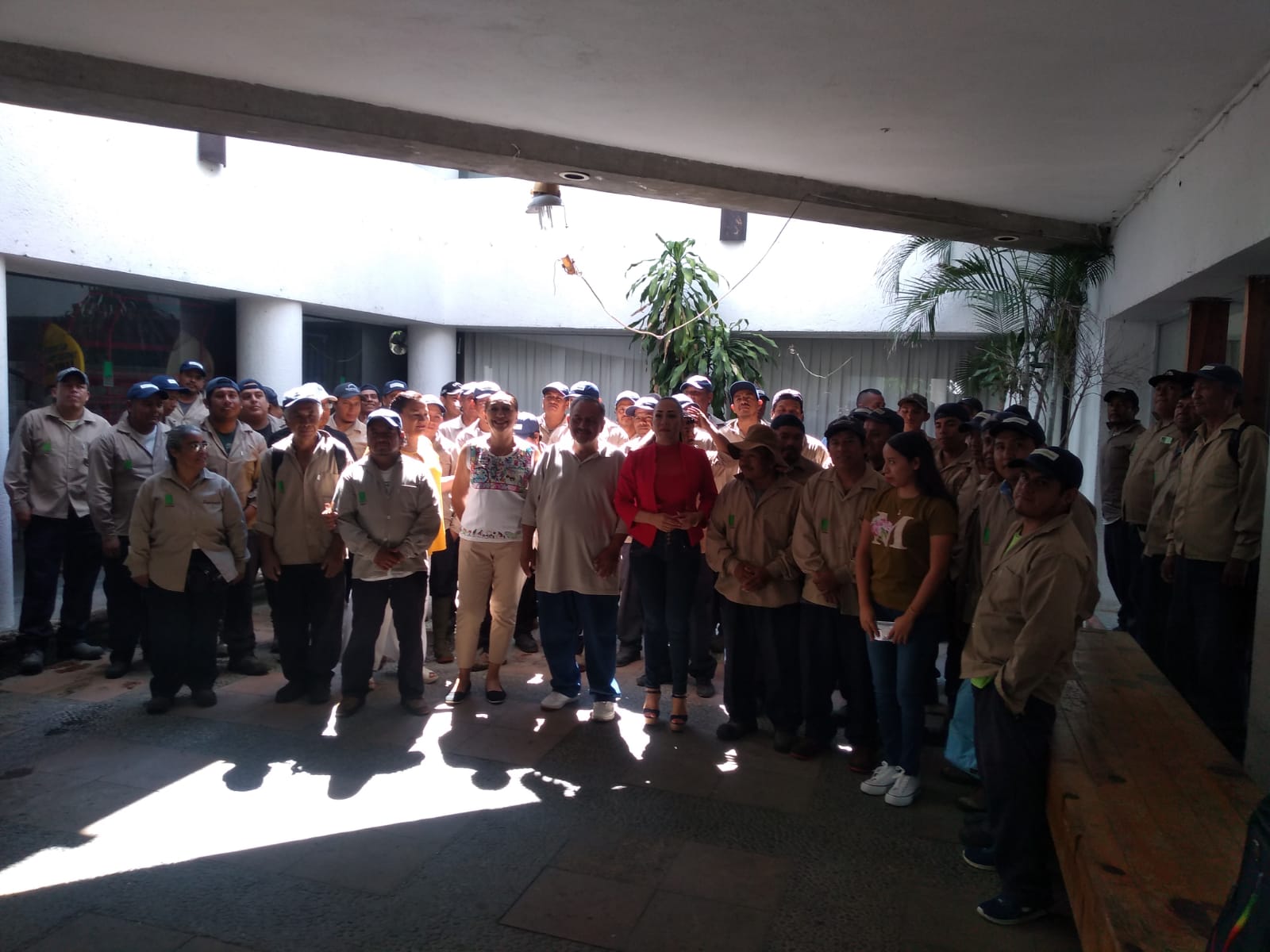 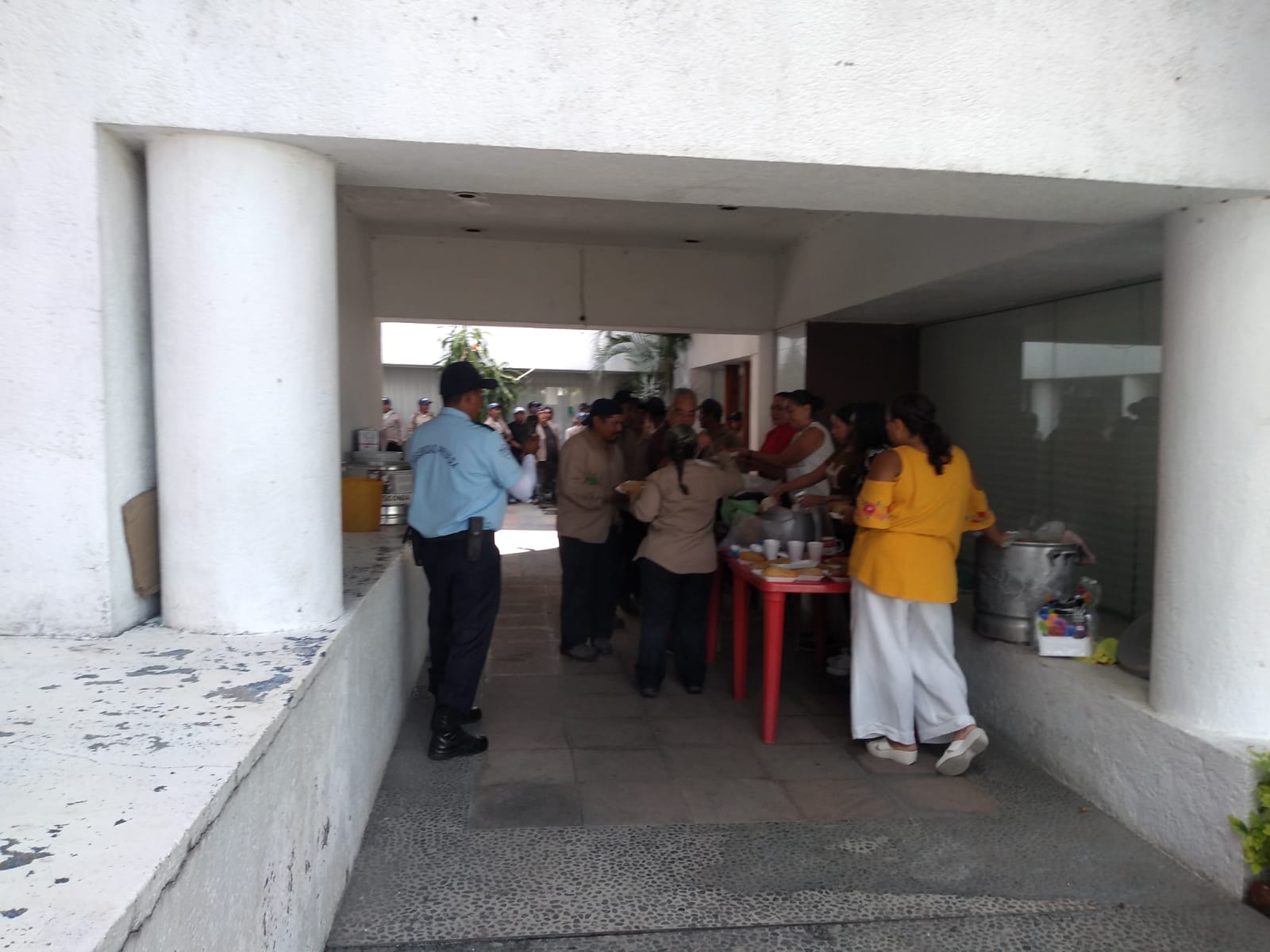 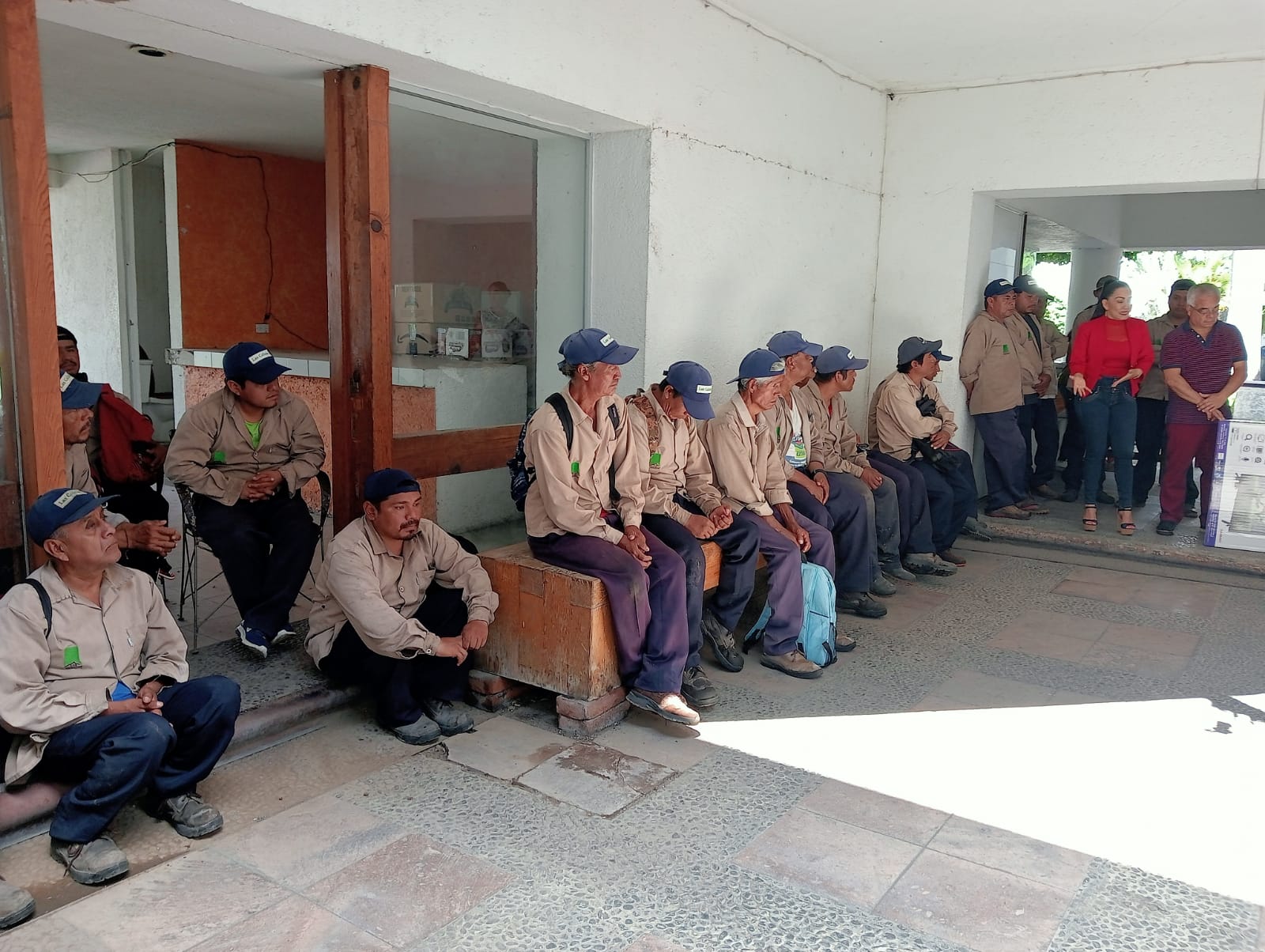 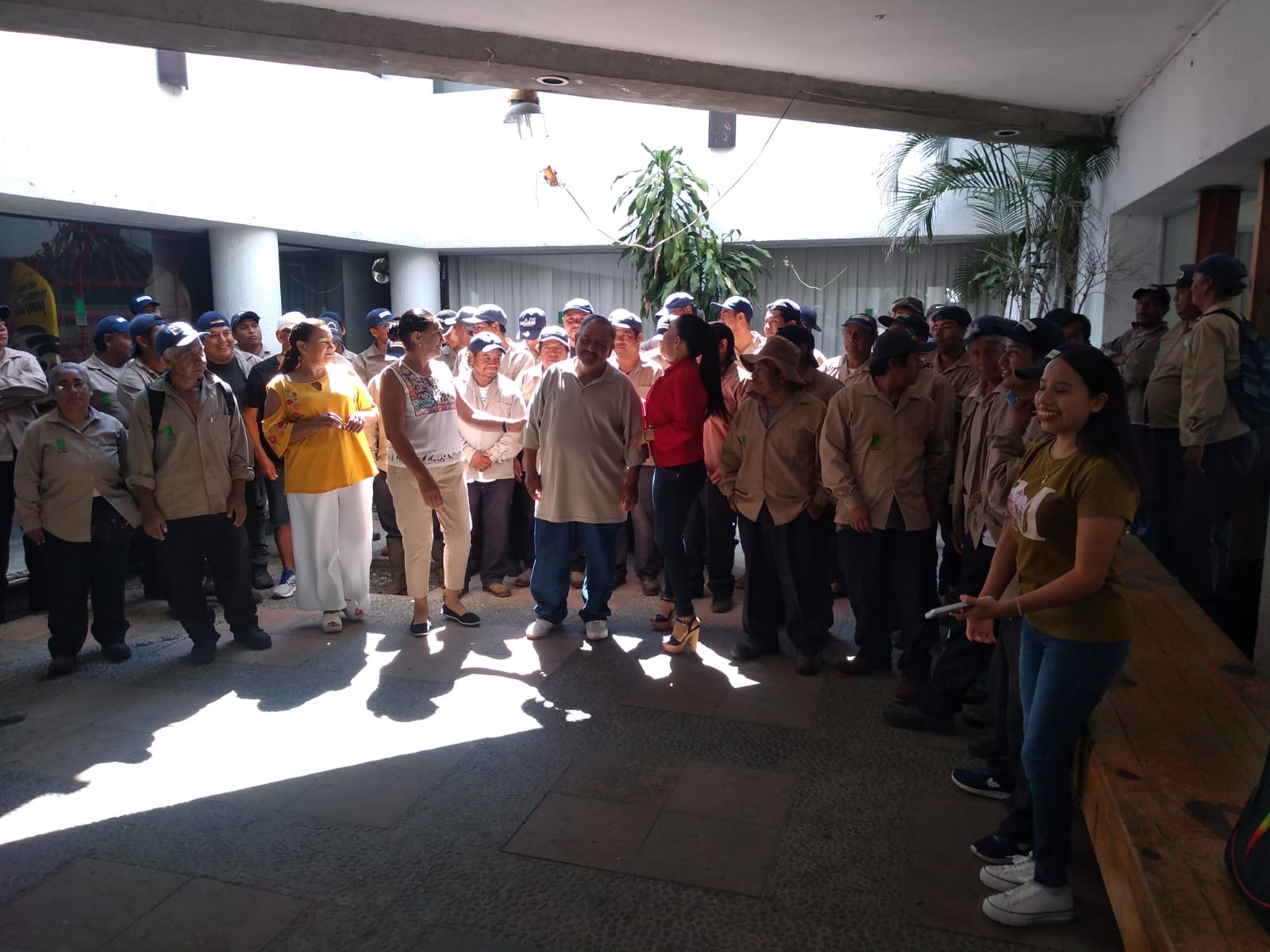 TRABAJOS ARREGLO CENTRO DE CARGA POZO
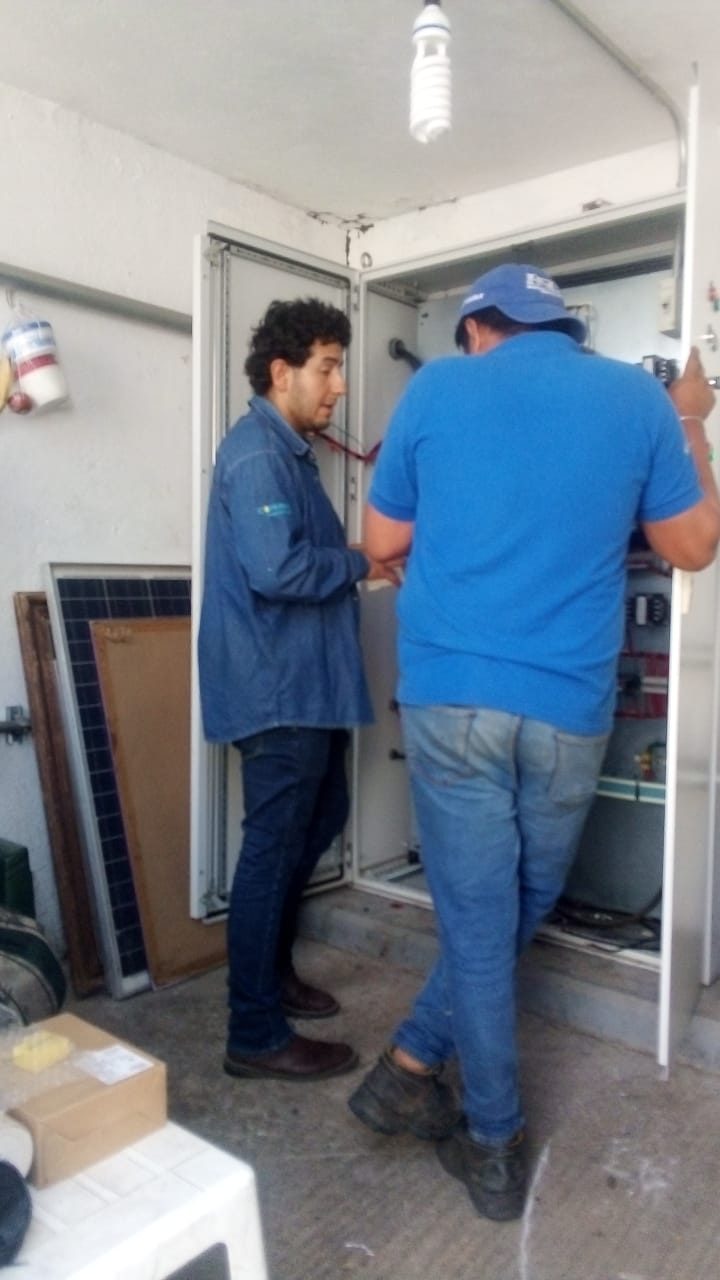 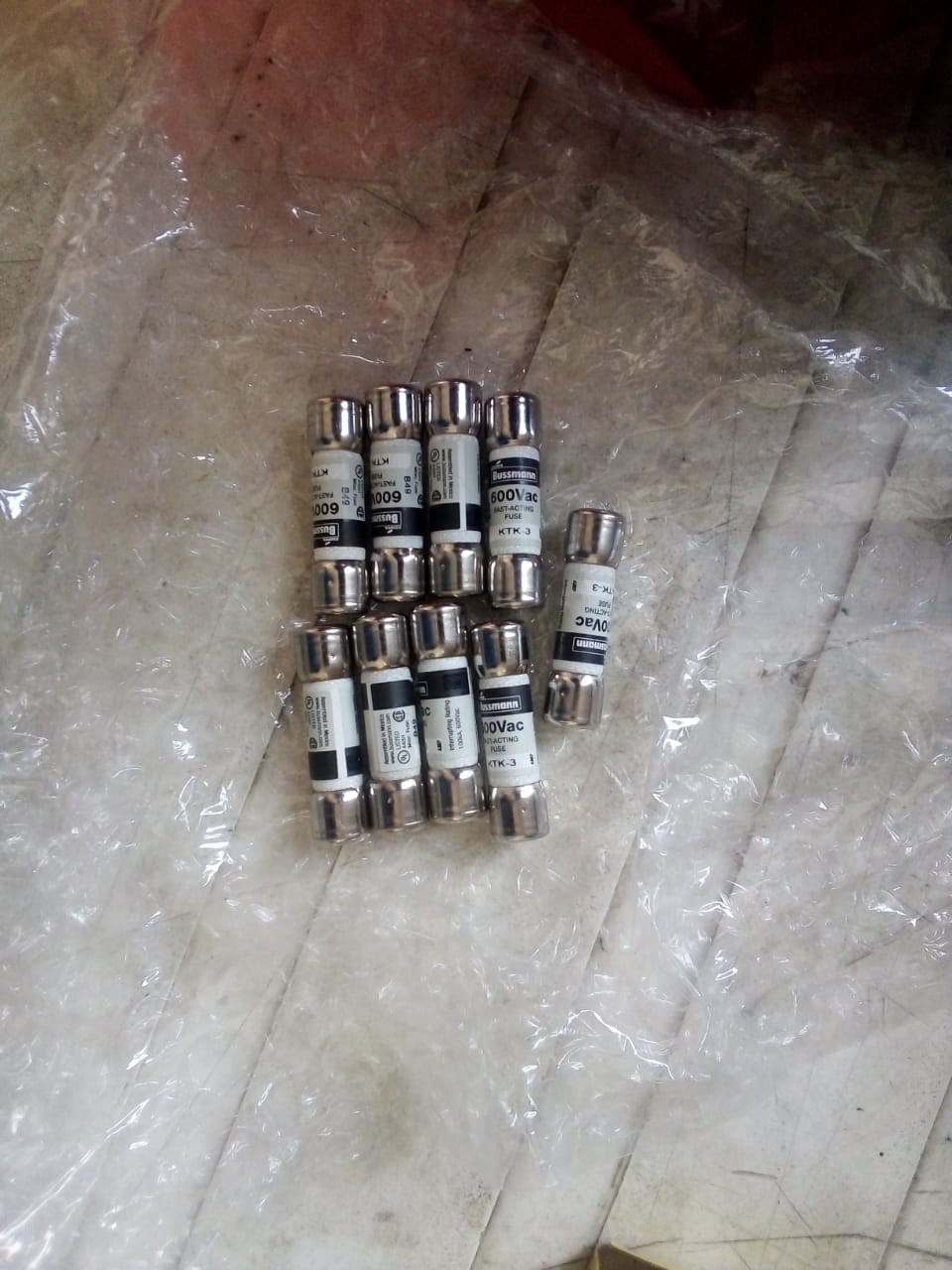 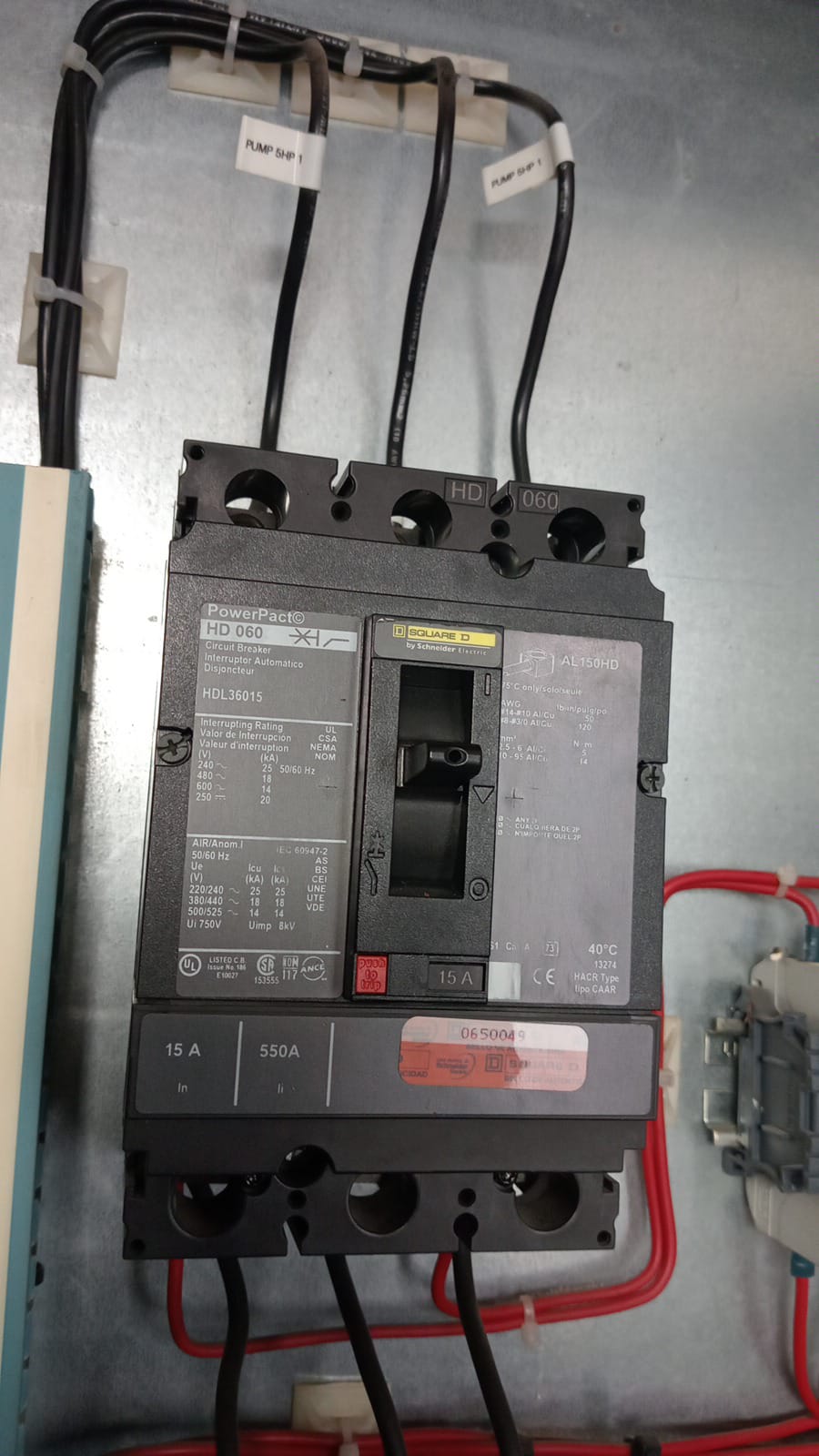 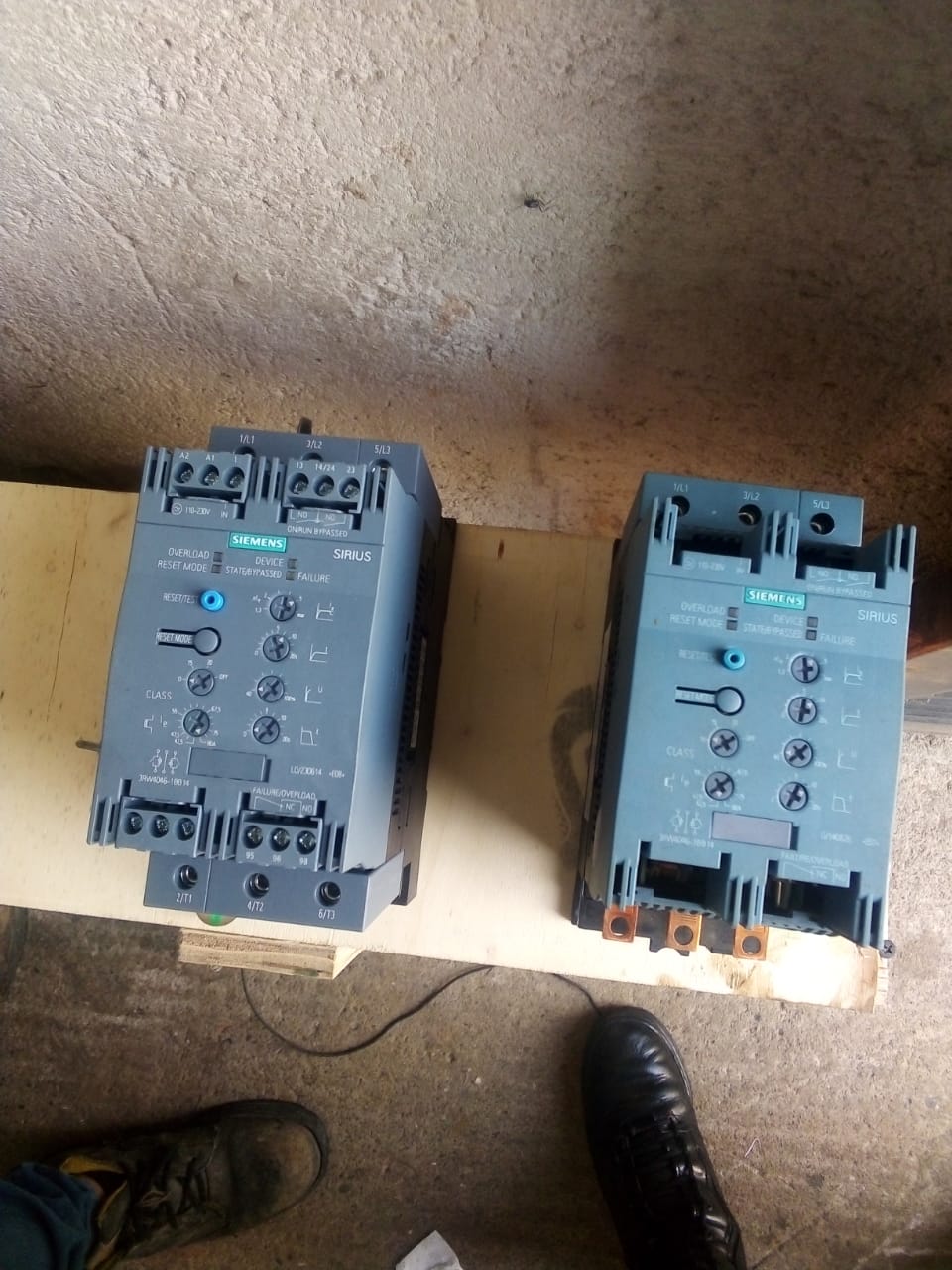 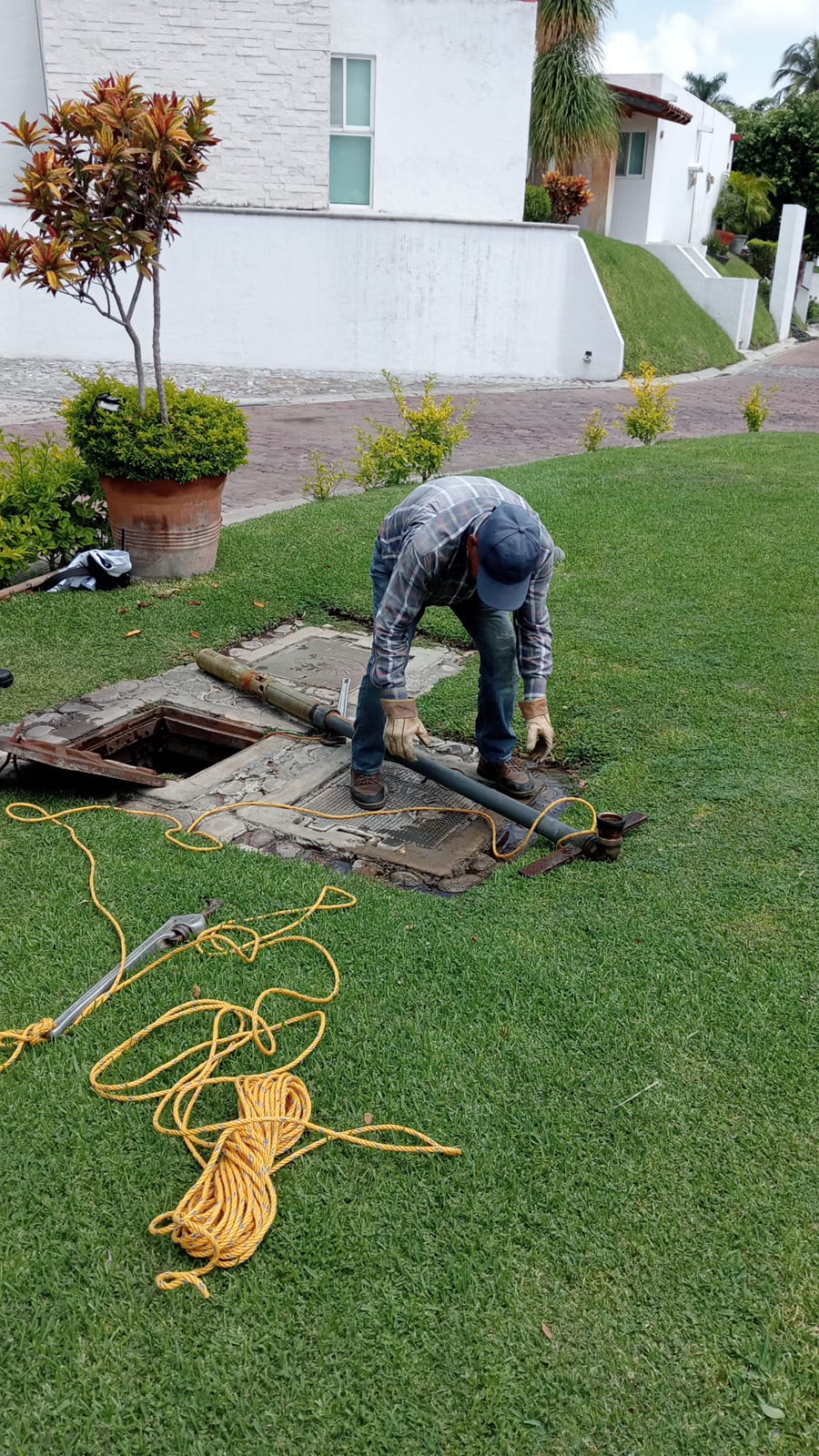 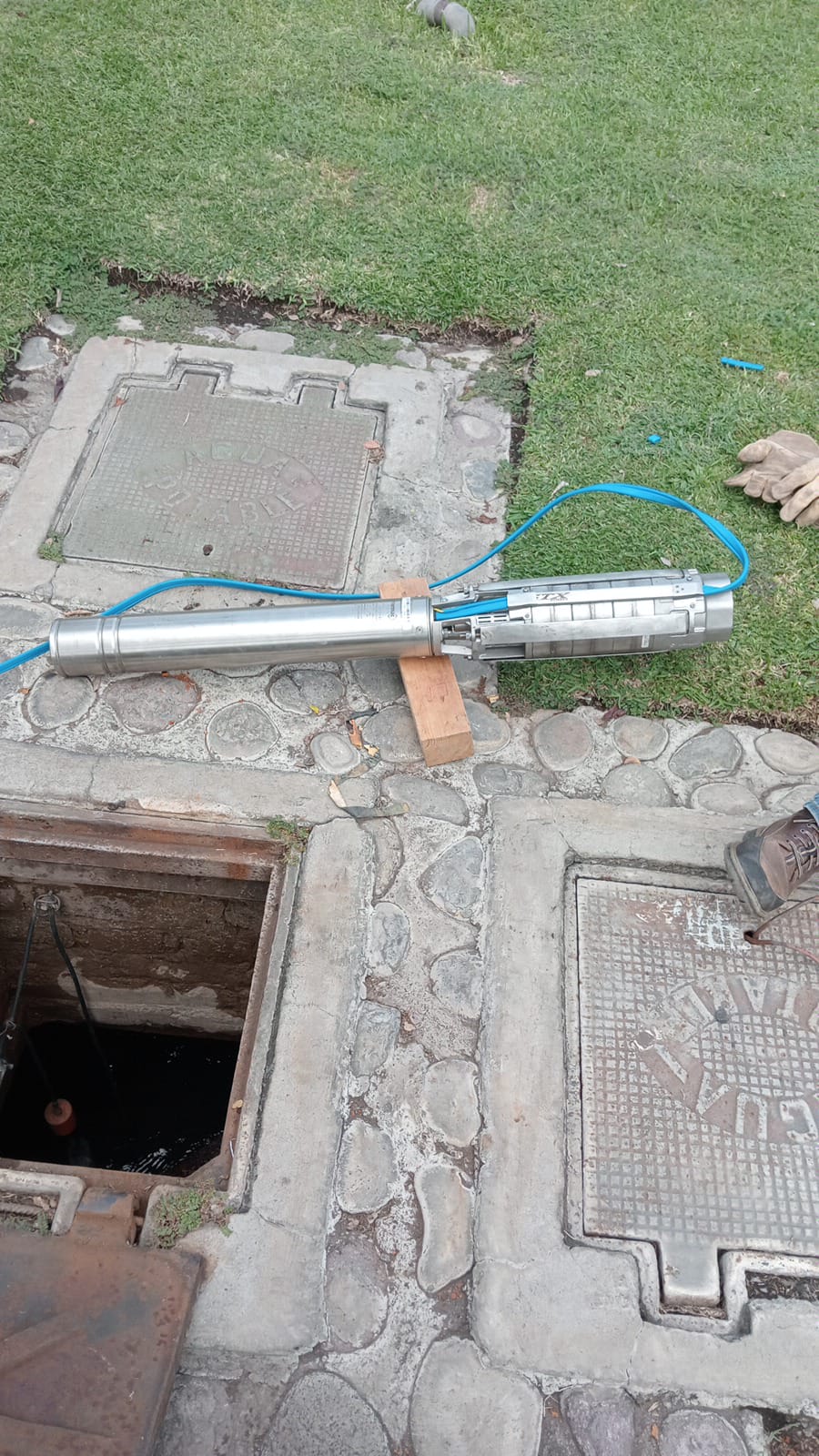 CONTINUACION TRABAJOS RECONSTRUCCION BARDA MZA 14
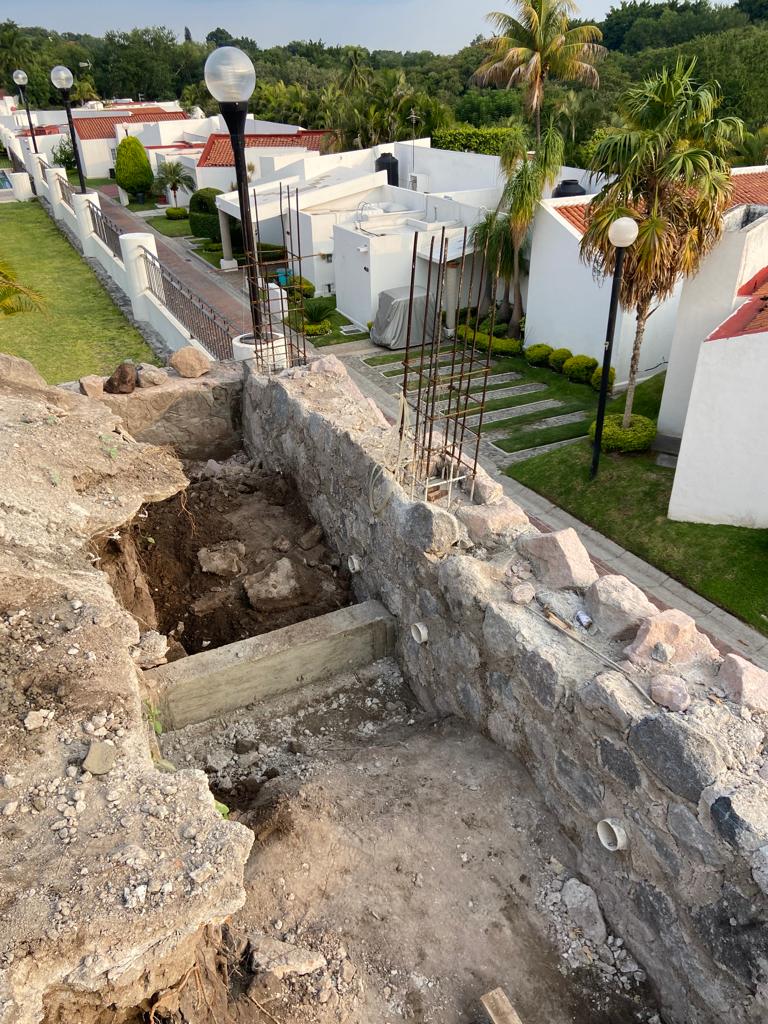 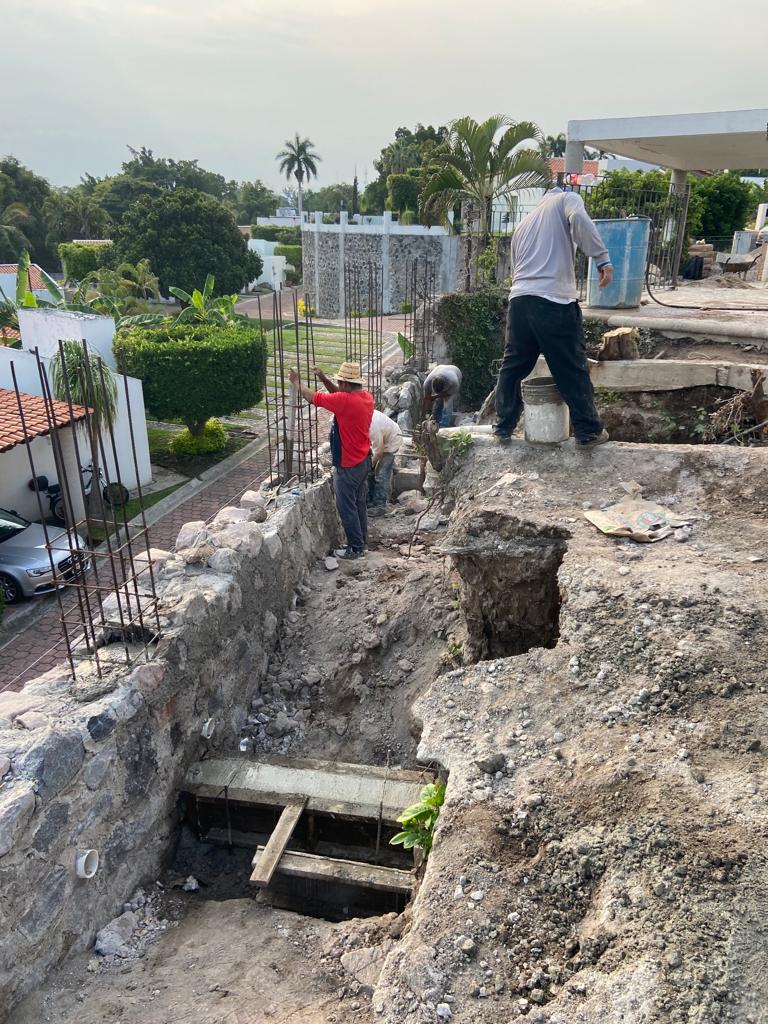 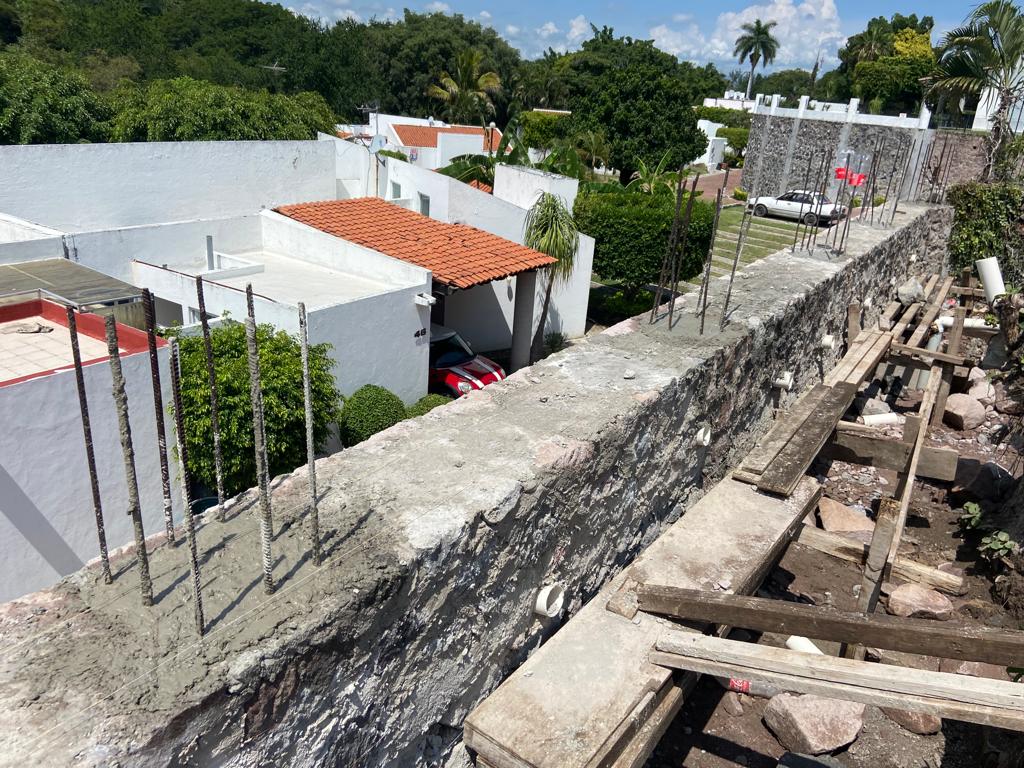 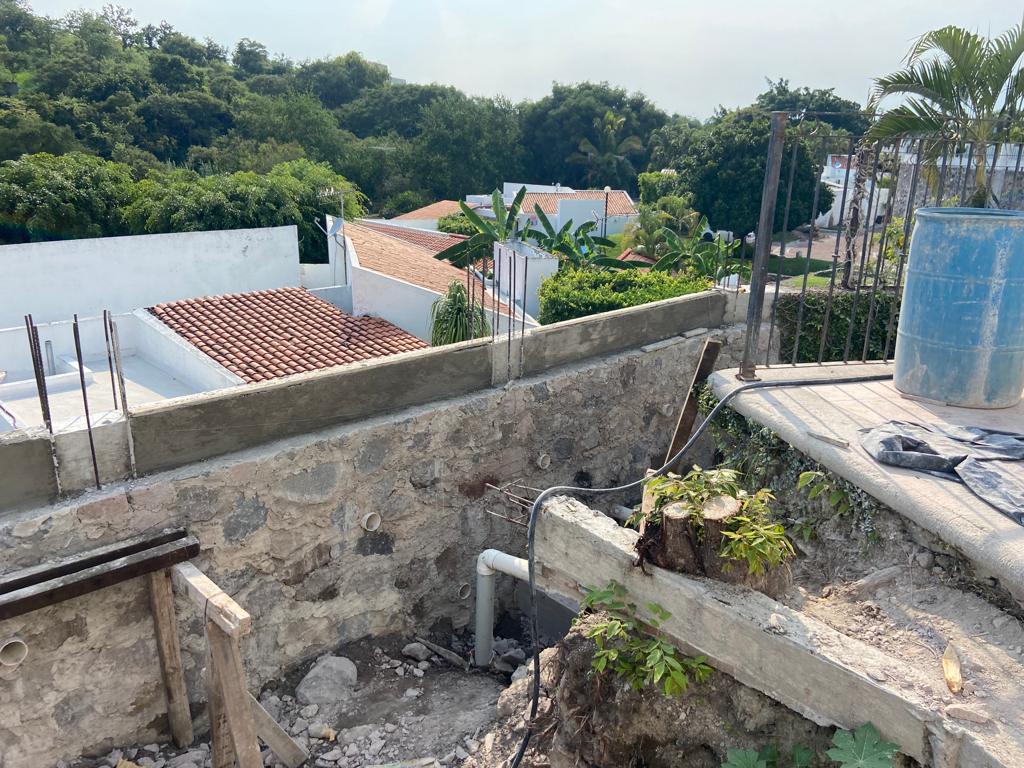 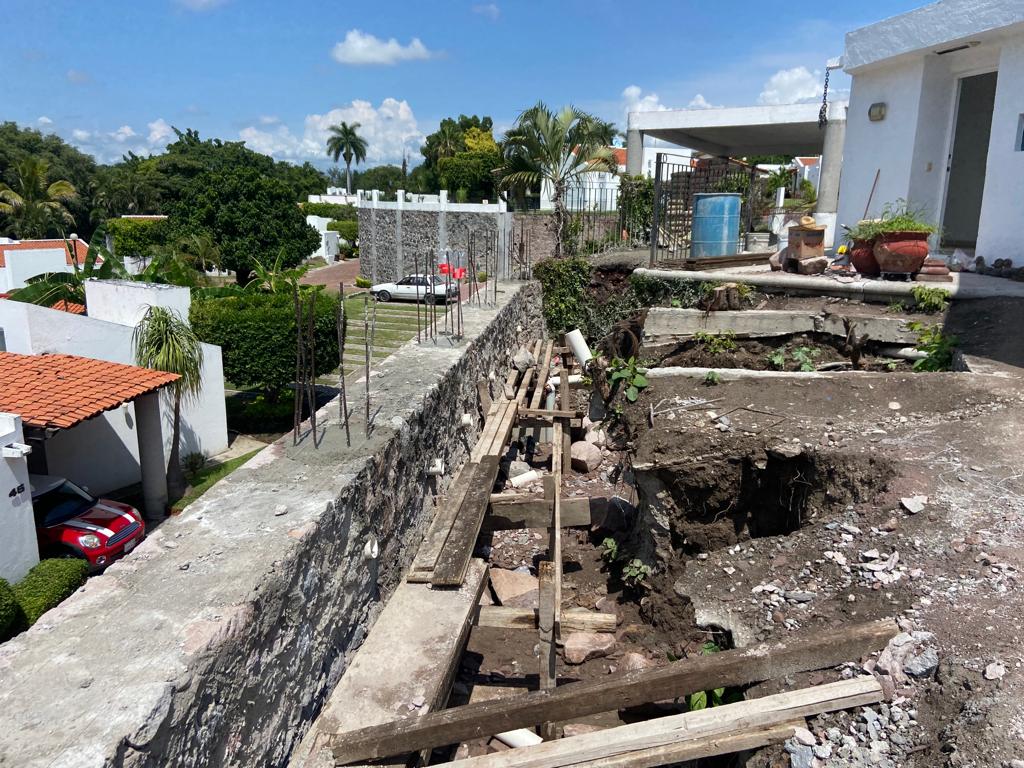 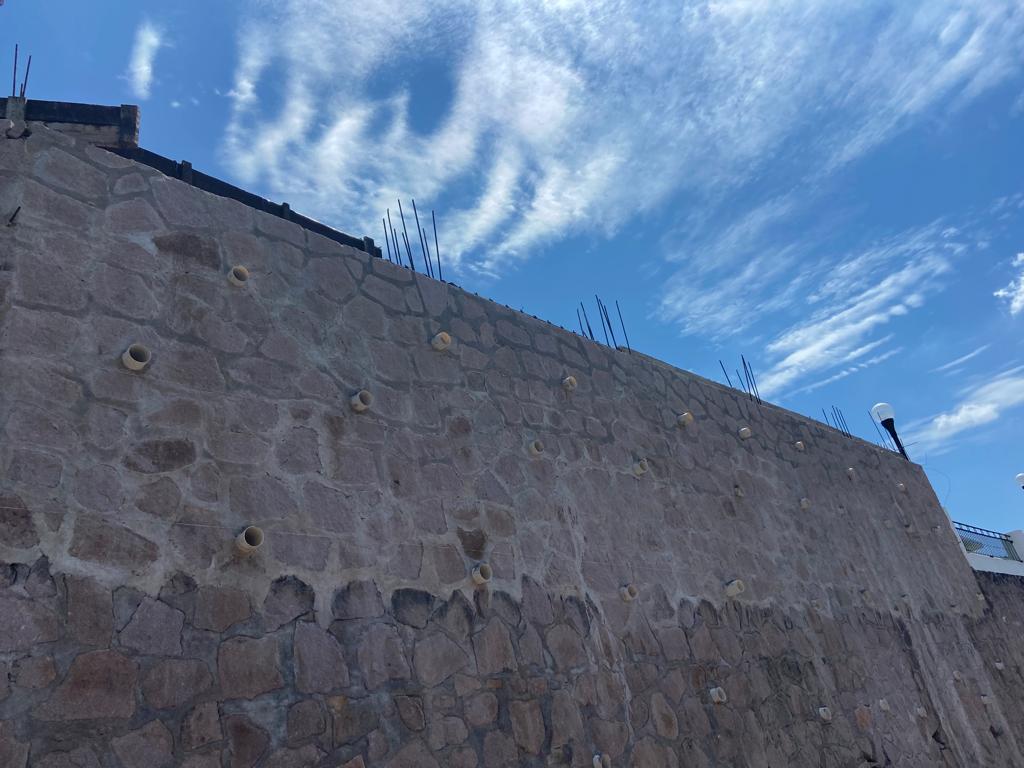 TRABAJOS DE MANTENIMIENTO PLANTA TRATADORA
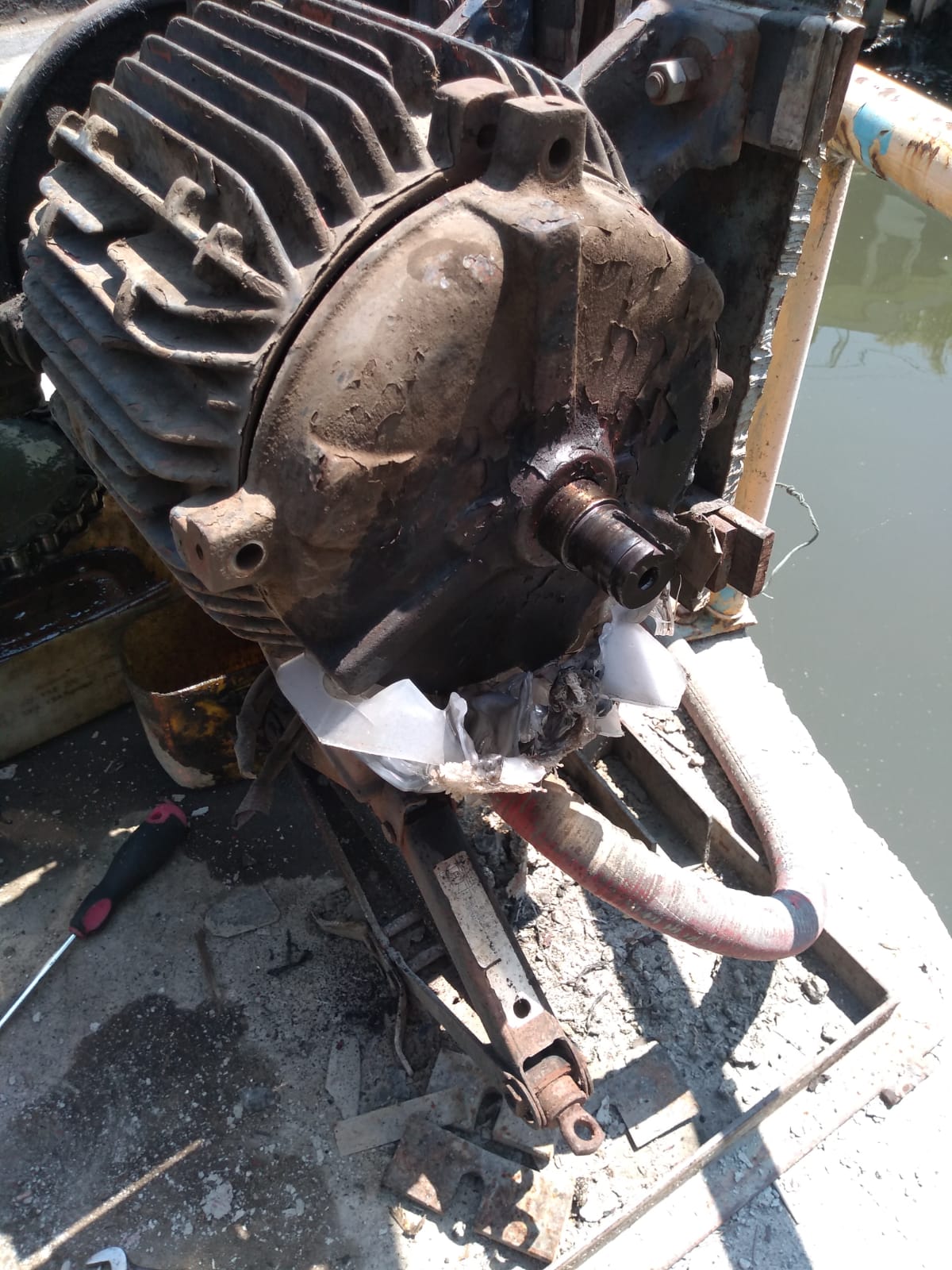 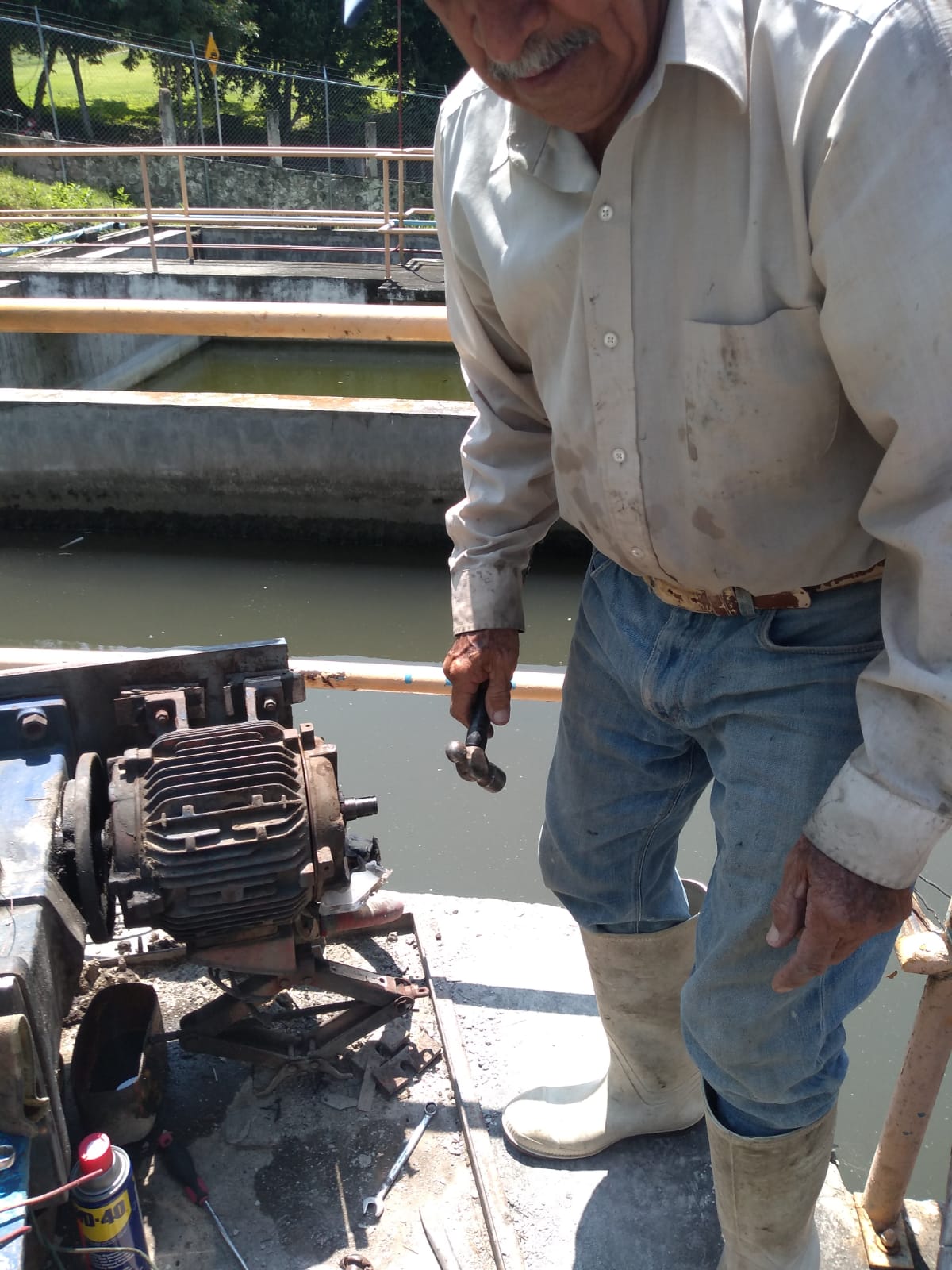 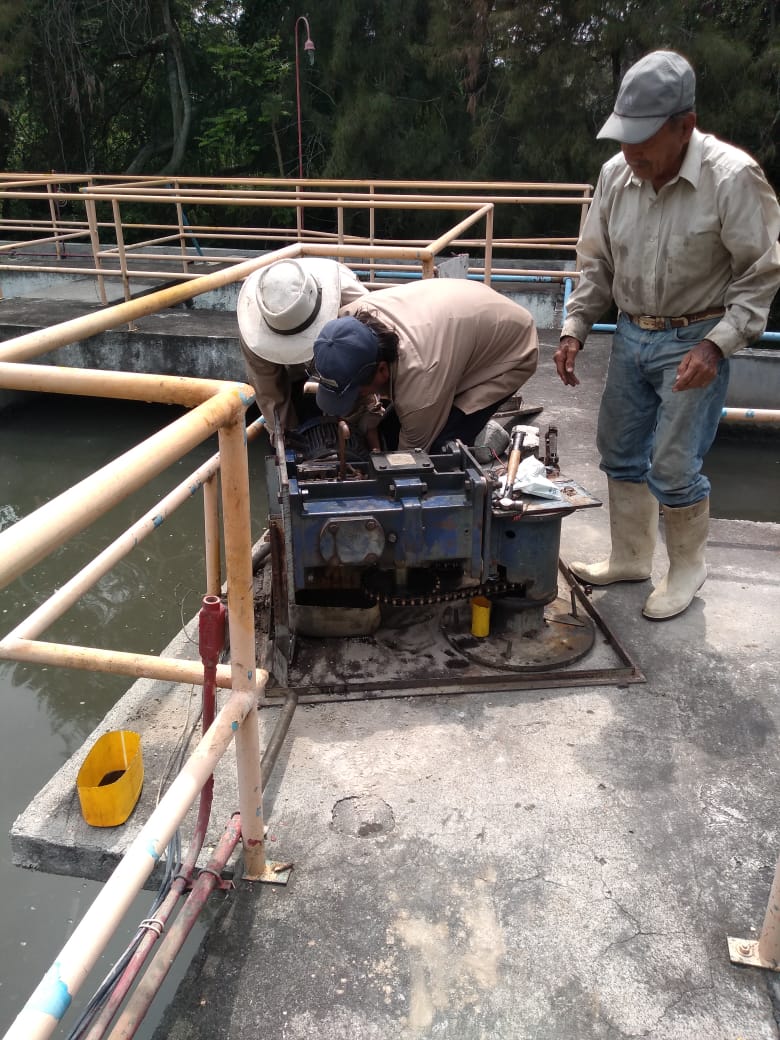 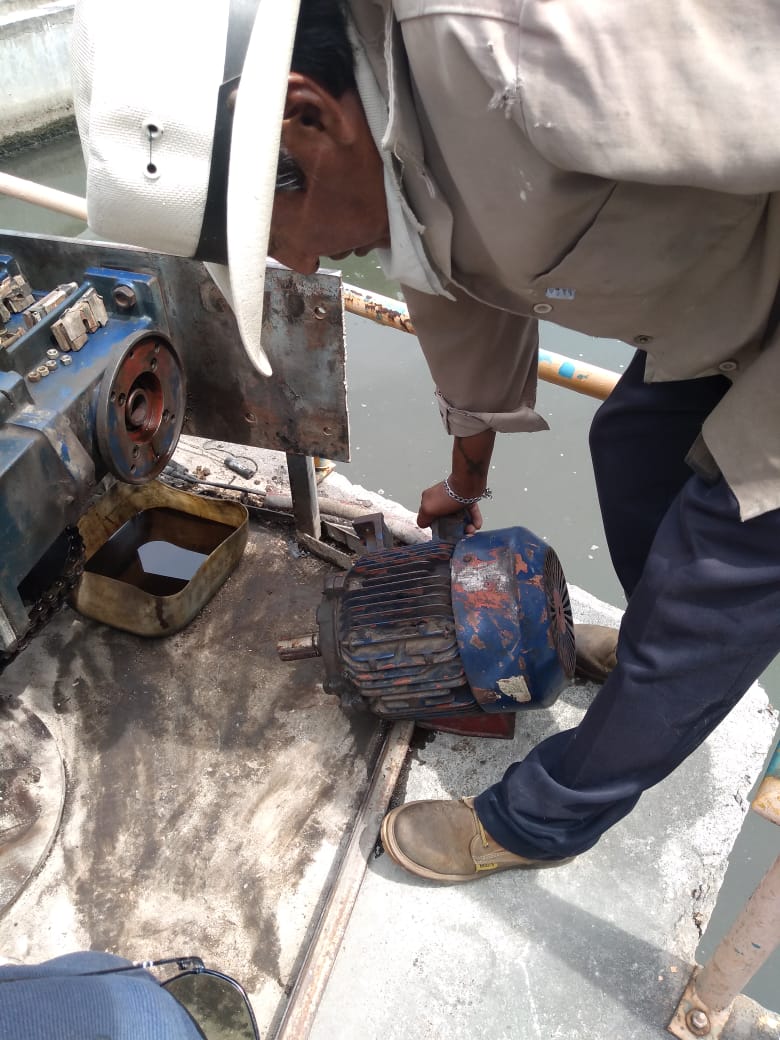 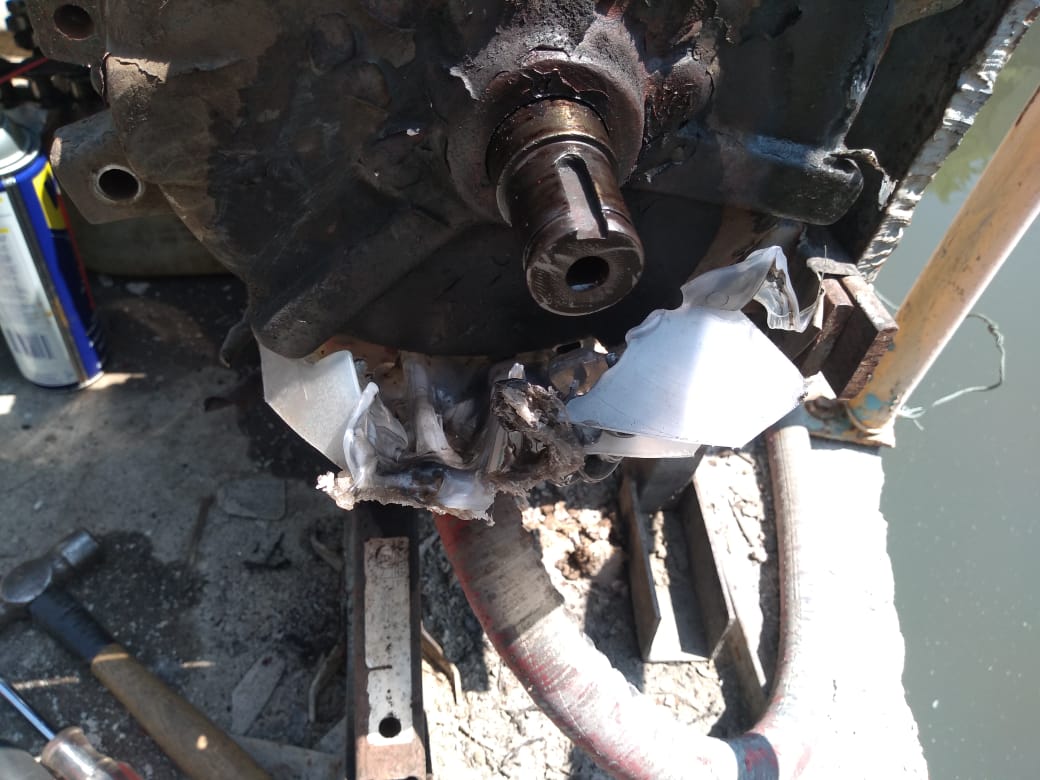 INGRESOS SEPTIEMBRE 2023
*EN LOS RUBROS COLOR NEGRO EXISTE APORTACION PERO NO SE ANEXO PARA LA REPRESENTACION GRAFICA, PARA ACLARACIONES VEASE EL REPORTE DEL BALANCE DE ACTIVIDADES.
GASTOS SEPTIEMBRE 2023
BALANCE GENERAL
SEPTIEMBRE DEL 2023
EN PORCENTAJES